9de Algemene Ledenvergadering
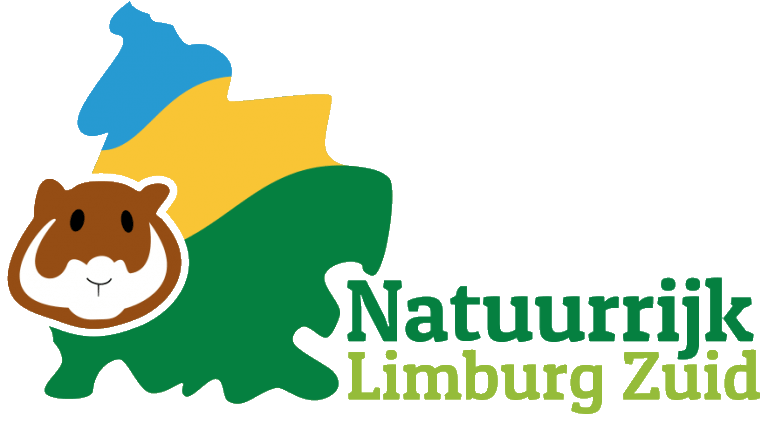 15 september 2021
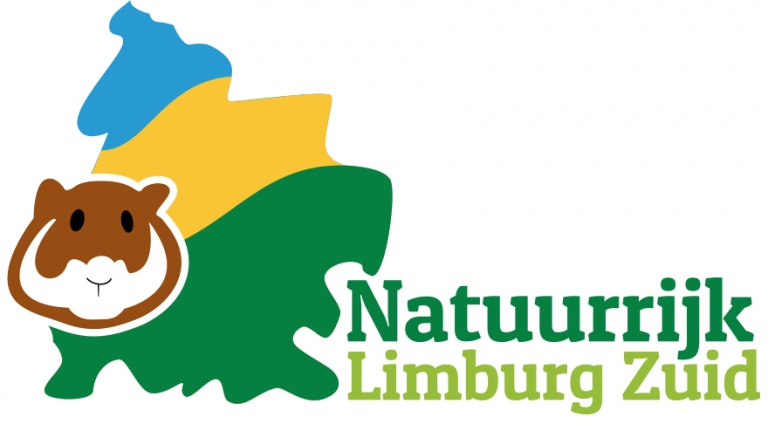 AGENDA:

Opening en vaststellen agenda
Mededelingen
Verslag 8de Algemene Ledenvergadering 13 november 2019		Ter vaststelling
Thema: Het ANLb, nu en in de toekomst				Ter informatie
       Sprekers:
       Thijs Rompelberg, bestuursvoorzitter Natuurrijk Limburg
       Harm Kossen, coördinator Natuurrijk Limburg
       Pieter Puts, veldmedewerker Natuurrijk Limburg
       Ruud Belleflamme, projectmanager Natuurrijk Limburg Zuid
       Leon Hupperichs, voorzitter Stichting Limburg Bloeit Op
Pauze
5.  Financiën 								Ter goedkeuring
6.  Verkiezing bestuursleden						Ter stemming
7.  Rondvraag 
8.  Sluiting
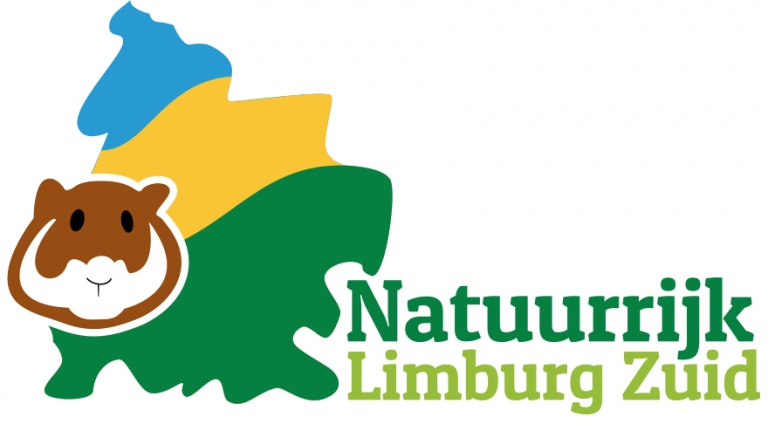 MEDEDELINGEN
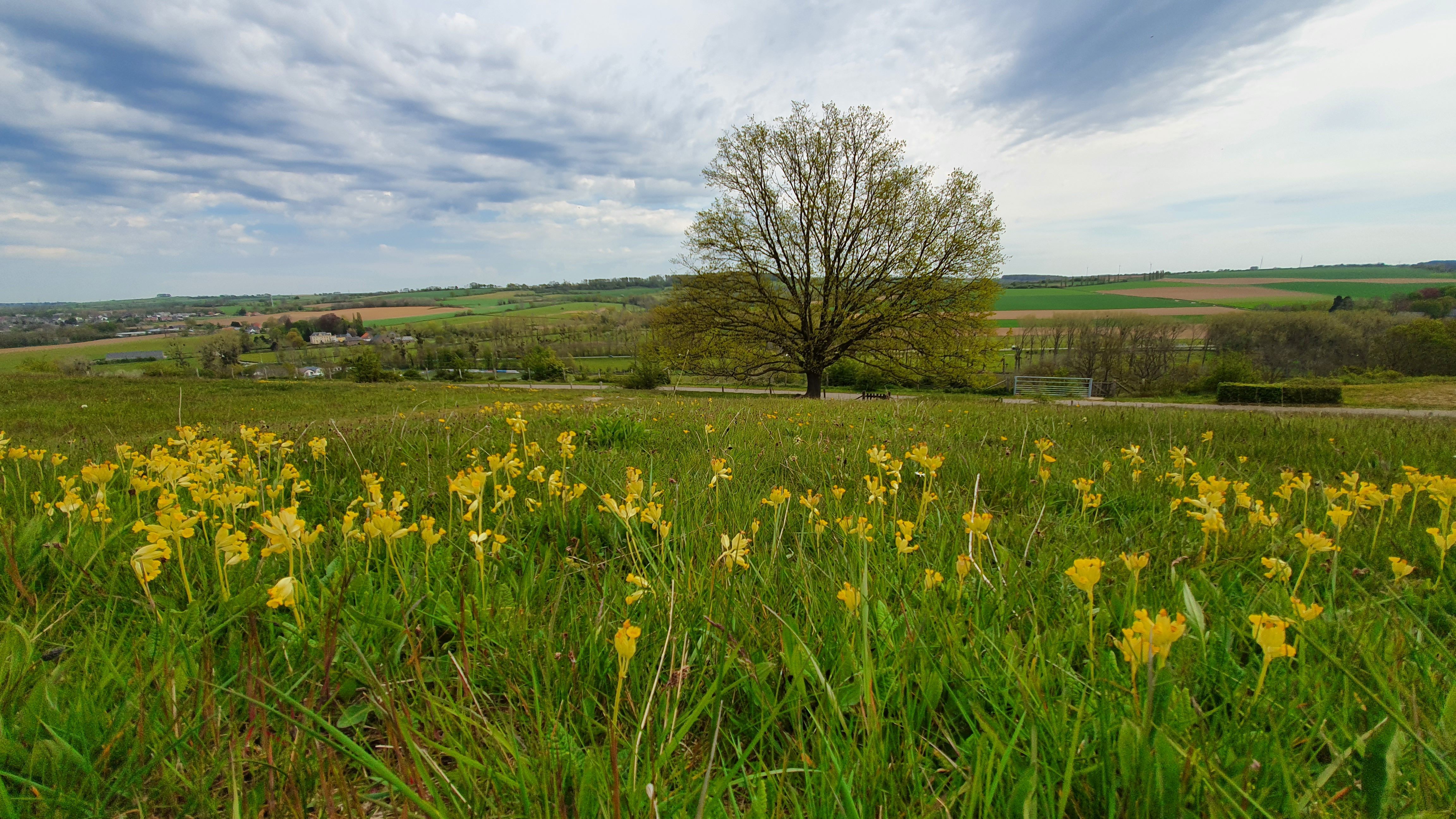 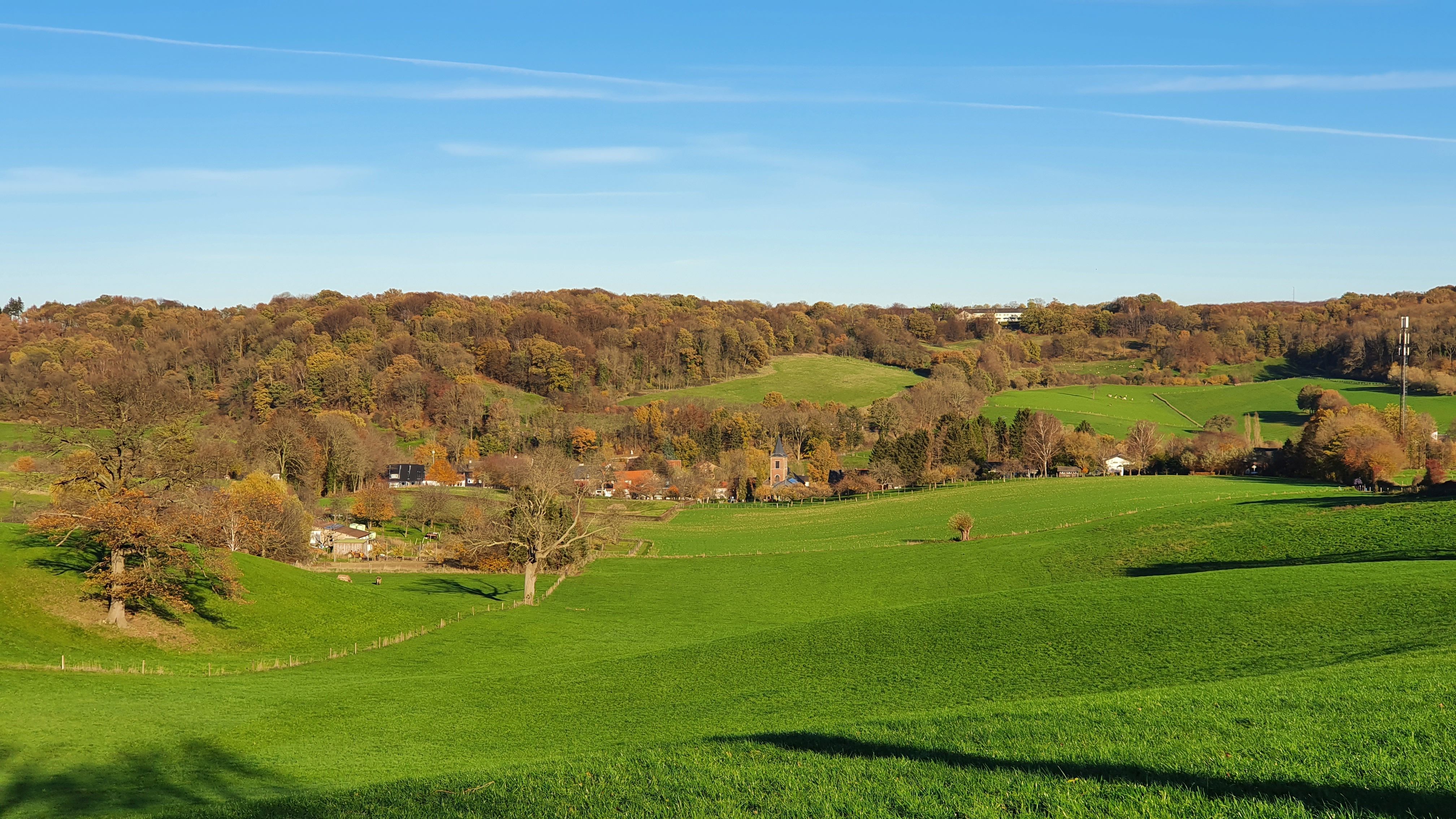 VERSLAG 8ste ALGEMENE LEDENVERGADERING  
		13 november 2019
TER VASTSTELLING
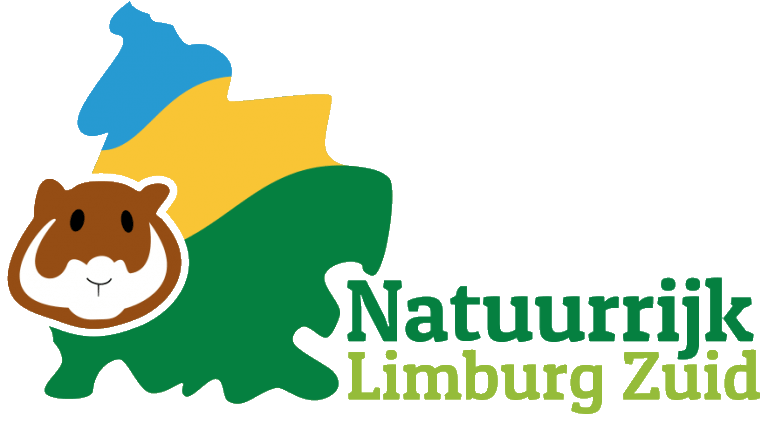 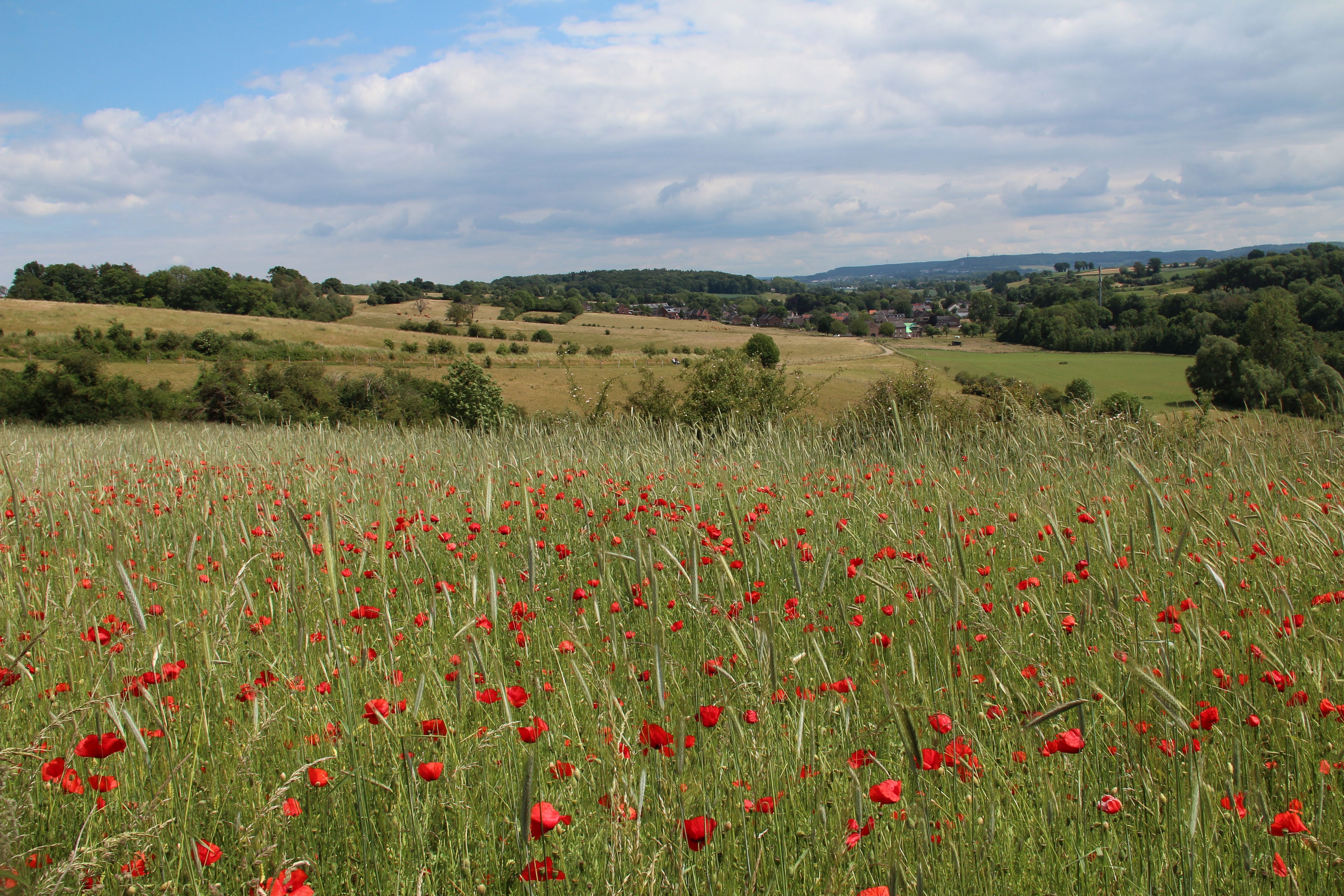 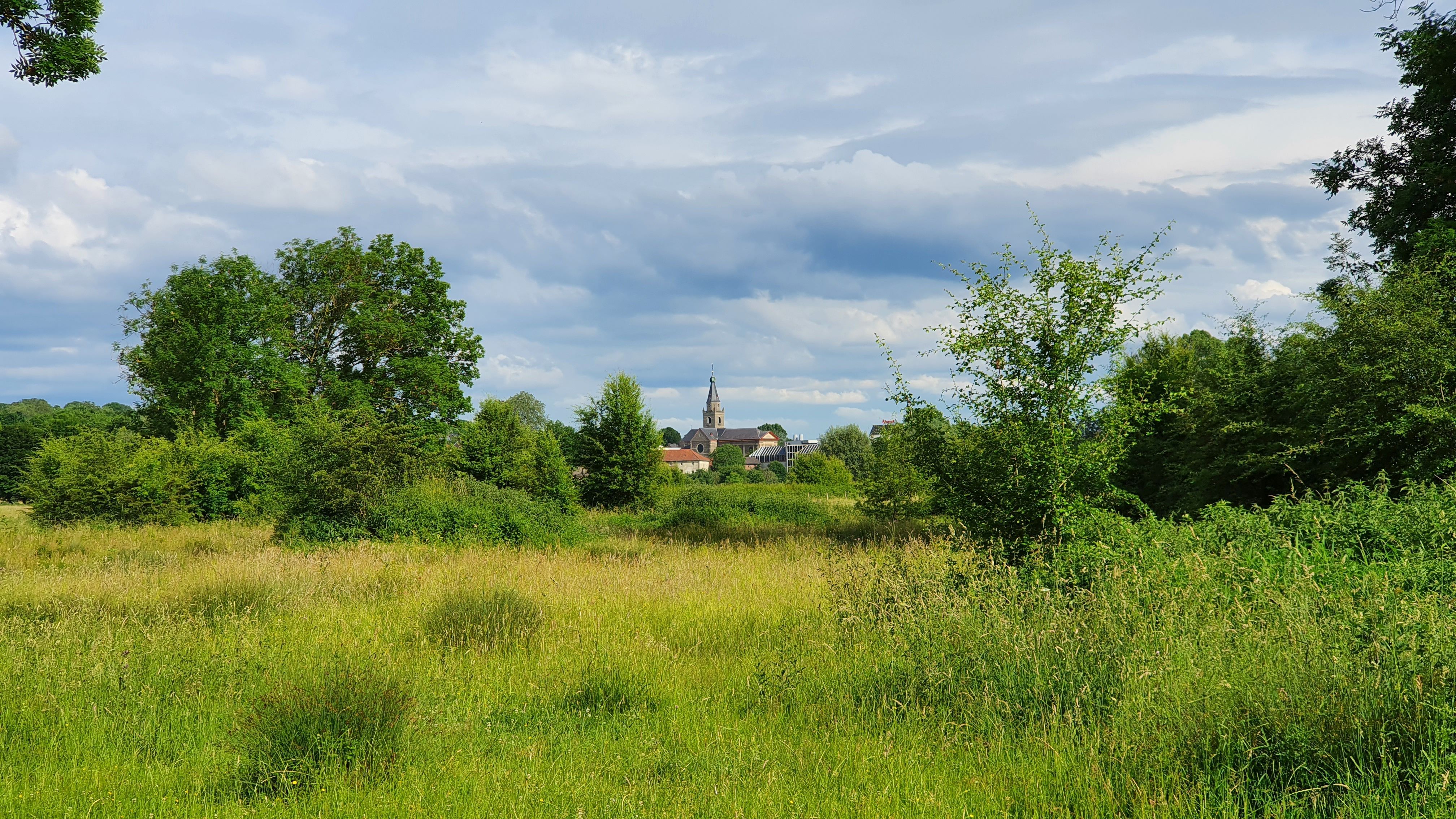 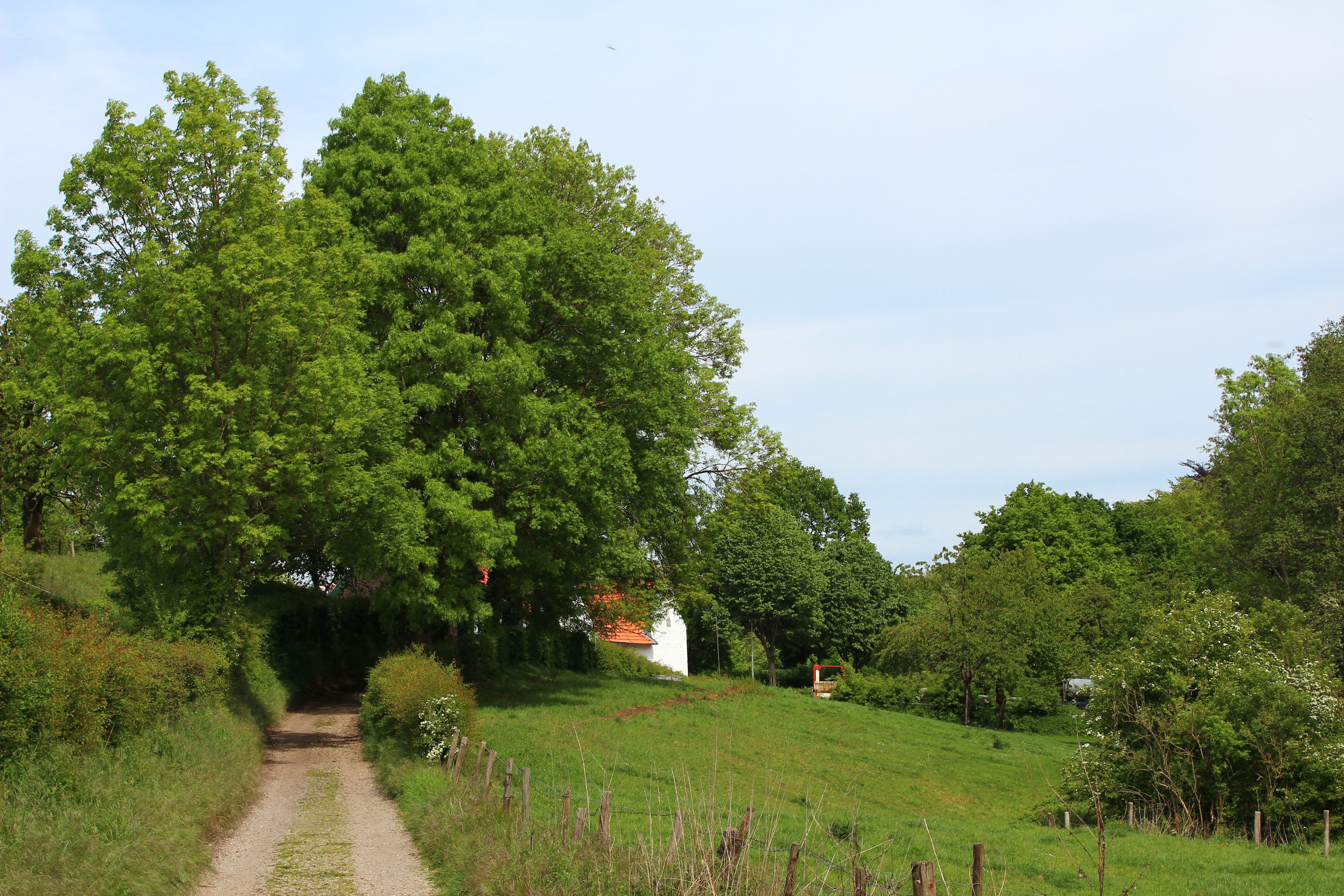 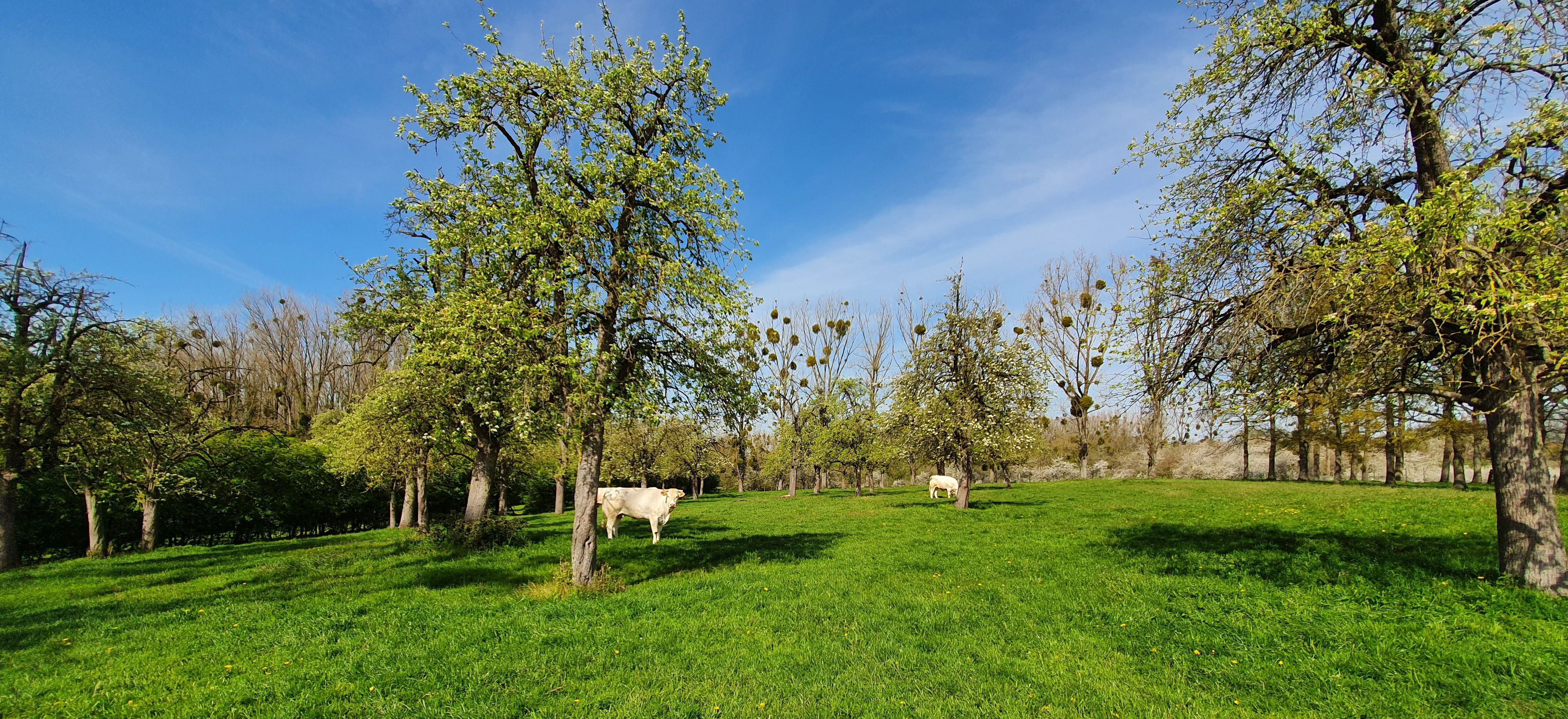 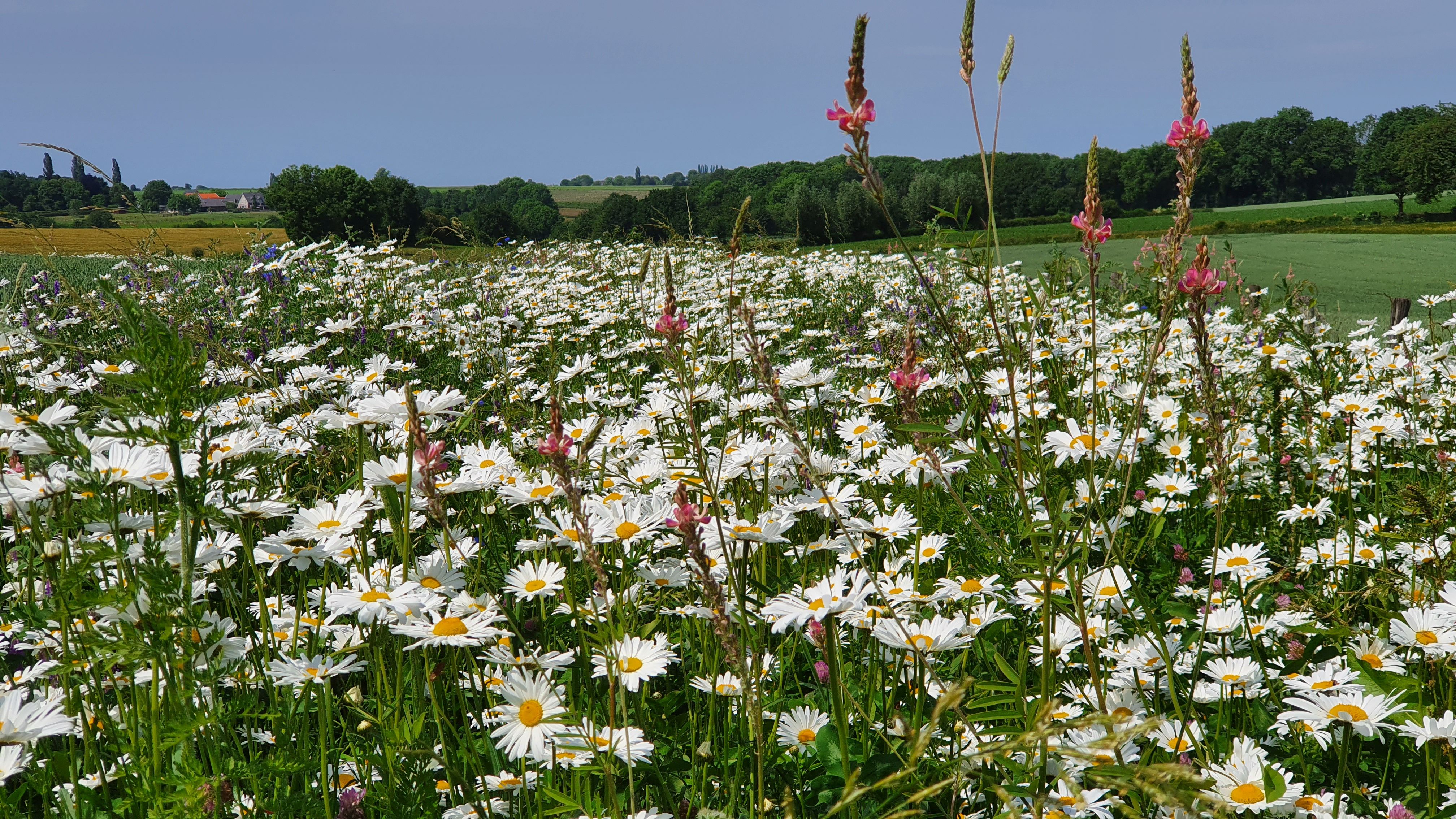 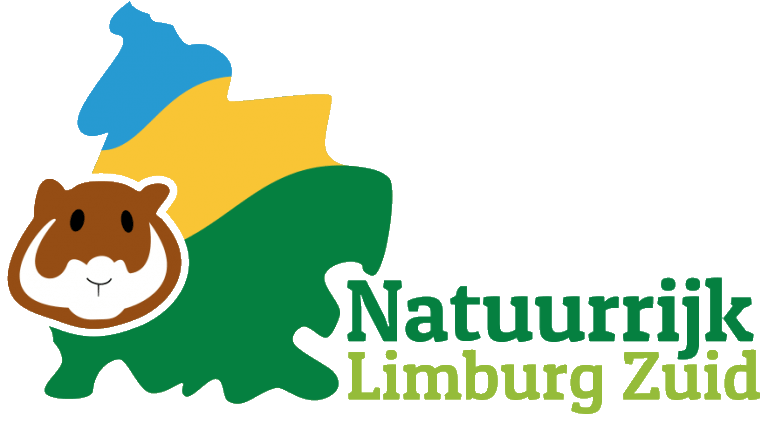 THEMA
Het ANLb: Nu en in de toekomst
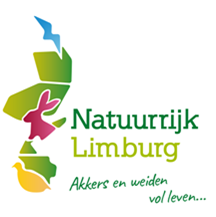 Actuele ontwikkelingen Coöperatie Natuurrijk Limburg
Organisatorische ontwikkelingen – Thijs Rompelberg (voorzitter)
Toekomst ANLB in Limburg – Harm Kossen (provinciaal coördinator)
Project ‘Boerenlandsoorten’ – Pieter Puts (veldmedewerker)

Voerendaal, 15 september 2021
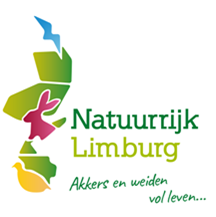 Organisatorische Ontwikkelingen
provinciale Coöperatie Natuurrijk Limburg u.a.
Thijs Rompelberg – voorzitter bestuur
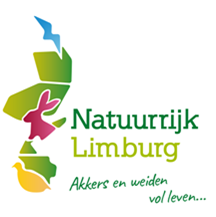 Nog even voor de duidelijkheid …
U bent lid van de coöperatie Natuurrijk Limburg ZUID – vanavond ALV
Regionale inzet op natuur- en landschapsbeheer op agrarische gronden
‘dichtbij’ ondersteuning van de eigen leden
Contacten met regionale partijen (gemeenten, bedrijven, …)

U bent tevens lid van de coöperatie Natuurrijk Limburg
Provinciale inzet op natuur- en landschapsbeheer op agrarische gronden
Toekenning/beheer van ANLB-gelden en aanvullende provinciale projecten
Ondersteuning eigen leden (deelnemerbegeleiding, lobby voor middelen, …)
Agrarisch collectief in Limburg naast 39 andere collectieven verenigd in BenN
Contacten met provinciale en landelijke partijen (provincie, BenN, RVO, NVWA, …)
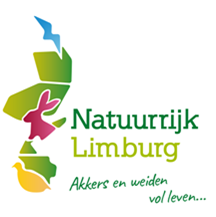 Organisatorische Ontwikkelingen
Nieuwe insteek op toekomst / professionalisering :
Inhoudelijk
Besturing en invloed van leden
Werkorganisatie
Onrust rondom persoon van de penningmeester
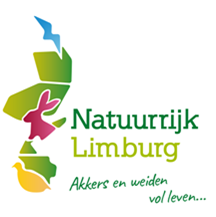 Onrust rondom penningmeester
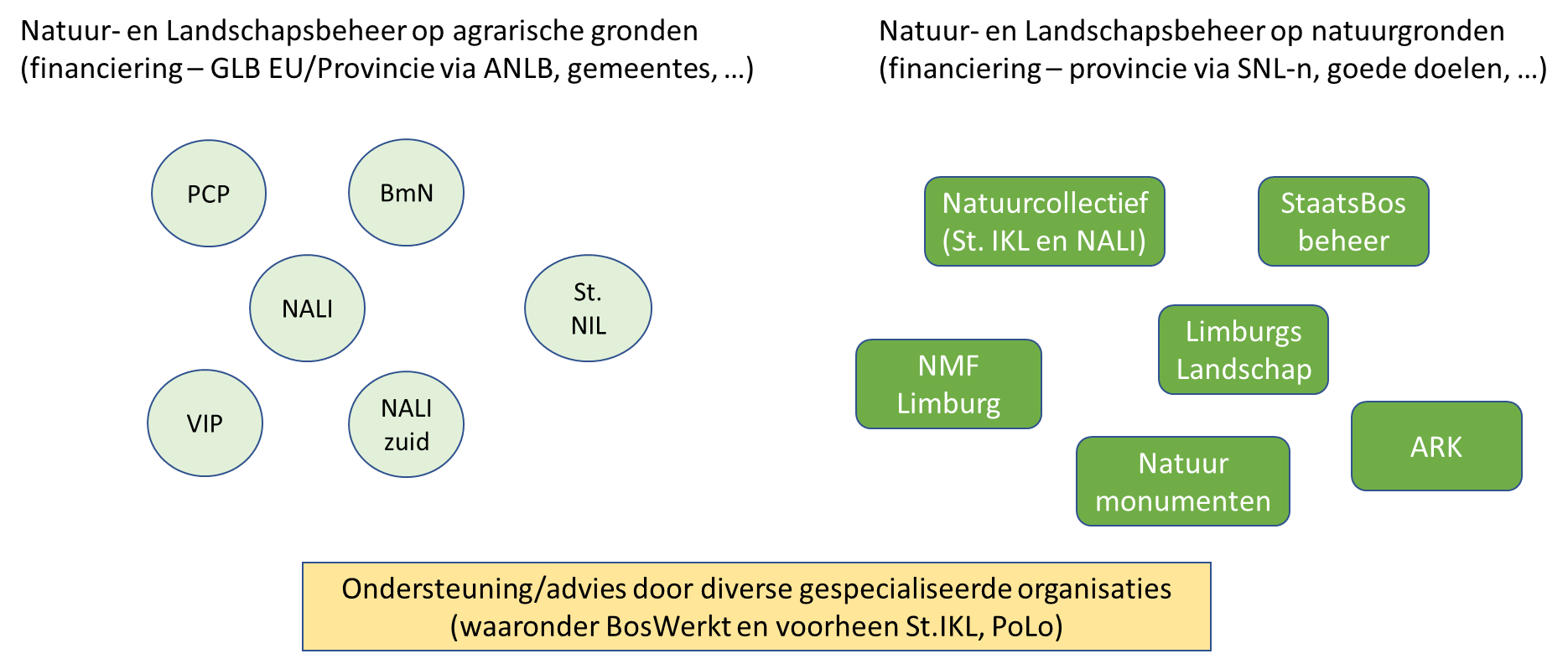 Op veel plaatsen actief en mogelijk belangenverstrengeling
Op eigen verzoek ontheven van zijn functiebinnen NALI en uit bestuur getreden in maart
Integriteitsonderzoek uitgevoerd doorHoffmann. Conclusie: geen verdere actie nodig
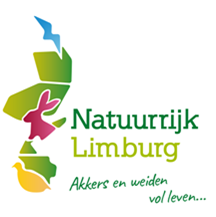 Toekomst / Professionalisering
Herziening visie/opdracht NALI in het licht van 
nieuwe GLB en doorontwikkeling naar Natuurinclusieve Landbouw
ontwikkelingen bij de provincie Limburg (financieel / inrichting agrarisch NL-beheer)

Vernieuwen van de besturing/governance:
Echte coöperatie met invloed vanuit de leden (bijvoorbeeld eigen ALV)
Herzien taken van Bestuur en Ledenraad
Opwaarderen samenwerking met Natuurrijk Limburg Zuid en andere regionale collectieven 

Doorontwikkelen van de werkorganisatie:
Intern zaken op orde (AOIC, bestuursrapportages, …)
Voorts invullen nieuwe en bredere opgave (richting Natuurinclusieve Landbouw)
In lijn hiermee de verhouding vaste medewerkers versus inhuur herzien (= verminderen kwetsbaarheid en lagere kosten). Concreet 2 nieuwe veldmedewerkers en 0,5 binnendienst.
Toekomst Agrarisch Natuur- en Landschapsbeheer in Limburg: blijven werken aan resultaten
Harm Kossen – provinciaal coördinator
Waar staan we voor
Meer biodiversiteit op boerenland
Enthousiasme opwekken
Mentaliteitsverandering
Samenwerken
Overzicht beheerpakketten
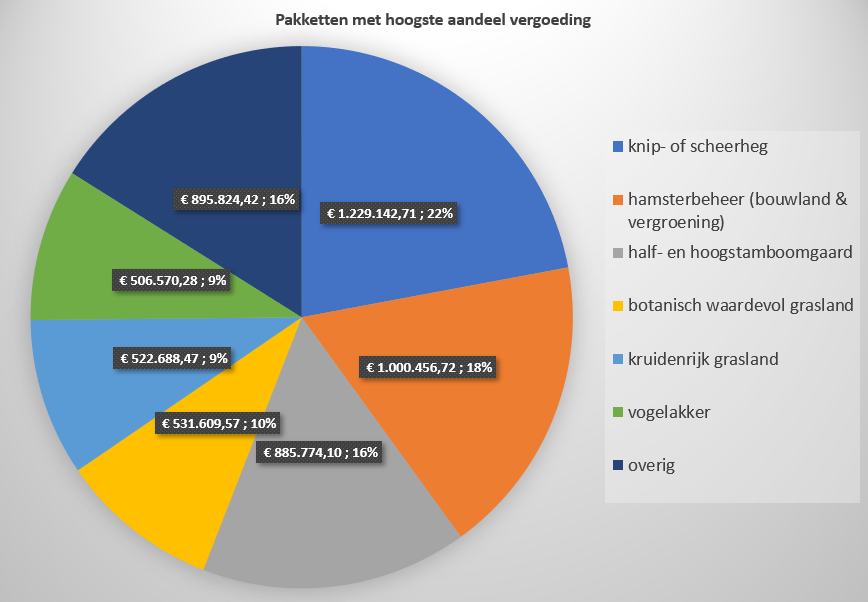 Deelnemer centraal
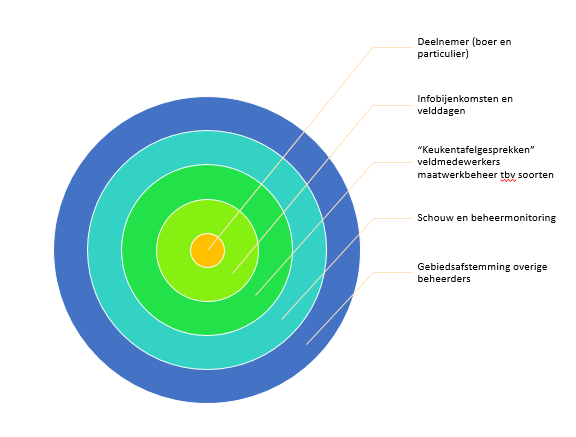 Werken aan resultaten: deelnemerbegeleiding
Gecoördineerde en gefaciliteerde veldmedewerkers;
Begeleiding individueel (100% deelnemers) en in groepen (60% van de deelnemers komt naar bijeenkomsten);
Themanieuwsbrieven en factsheets (65% van de deelnemers leest ze altijd);
60% overhead aan deelnemerbegeleiding
Voordeel van groot collectief
Werken aan resultaten: uitvoerbare effectieve maatregelen
Lerend beheer:
Beheermonitoring: kwaliteit leefgebied
Documenteren wat je doet
Meer steekproefsgewijze soortgerichte monitoring
Aanpassen beheer: doel is leidend
Werken aan resultaten: beoordelen beheer
Effectief beheer: waarde bepalen voor de doelsoorten (kwaliteit leefgebied)
Stoplichtkleuren
Na 5 jaar ANLb :  beheer effectief?
Veel bemoedigende resultaten: individueel en samenwerking
Resultaten en inspanningen worden opgemerkt
In perspectief: op minder dan 3% landbouwgrond ANLb
Wat is nog meer nodig om resultaten te halen?
Uitbreiding ANLb-beheer: de bereidheid bij boeren is er
Verdieping naar natuurinclusieve landbouw
ANLB budget
Niet beperkt in ambitie maar in middelen
1-1-2023 nieuwe GLB definitief
Aandacht voor vergroening/natuurinclusiviteit in pijler 1 (‘Ecoregelingen’);
Relatief meer middelen naar pijler 2 (ANLb) of landschappelijk?
Exacte bedragen moeten nog duidelijk worden in NSP (‘Nationaal Strategisch Plan’)
Daarom nu “maar” 1 jaar verlenging huidig budget
Op dit moment: vanaf 2023 20% korting budget
Maar pas in 2022 duidelijkheid hierover: in gesprek met provincie/nieuwe gedeputeerden en uitdaging zoeken naar nieuwe/aanvullende middelen
Toekomst – verdieping naar natuurinclusieve landbouw
Nieuwe GLB: groeimodel. Uitgewerkt in Nationaal Strategisch Plan met in pijler 1 eco-regelingen
Naast aandacht voor biodiversiteit en landschap ook meer focus op (de randvoorwaarden) klimaat, water en bodemkwaliteit
Bewezen aanpak via agrarische collectieven gaat hierin landelijk een rol spelen
Verwachting: meer middelen beschikbaar, van circa 100 mln in 2023 tot circa 120 mln in 2027
Veel nog in uitwerking: BoerenNatuur namens collectieven in gesprek met ministerie LNV; met name hoe pijler 1 (landbouwpraktijk) en pijler 2 (publieke diensten) elkaar kunnen versterken
Verdieping taken collectief
Voor collectieven is van belang dat zij er een taak bij zullen krijgen: advies aan deelnemers over de wisselwerking tussen ecoregeling (pijler 1)  en ANLb (pijler 2) om resultaten te vergroten
Belangrijk: een op te zetten regeling voor samenwerking, kennisdeling en innovatie kan daarbij ondersteunend zijn
Pas in 2022 duidelijkheid, maar vooruitlopend daarop nu al stappen zetten: GLB-pilots, projecten rond natuurinclusief (lupine teelt, arenstripper, Zouwdal)
Wat kunt u nu doen
Beheer goed blijven uitvoeren
Plezier erin hebben, en dat uitdragen (zeker naar politiek)!
Steeds meer de samenwerking met het gebied zoeken (bijvoorbeeld bijeenkomsten Schweiberg, Epen, etc)
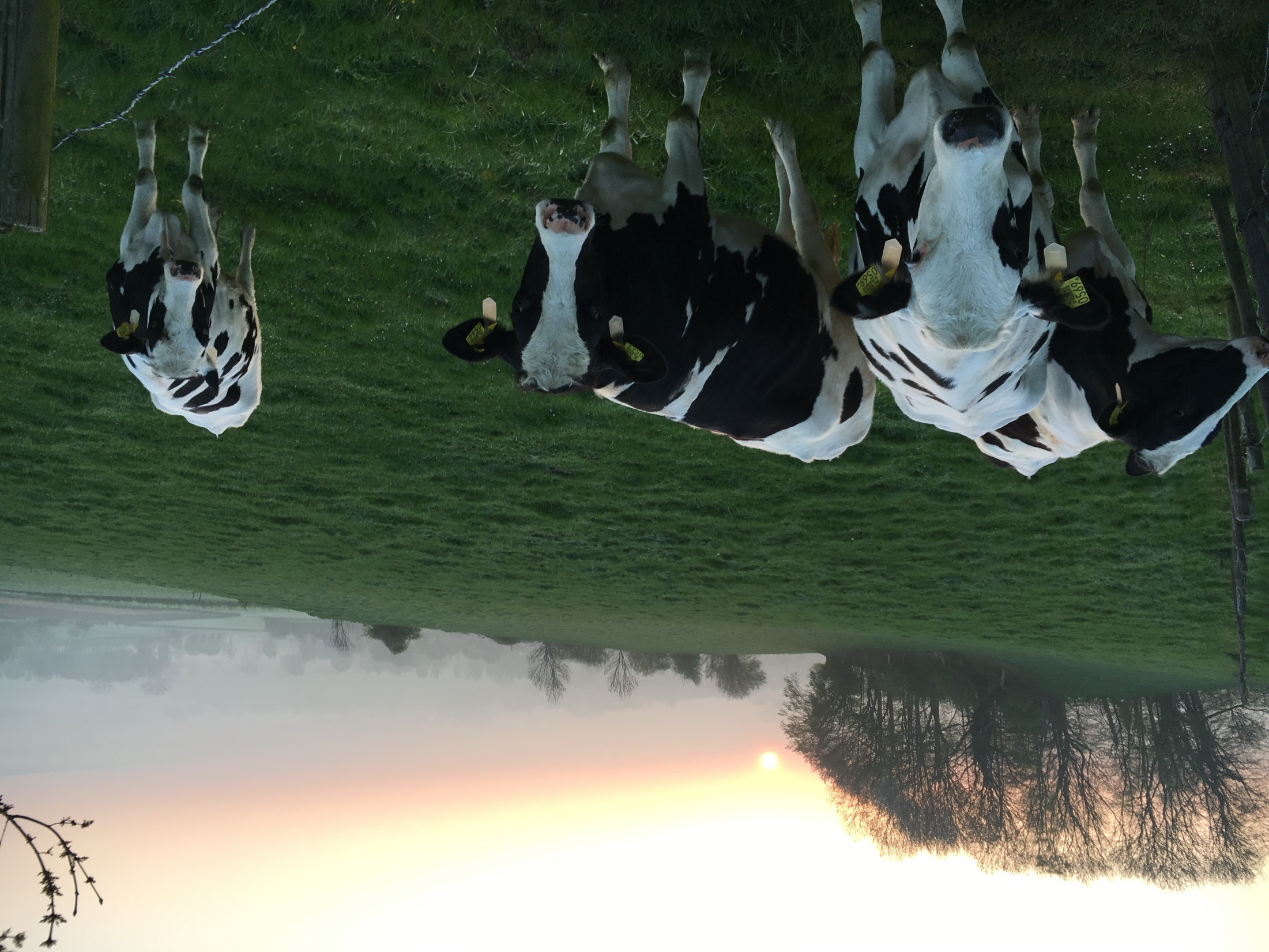 bedankt!
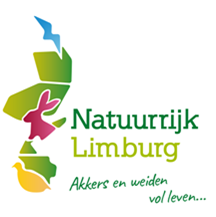 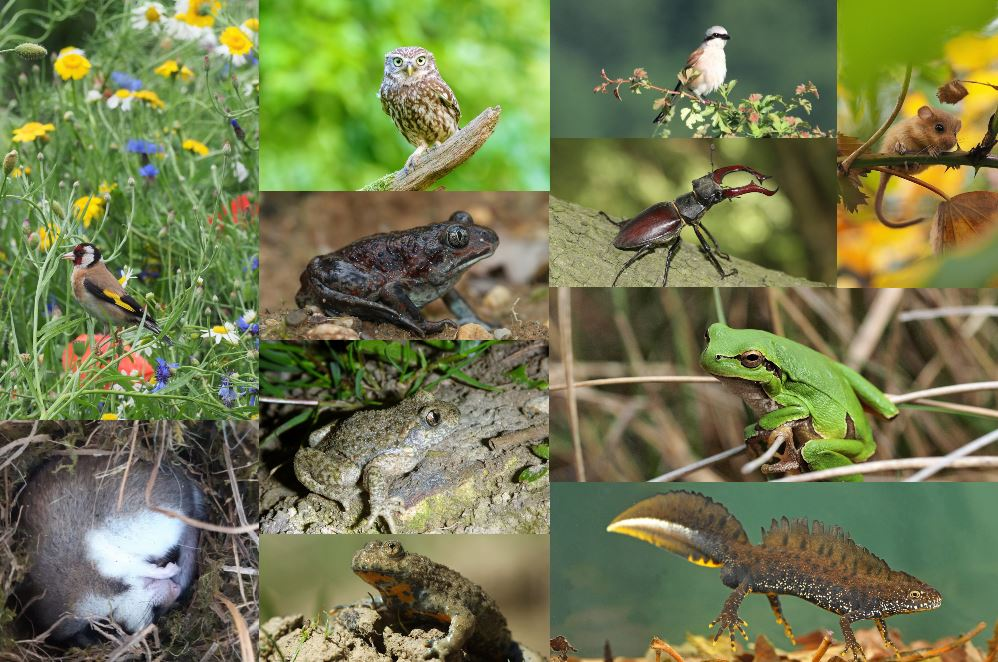 Project ‘Boerenlandsoorten’
Pieter Puts – veldmedewerker
KANSEN VOOR onze BOERENLANDSoorten verzilveren
Binnen bestaand ANLb beheer
Veldmedewerkers Zuid-Limburg
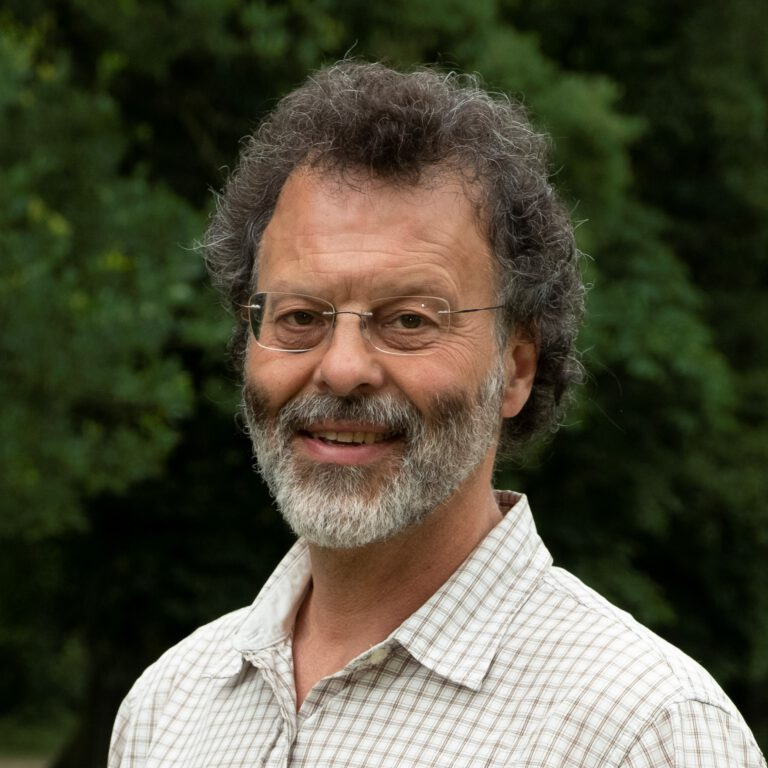 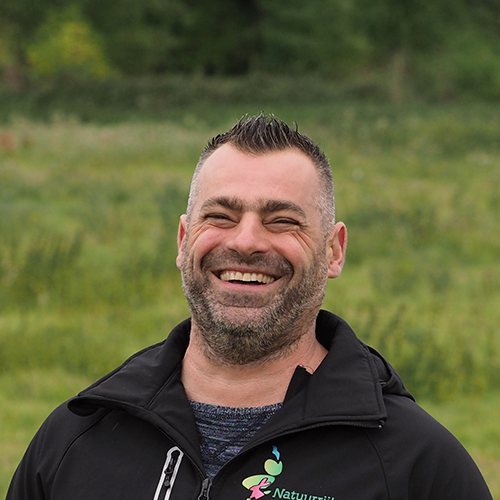 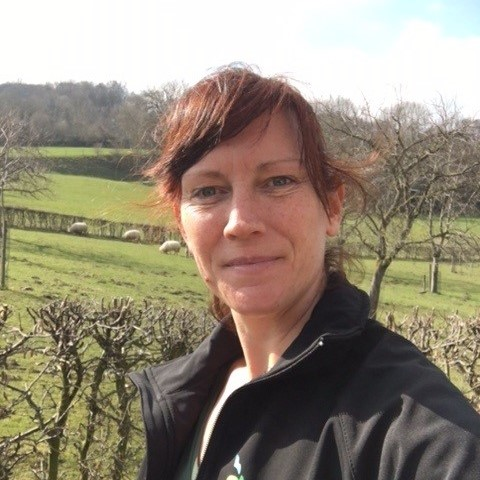 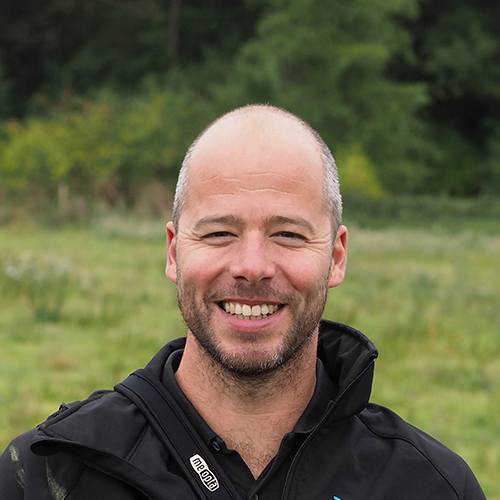 Rik Schreurs
Specialist Akkerbeheer


+31 6 55 20 57 02
schreurs@natuurrijklimburg.nl
Anke Brouns
Specialist ecologisch beheer 

+31 6  55 00 04 86
brouns@natuurrijklimburg.nl
Frans Blezer
Kleinschalig landschapsbeheer

+31 6 42 45 98 81
blezer@natuurrijklimburg.nl
Pieter Puts
Specialist ecologisch beheer 

+31 6 54 94 60 66
puts@natuurrijklimburg.nl
Extra maatregelen voor onze doelsoorten
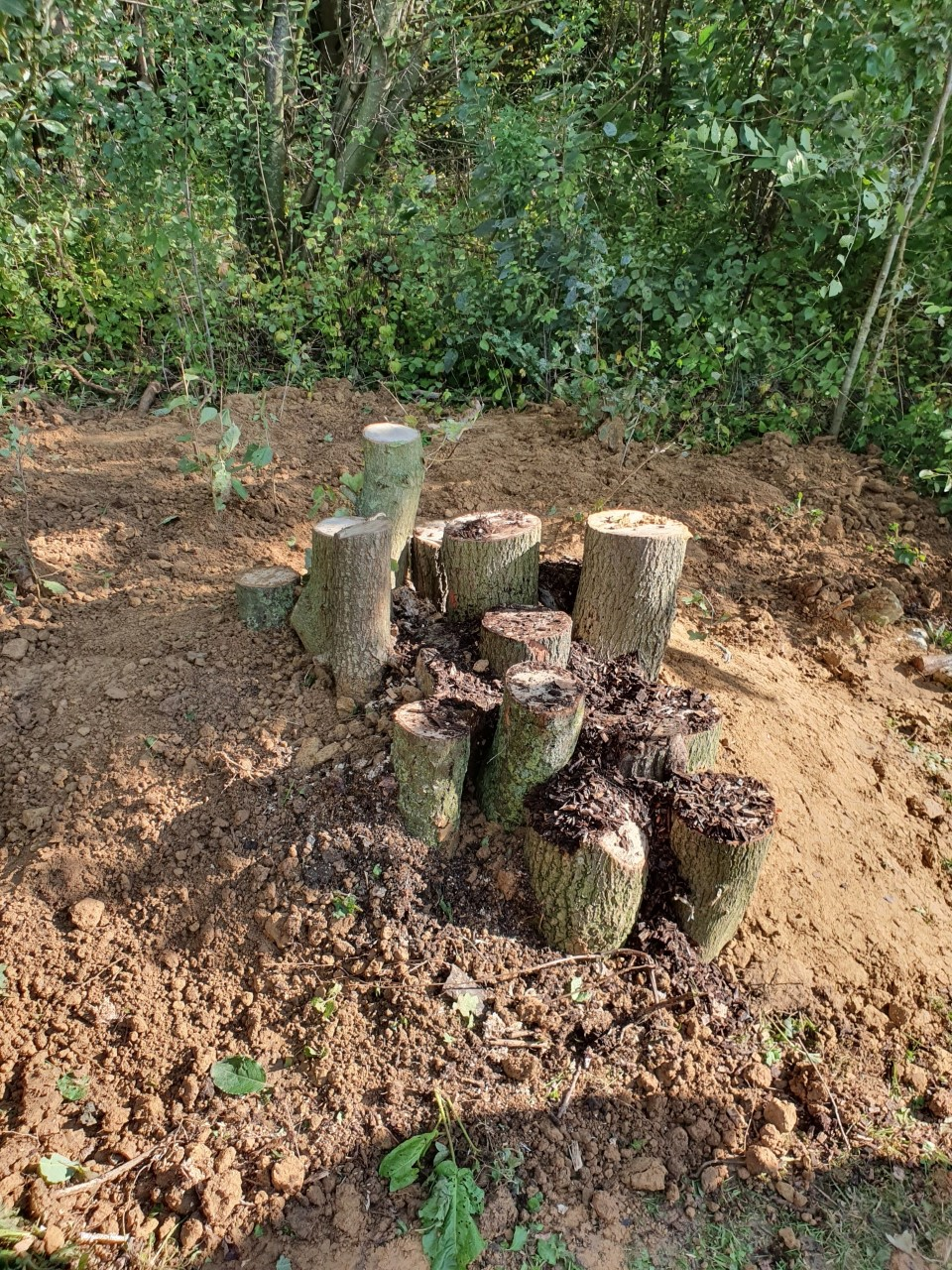 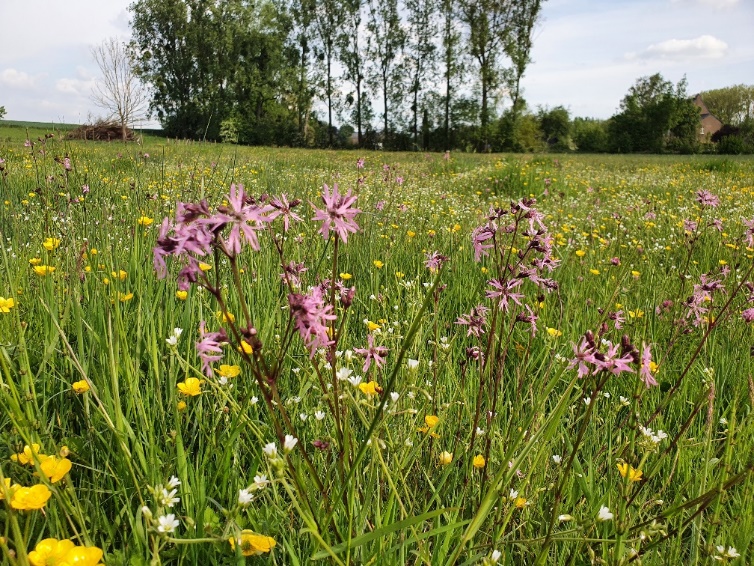 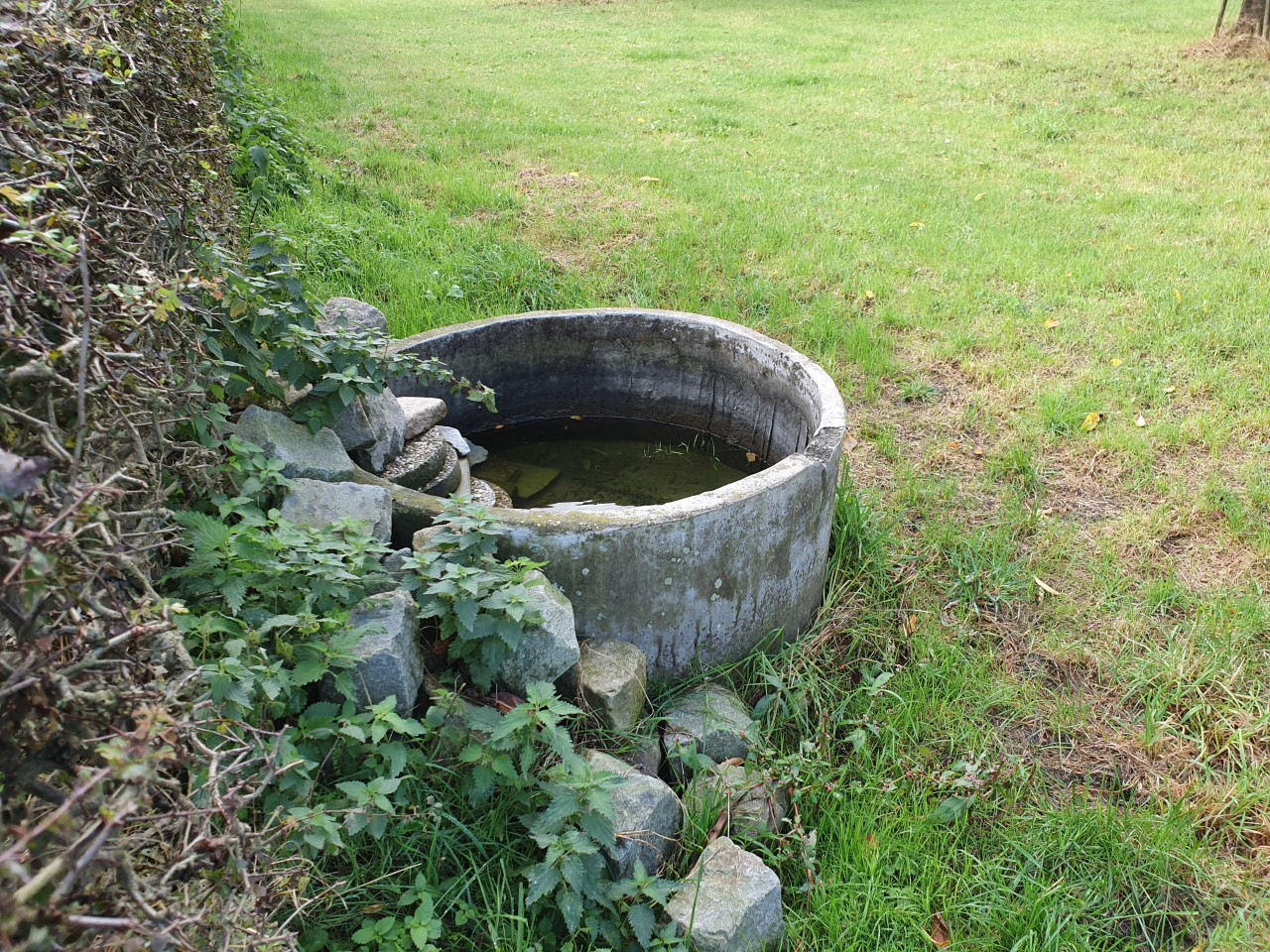 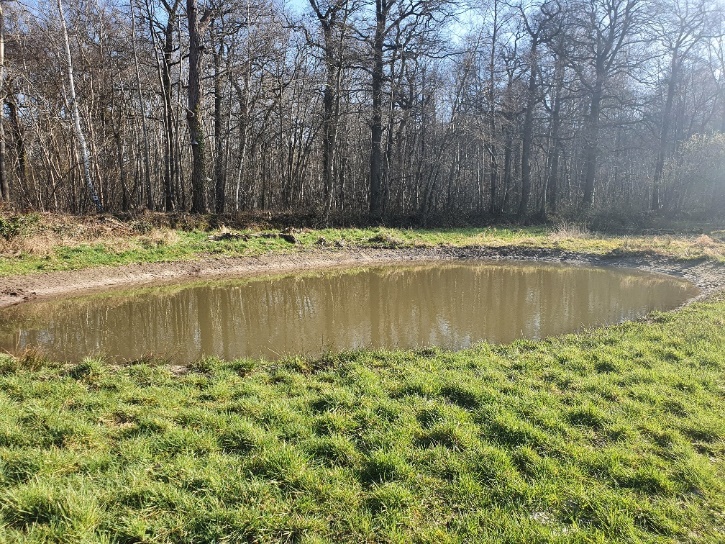 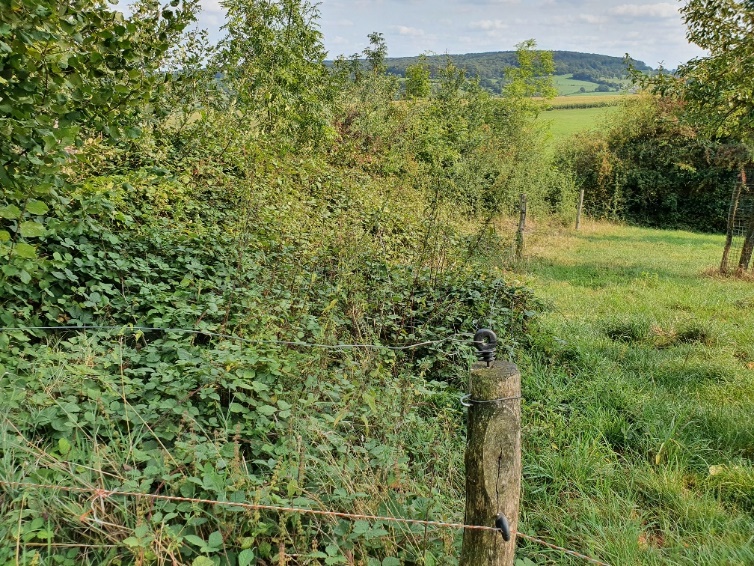 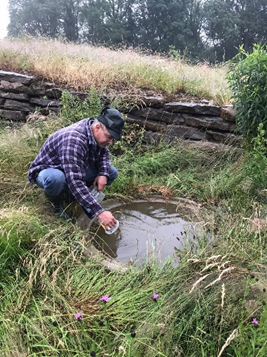 Gebiedsbijeenkomsten in het veld
Boerenlandsoorten is een inventarisatie vanuit onderop, met deelnemers, maar dan wel alleen in kansrijke gebieden voor deze soorten.

Doelen:

Meer inzicht (bij de ANLb-deelnemer) in wat deze soorten nodig 
        hebben en wat we daarvoor kunnen doen binnen bestaand beheer.
2.     Concrete ideeën op doen die meteen kunnen worden toegepast op de locatie.

Een wensenlijst van aanpassingen en uitbreidingen van 
       bestaande of nieuwe landschapselementen waar de boerenlandsoorten 
       van kunnen profiteren.

Aan het einde van het jaar zal financiering gezocht worden voor de genoemde wensenlijst.

DE RESULTATEN VAN DE EERDER UITGEVOERDE ENQUETE VAN NATUURRIJK LIMBURG ZUID WORDEN HIER OOK BIJ GEBRUIKT!
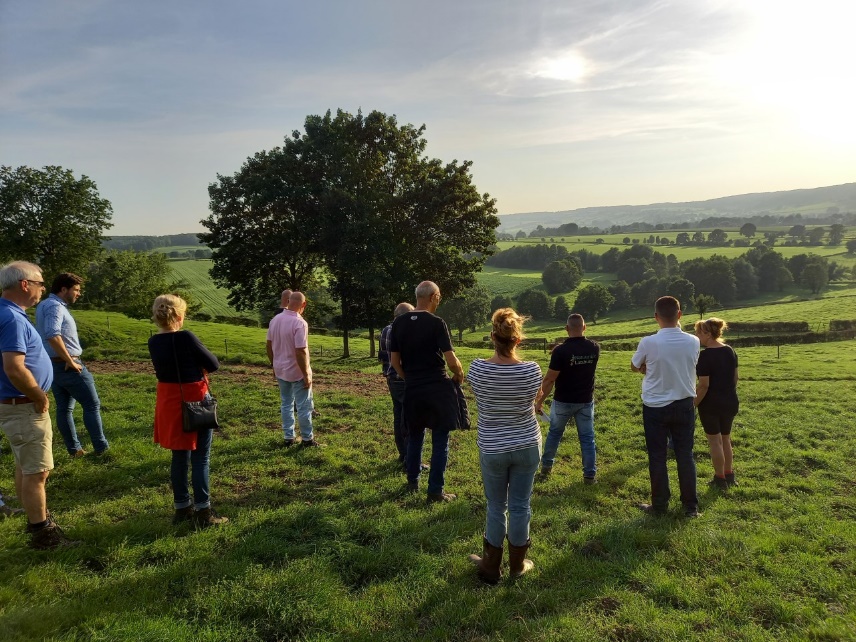 MEER INFO
www.natuurrijklimburg.nl/project/boerenlandsoorten/

OF NEEM CONTACT OP MET UW VELDMEDEWERKER!

KIJK OOK EENS OP DE WEBSITE NAAR DE FACTSHEETS OF BEKIJK DE YOUTUBE-FILMPJES VOOR TIPS
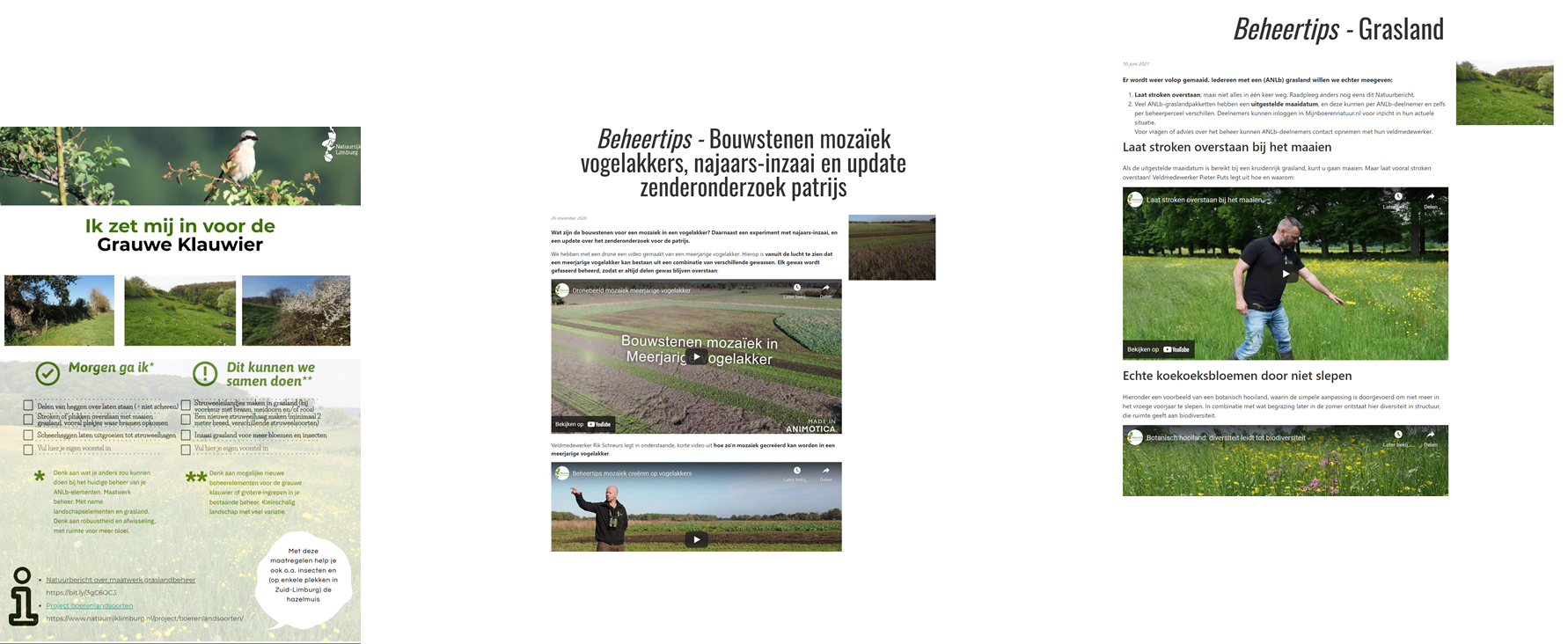 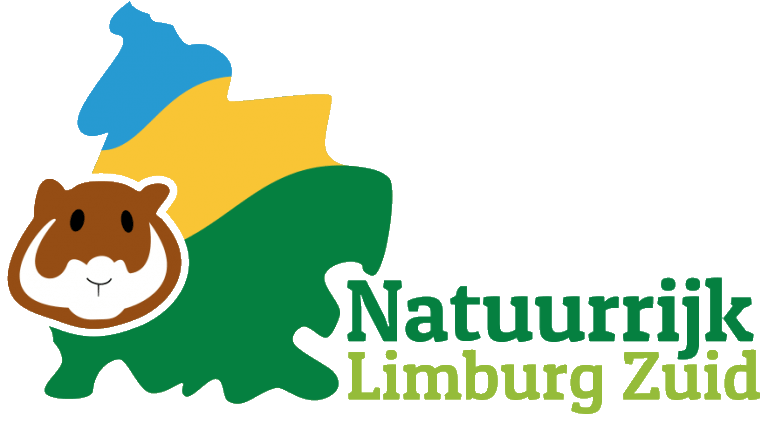 PROJECT
FACILITEREN IN DE ORGANISATIE VAN HET LANDSCHAPSBEHEER
Ruud Belleflamme 
15 september 2021
Deel projecten:
enquête “Behoeftepeiling Landschapsbeheer Natuurrijk Limburg Zuid
Follow-up en afronding pilot Begrazings- en hooilandbeheer
Marktconsultatie “Groene Aannemer”
Nieuwe instructiekaarten uitvoering beheer
Pilot Uitbesteden
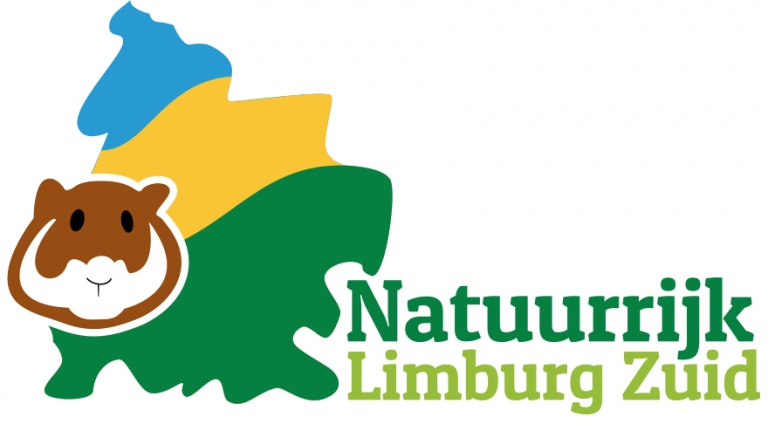 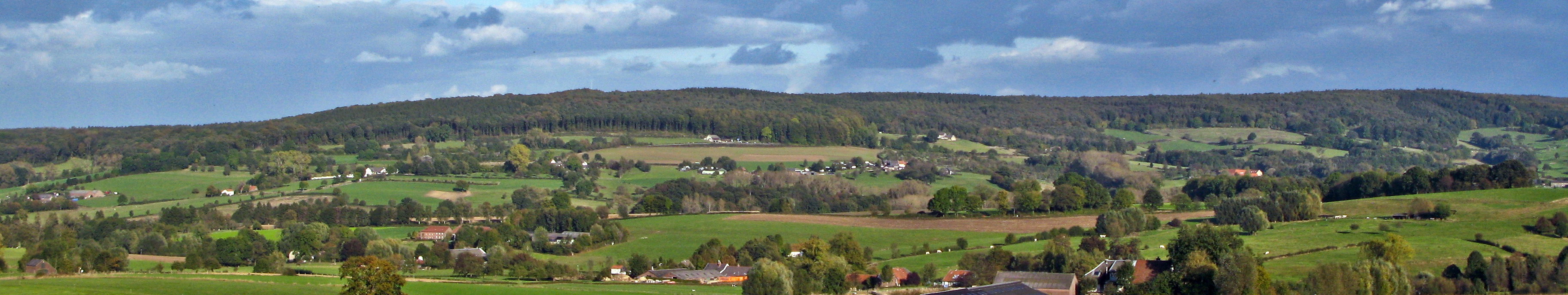 1) Behoeftepeiling Landschapsbeheer
Agrarisch Natuur- en Landschapsbeheer (ANLb)
September 2020
Enquête met 14 vragen
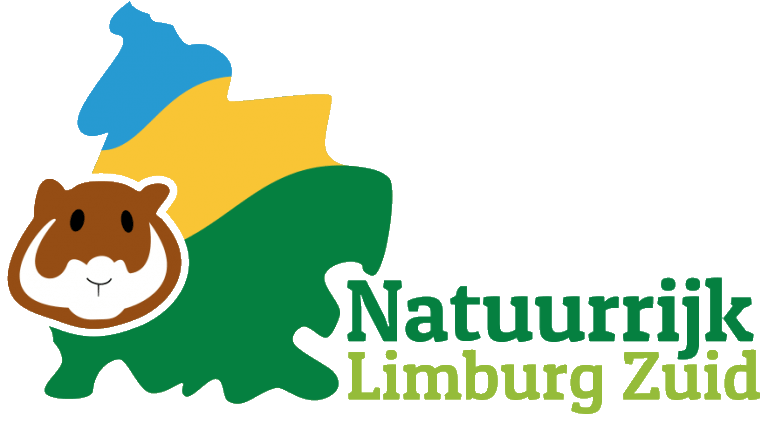 Enquête/Behoeftepeiling ANLb
930 leden Natuurrijk Limburg Zuid
340 reacties (response van 37%)
27% hoofinkomen uit agrarische sector (part of fulltime)
circa 900 boeren(grondbezitters) in Zuid-Limburg

voor alle resultaten zie Nieuwsbrief (20/12/2020) op www.NatuurrijkLimburgZuid.nl/nieuws/
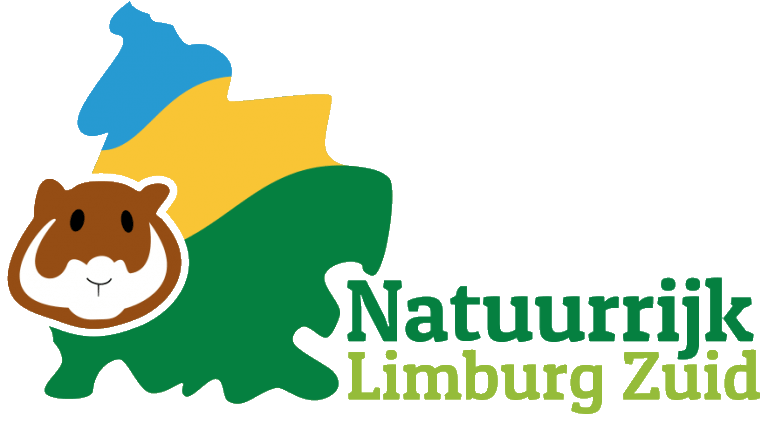 Enquête/Behoeftepeiling ANLb

Topics algemeen (3 van 4)
Hulp nodig bij de uitvoering van het beheer ? :
23% Ja, ik betaal een marktconforme vergoeding ( 214 leden)
29% vrijwilligers zijn welkom (zonder vergoeding) 
48% Nee, ik betaal hier niet  voor
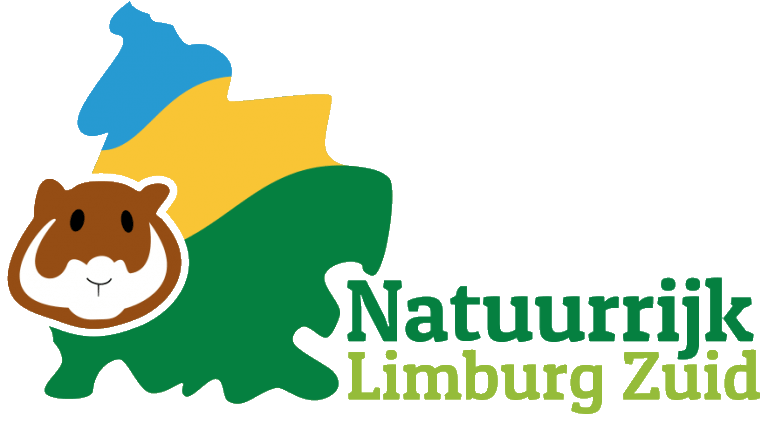 3) Marktconsultatie “Groene Aannemer”
Knip- en scheerheggen 		(pakket L22)
Half- en hoogstamboomgaarden	(pakket L26)
Hakhoutbeheer 			(pakket L20)
ANLb Pakketten
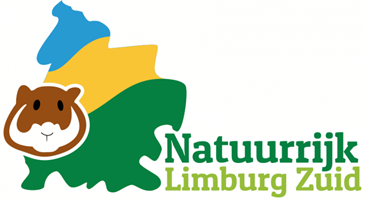 Opgave ervaringen leden / 	(uit enquête 2019) 
Selectie 50 groene aannemers
Bereikbaarheidsgegevens
20 geïnteresseerde aannemers 
Nieuws-item op site Natuurrijk Limburg Zuid
Eenvoud
Actualiseren
Marktconsultatie
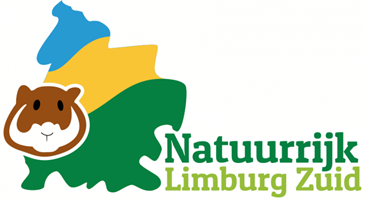 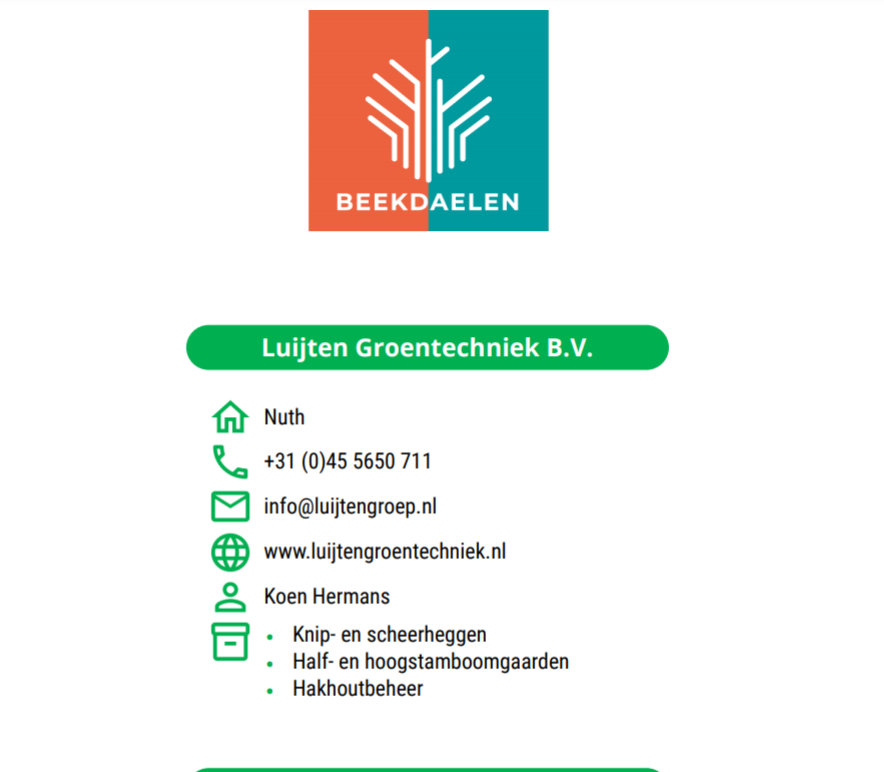 Marktconsultatie
4) Nieuwe instructiekaarten uitvoering
Nieuwsbrieven Natuurrijk Limburg
Service pagina
BLOG 
VLOG (YouTube)
Thema nieuwsbericht
			 actualiseren
			 inhoud bundelen
			 focus op “uitvoering”
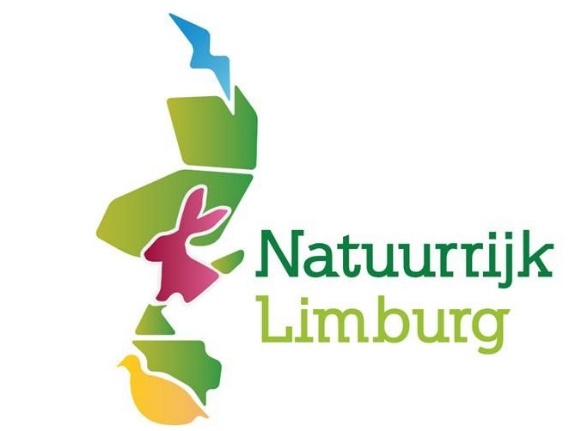 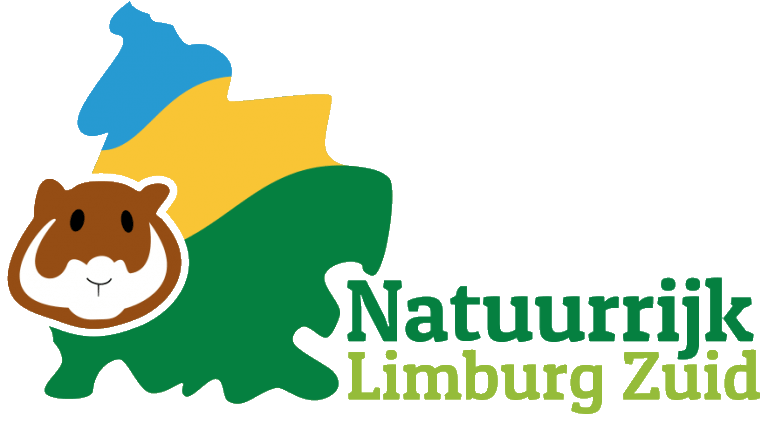 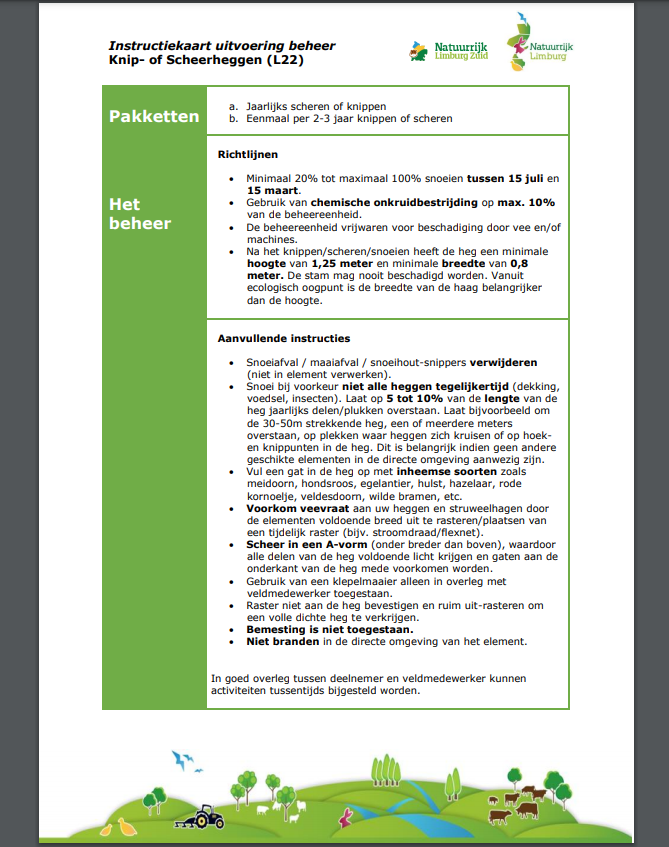 instructiekaart uitvoering
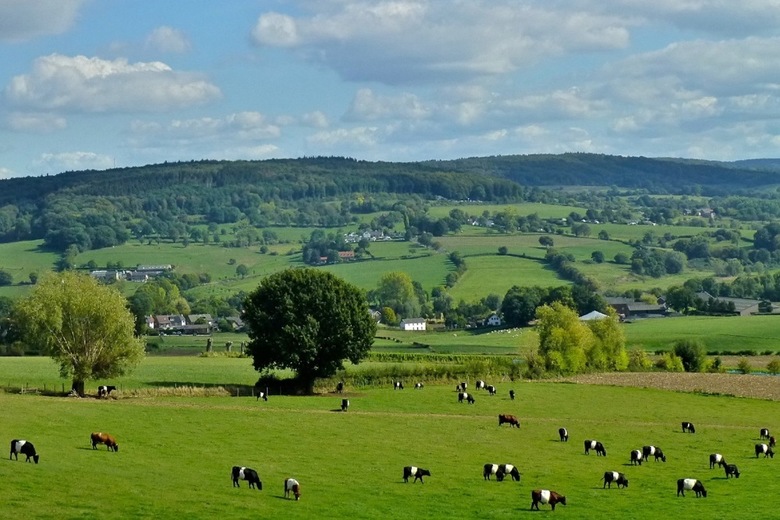 5) Uitbesteden
Uitbesteden van de uitvoering :
Leeftijd
Prioriteit
Ecologische kennis
Technische kennis   
Ervaring
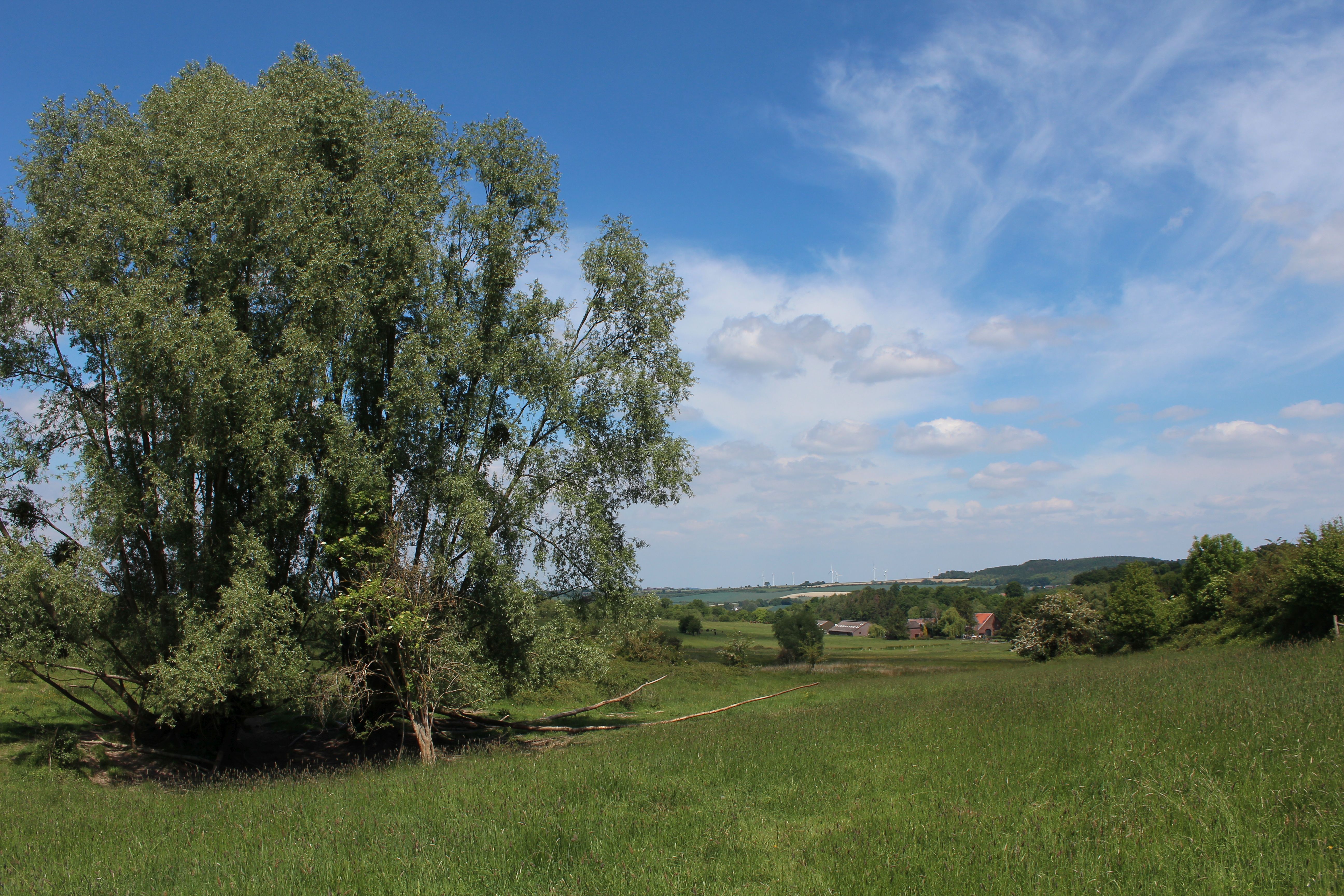 Uitbesteden
Gradaties in “Uitbesteden van de uitvoering”
		 “samen het landschap beheren” 
Met collega deelnemers (uit de buurt)
Volledig of deels uitbesteden aan 			 “een derde partij / groene aannemer “   (contractvorming)
Wellicht toekomstig ook raamcontracten
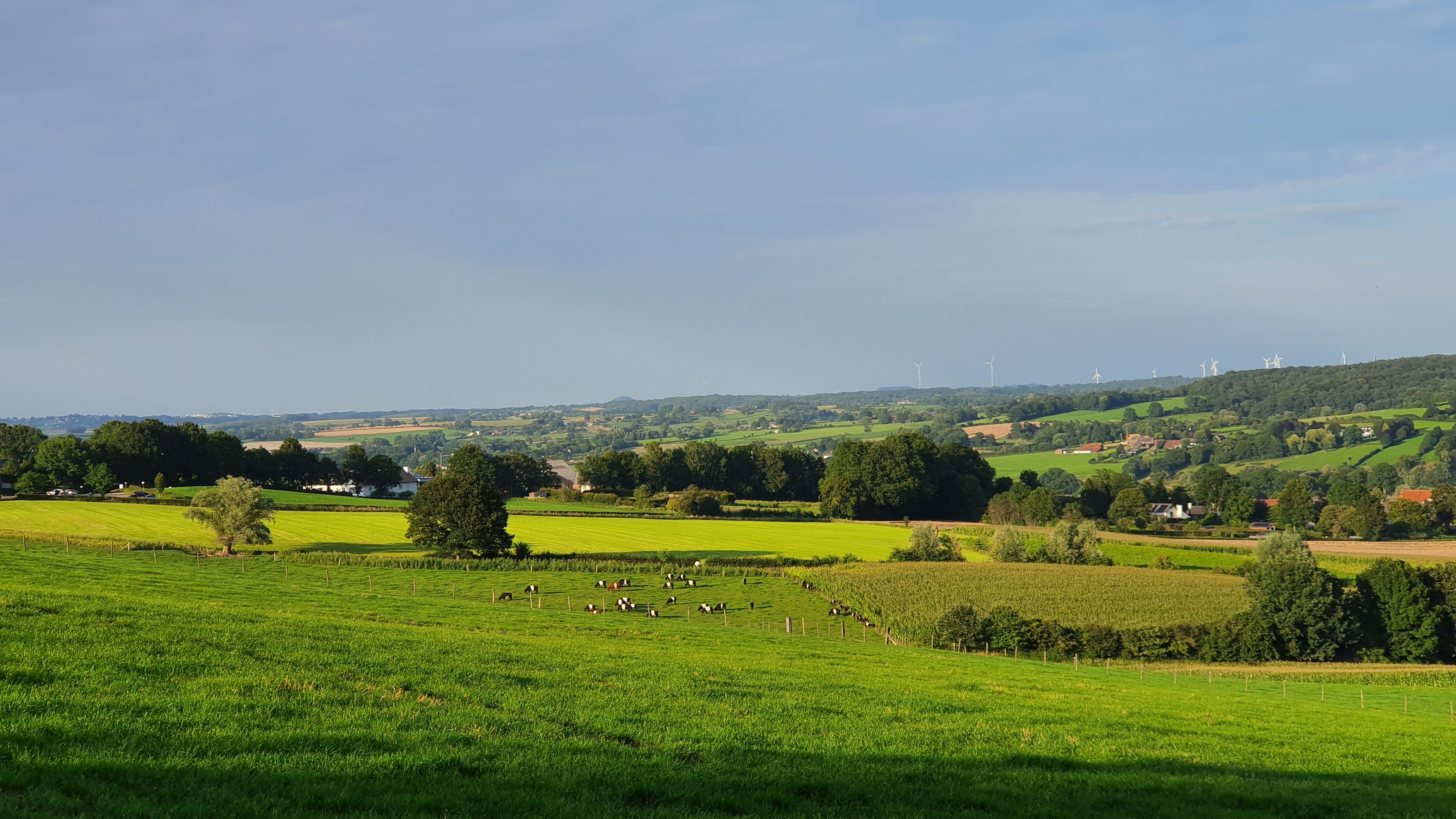 Uitbesteden
Deelnemer blijft verantwoordelijk voor de kwaliteit van het uitgevoerde ANLb
Schouw / monitoring, zoals gebruikelijk door veldmedewerkers van Natuurrijk Limburg
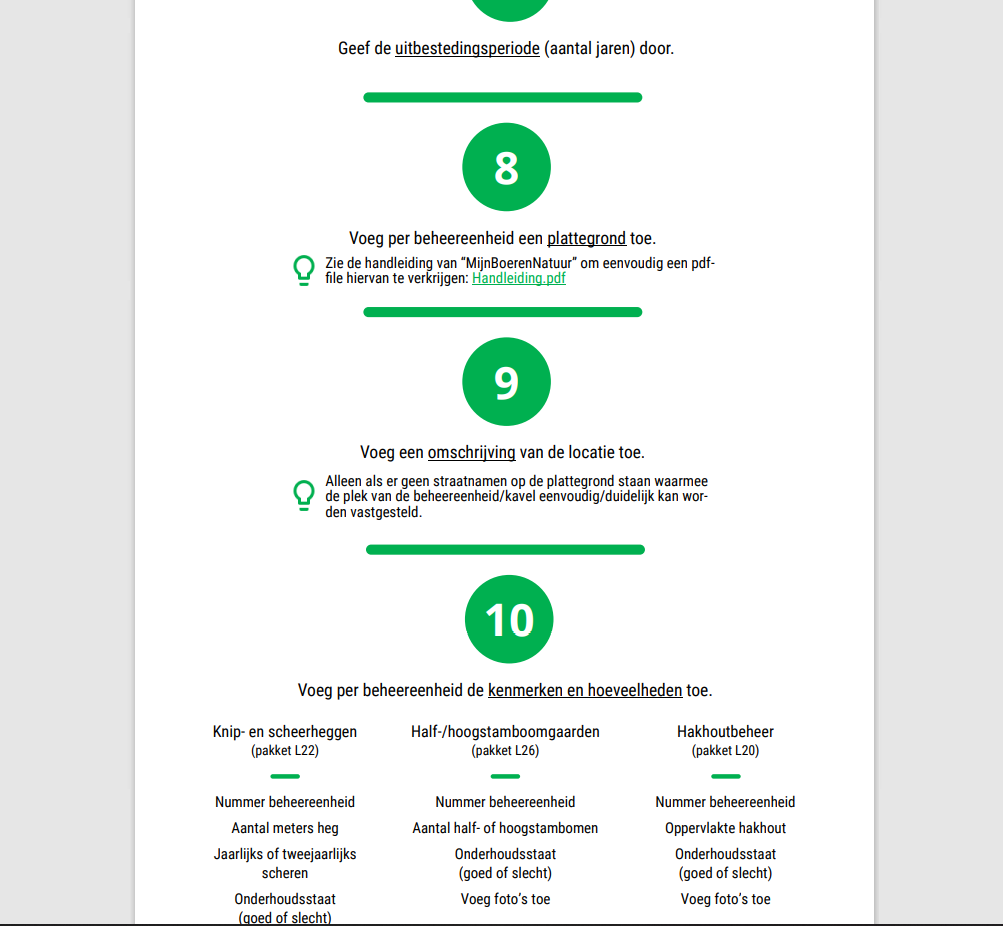 Checklist Uitbesteden
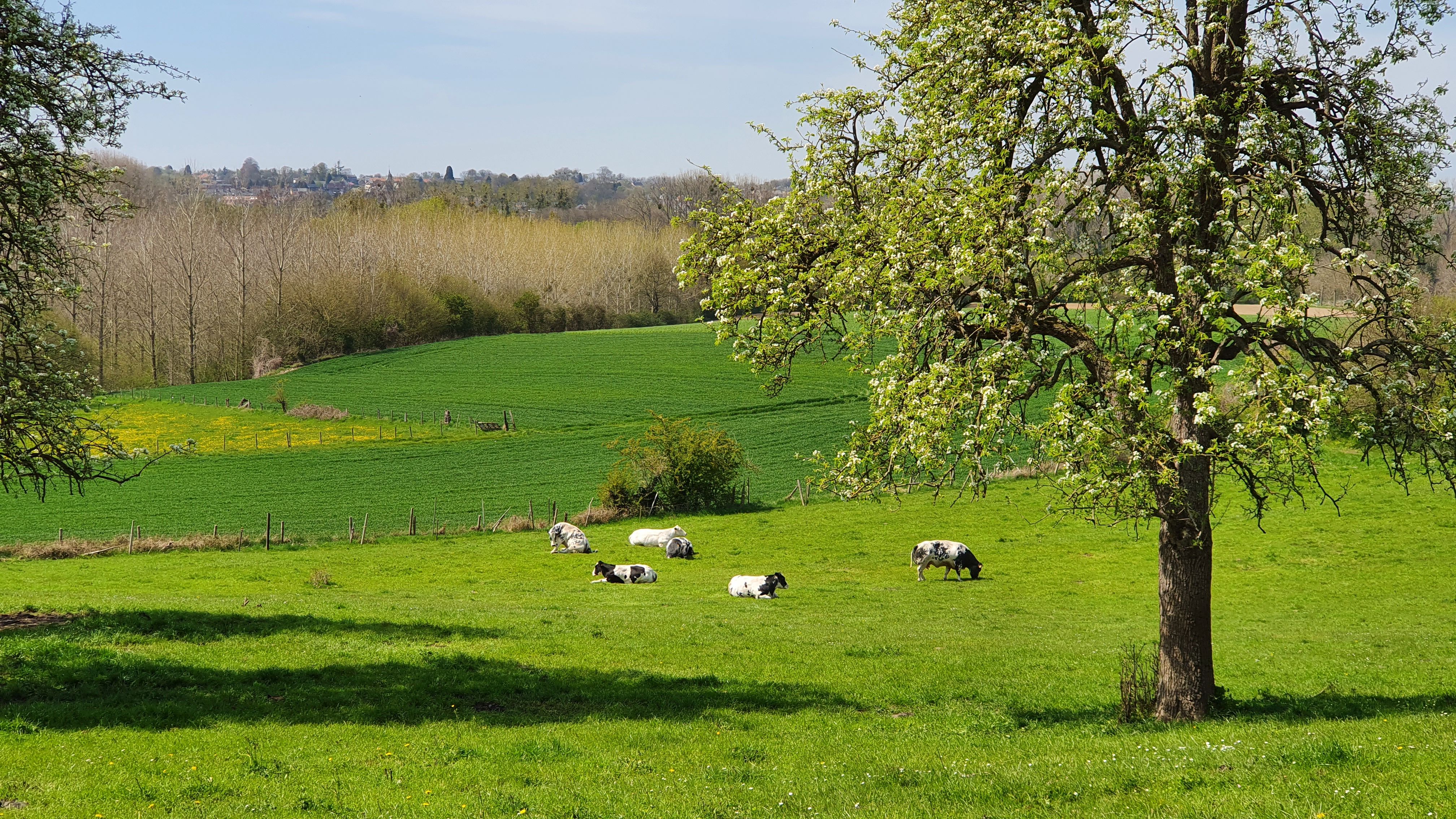 Uitbesteden
Pilot met firma : Luijten Groep (Nuth)
Heggen , hoogstam en hakhout-beheer
Looptijd pilot 1 jaar
Inschrijven eerste ronde (tm 15 juli 2021)
Evaluatie zomer 2022
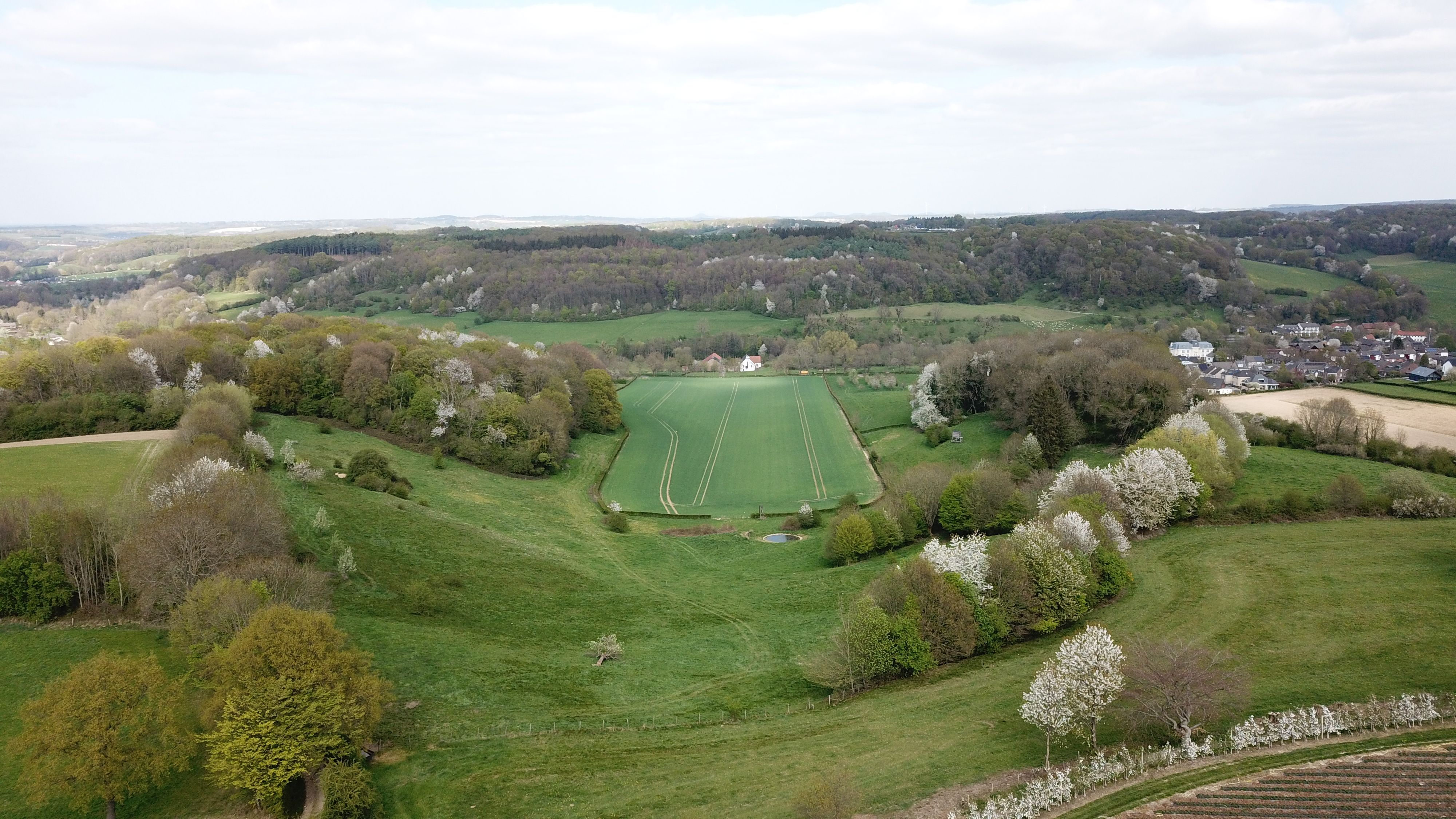 Uitbesteden
Pilot met firma : Luijten Groep
“digitaal” uitwisselen van beheergegevens 	 (uit ANLb-beheer applicaties SCAN en BOOM ) 
Per beheereenheid
Aantallen
Exacte locatie/GPS gegevens
Learning by doing
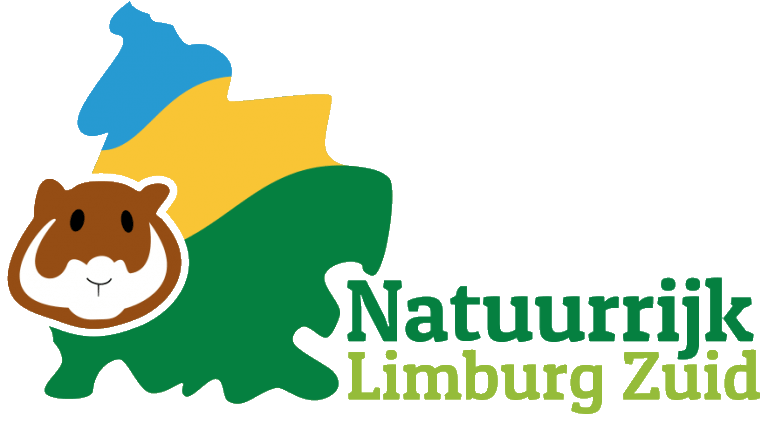 THEMA BIJEENKOMST
SAMEN HET LANDSCHAP BEHEREN
 30 juni 2021
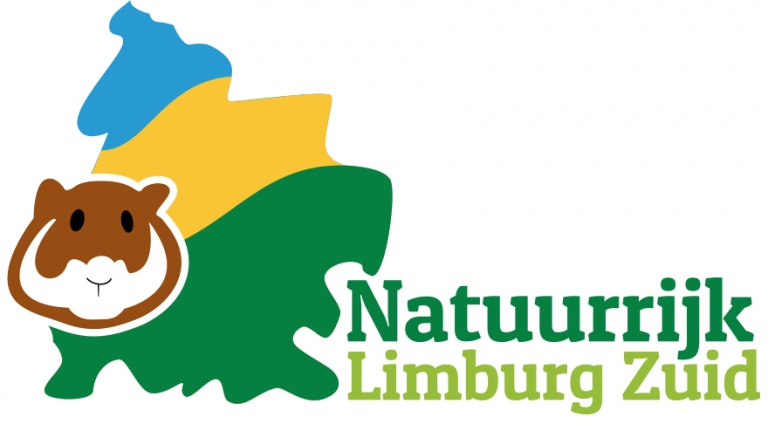 AGENDA (30 juni 2021):


Opening 								Gaston Lemlijn
Project faciliteren in de organisatie van het landschapsbeheer	Ruud Belleflamme
Nieuwe instructiekaarten en ecologische aspecten (NaLi)		Pieter Puts
Samenwerking met aanwezige leden							PAUZE
Contractvorming en juridische aspecten (Arvalis)			Patricia Joosten 										Gido Lemmens
Uitbesteden in de praktijk (Luijten Groep)				Koen Hermans											Lars Smeets
Afsluiting								Gaston Lemlijn
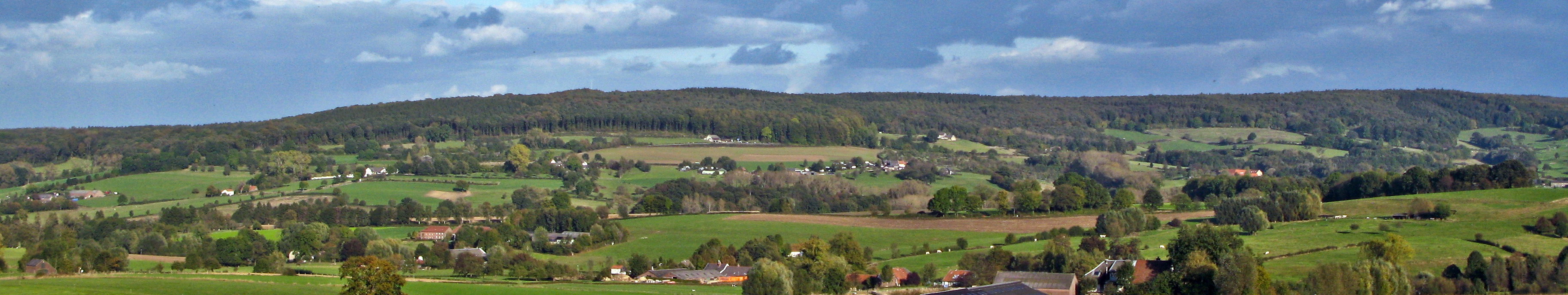 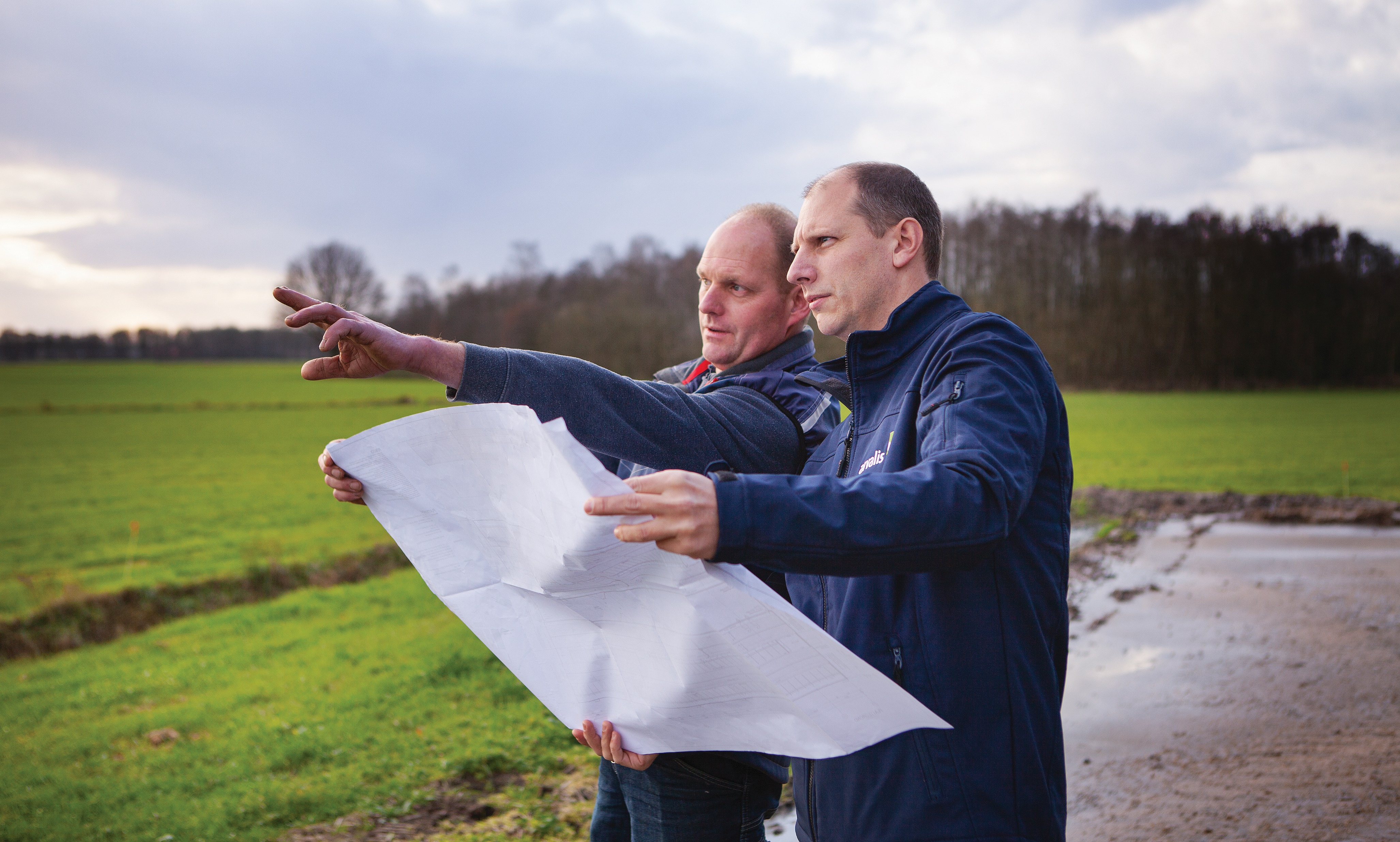 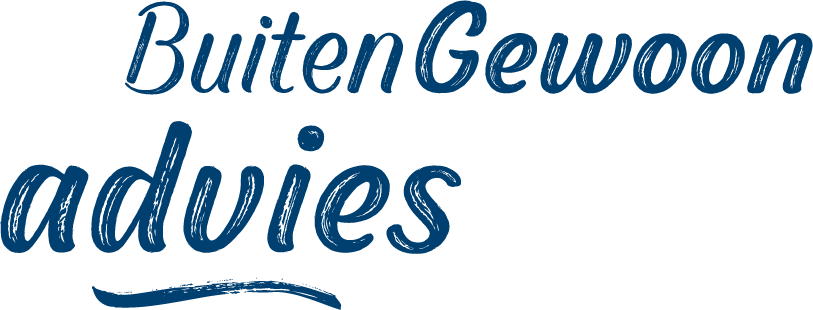 Contractvorming en juridische aspecten
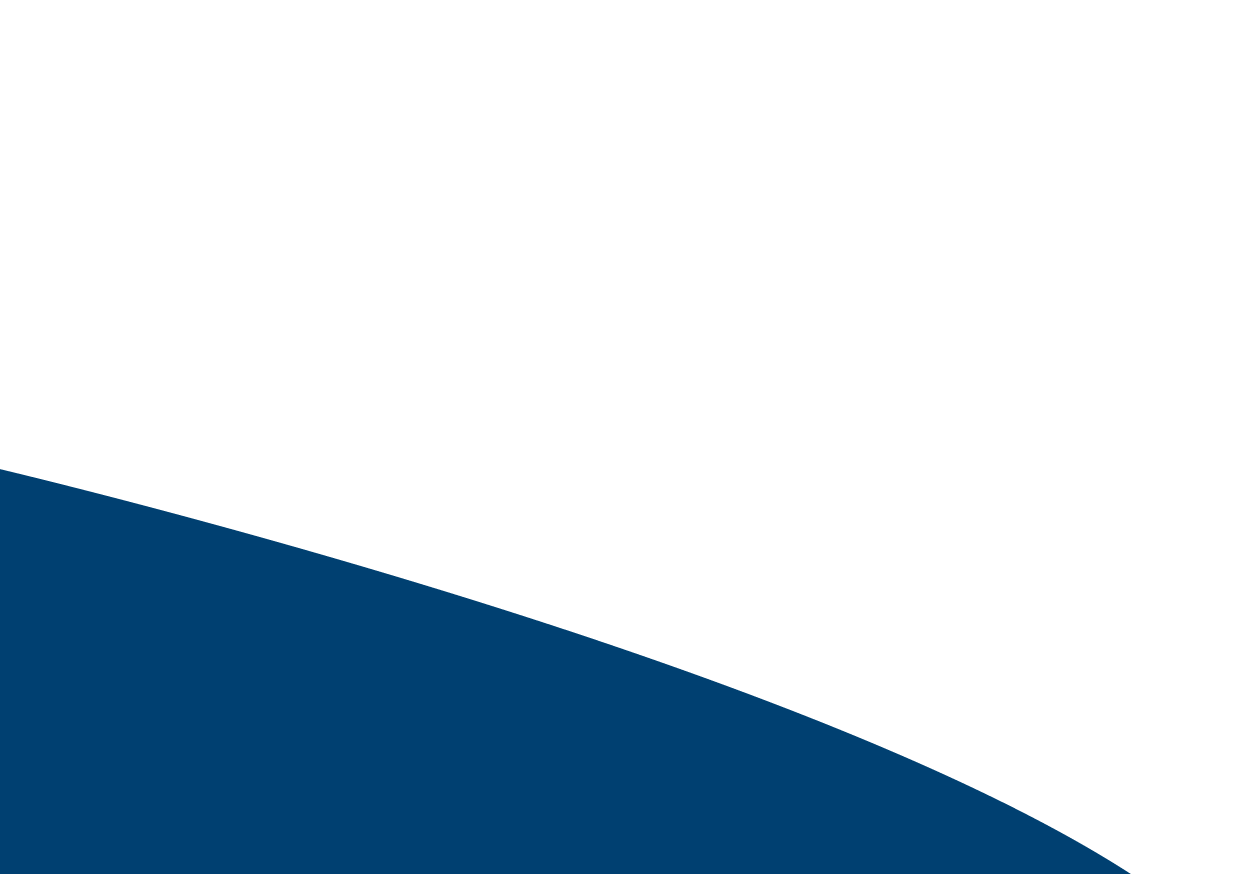 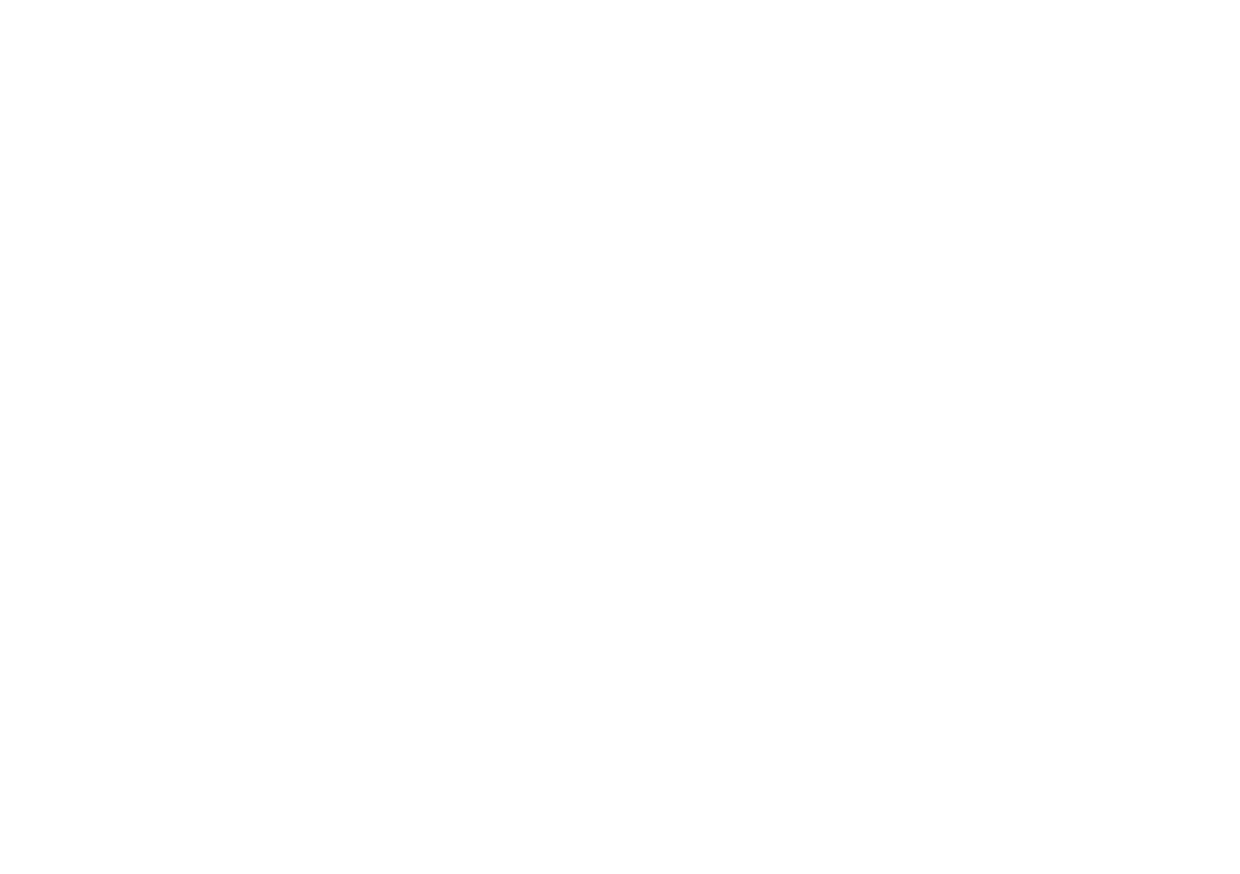 Mr. Patricia Joosten en G. Lemmens 
06-22616589 / 06-55720240
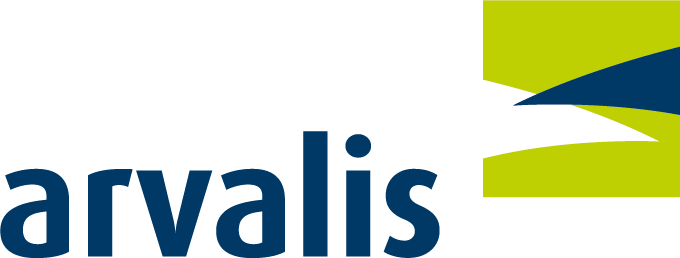 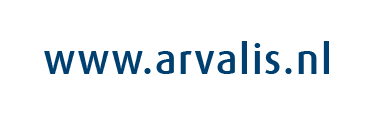 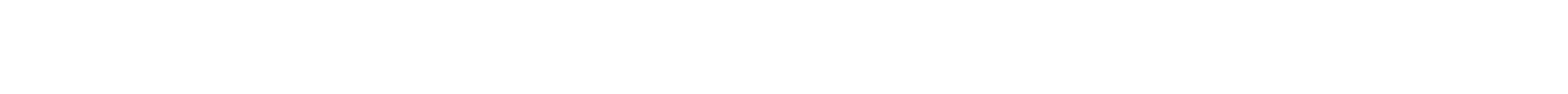 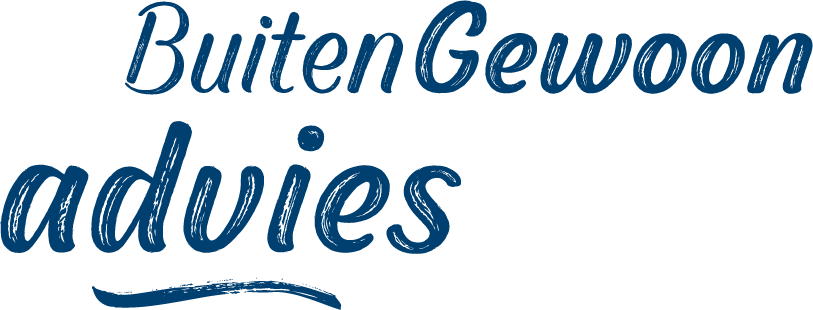 Aandachtspunten overeenkomst natuur- en landschapsbeheer
1   Wie voert het werk uit?
2   Wat houdt het werk in? 
Prijs en betalingsafspraken
4   Oplevering/Controle op correcte uitvoering
Aansprakelijkheid/Geschillenregeling
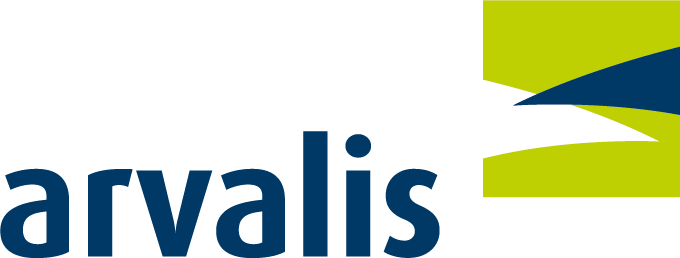 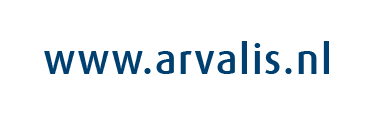 PJ en GL   |   30 juni 2021
PresentatieUitbesteden Natuurbeheer
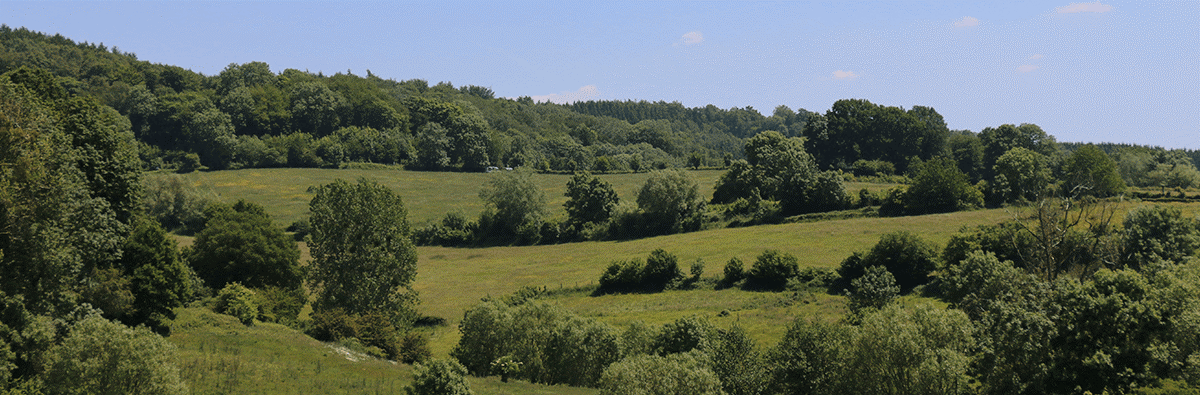 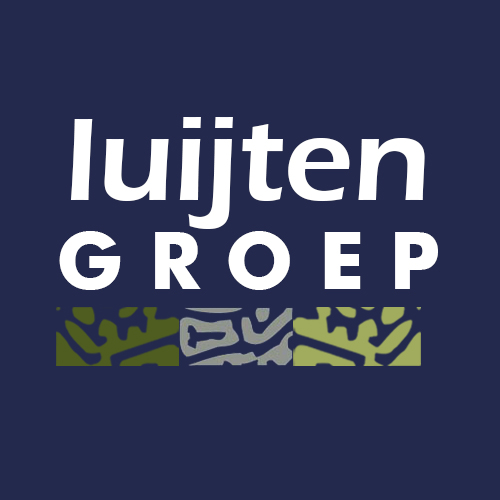 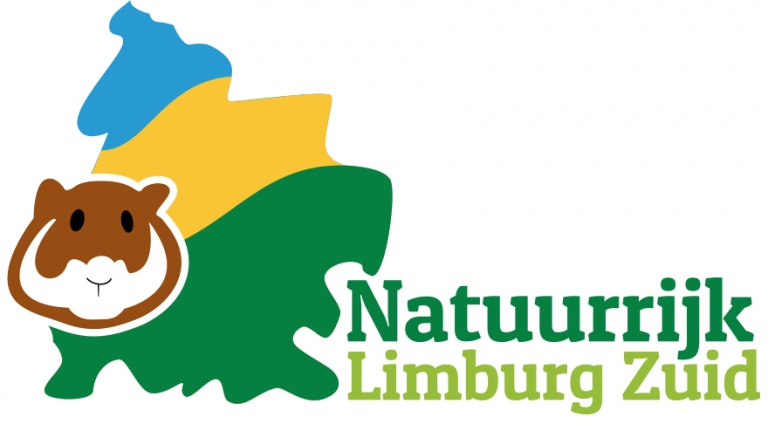 30 juli 2021
Koen Hermans
Lars Smeets
Inhoud Presentatie
Waarom dit initiatief / pilot ?
Wie is Luijten Groep?
Hoe gaat de procedure in zijn werk?
Mogelijkheid tot vragen
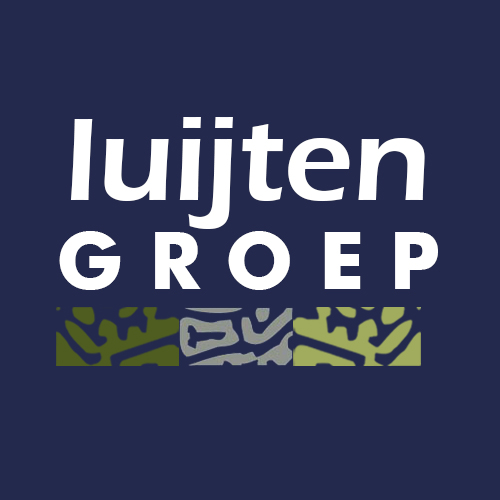 Procedure
Pilot met enkele beheereenheden
Digitaal intake formulier
Bespreken van de wensen
Gegevensoverdracht NaLi naar Luijten
Digitale schouw en eventueel ter plaatse
Prijsafspraak / offerte over de gewenste werkzaamheden
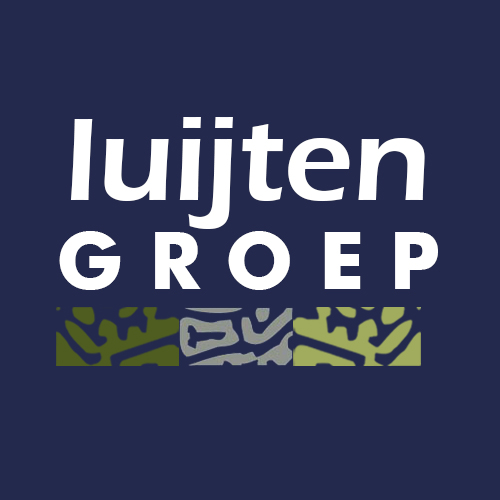 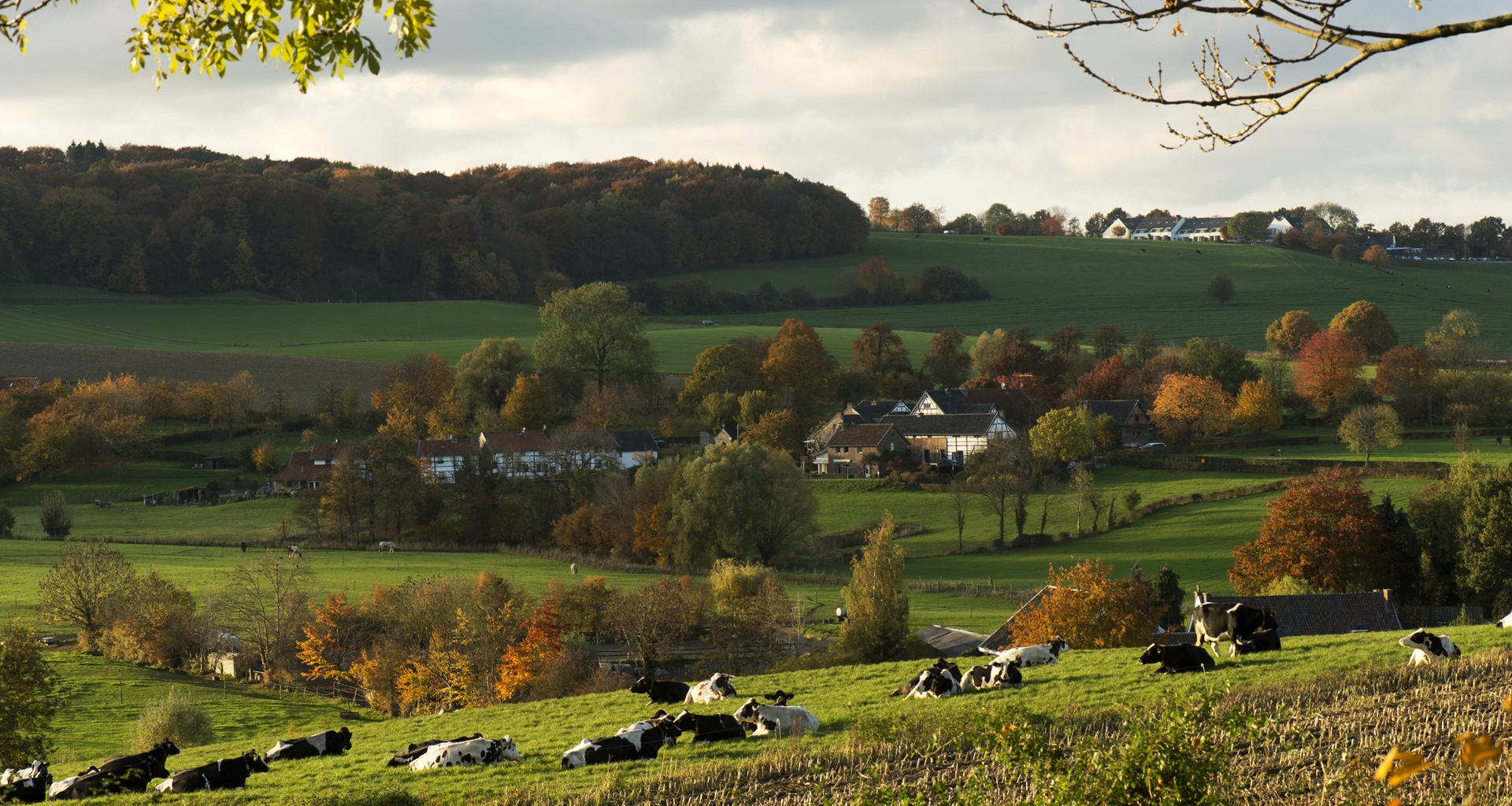 Actuele STATUS – follow-up
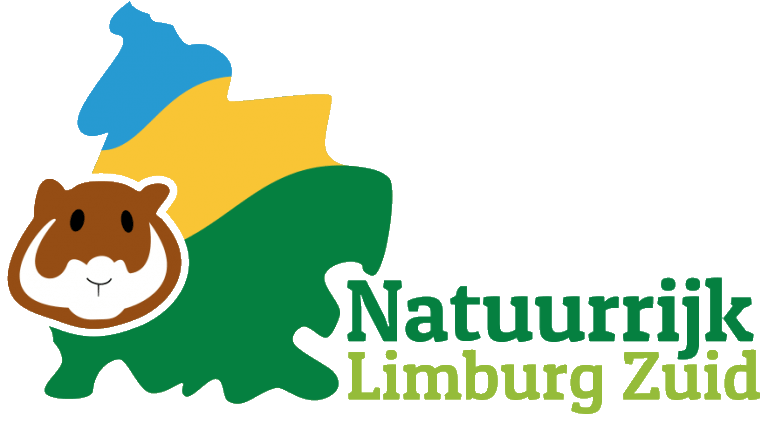 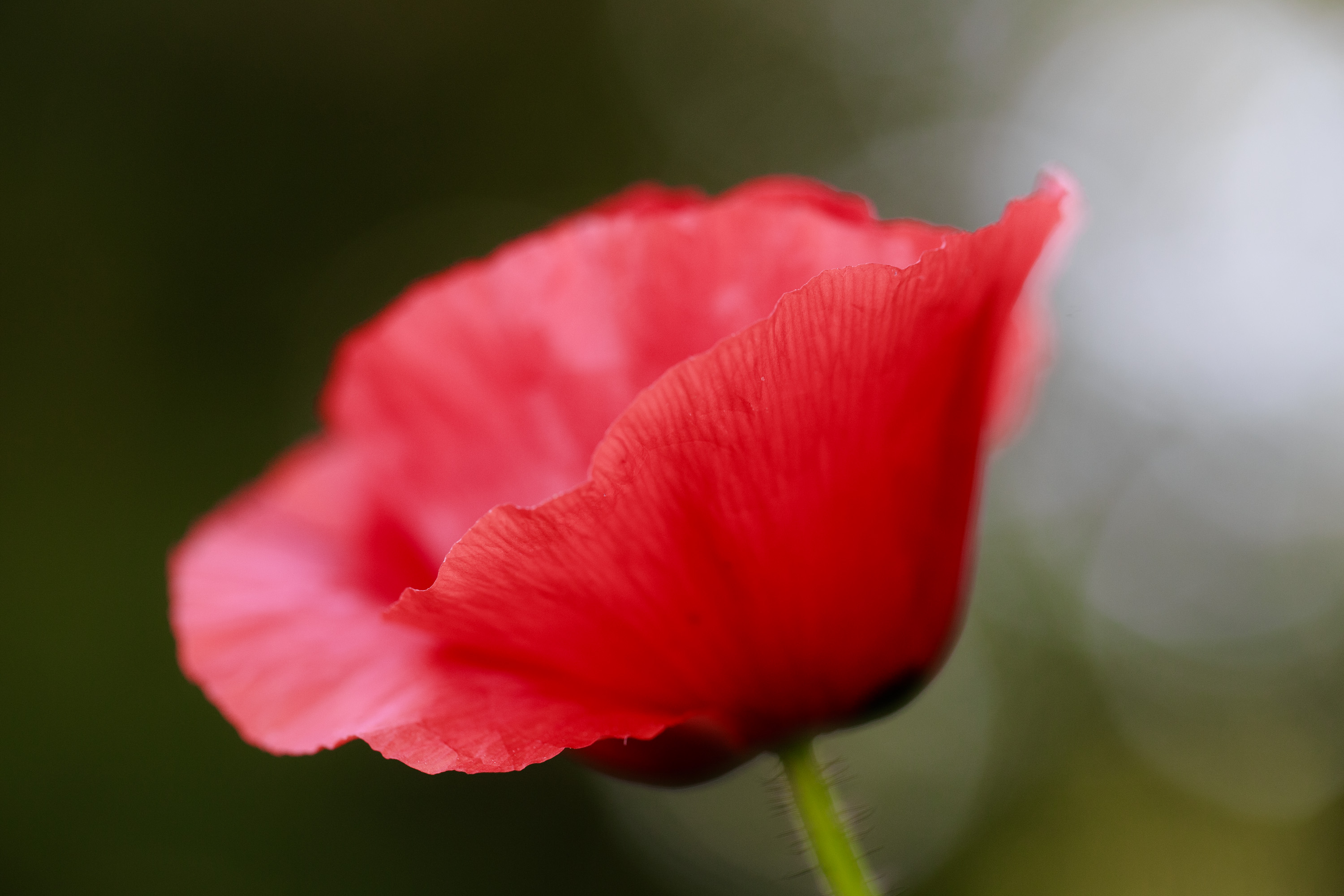 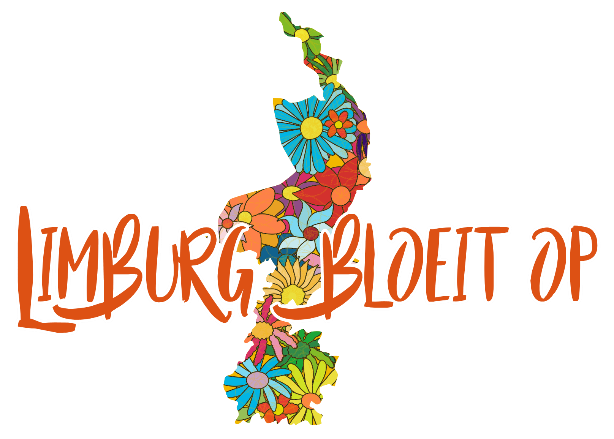 ALV 
Natuurrijk Limburg Zuid
15 september 2021
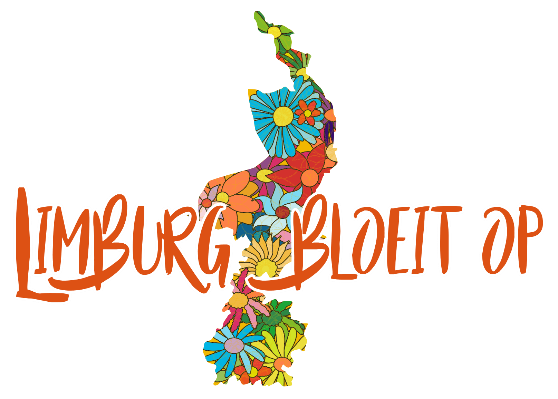 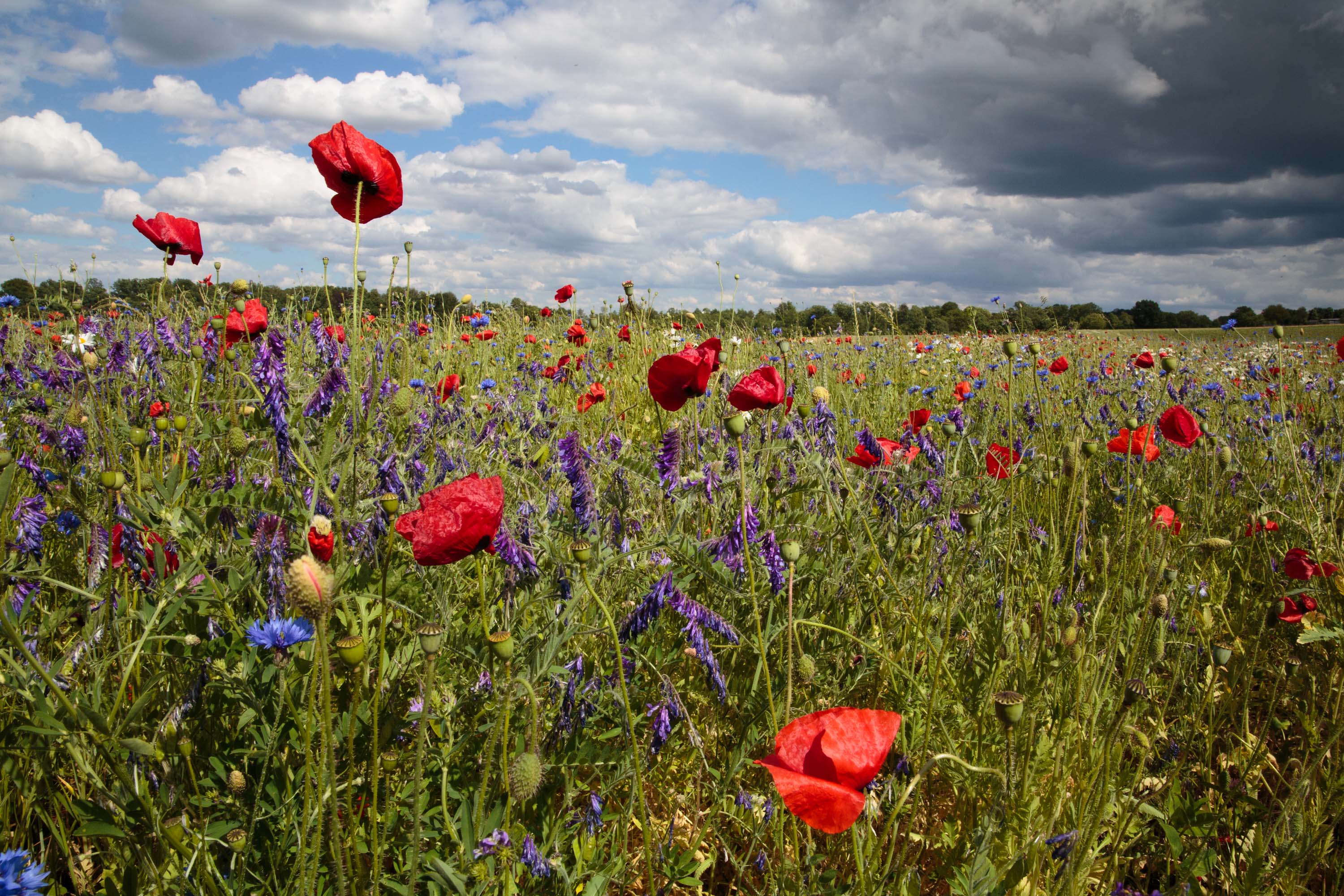 In het kort:
Initiatief vanuit ANLb / Natuurrijk Limburg Zuid
Oprichting stichting: 30 december 2019
ANBI-status
Bestuur: - Voorz.: dhr.L.Hupperichs
  -  Secr.:   dhr. JB d’Ansembourg
  -  Penningm.: dhr. L. Gerrickens
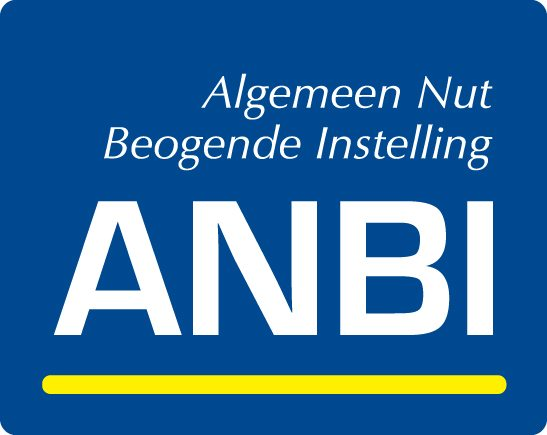 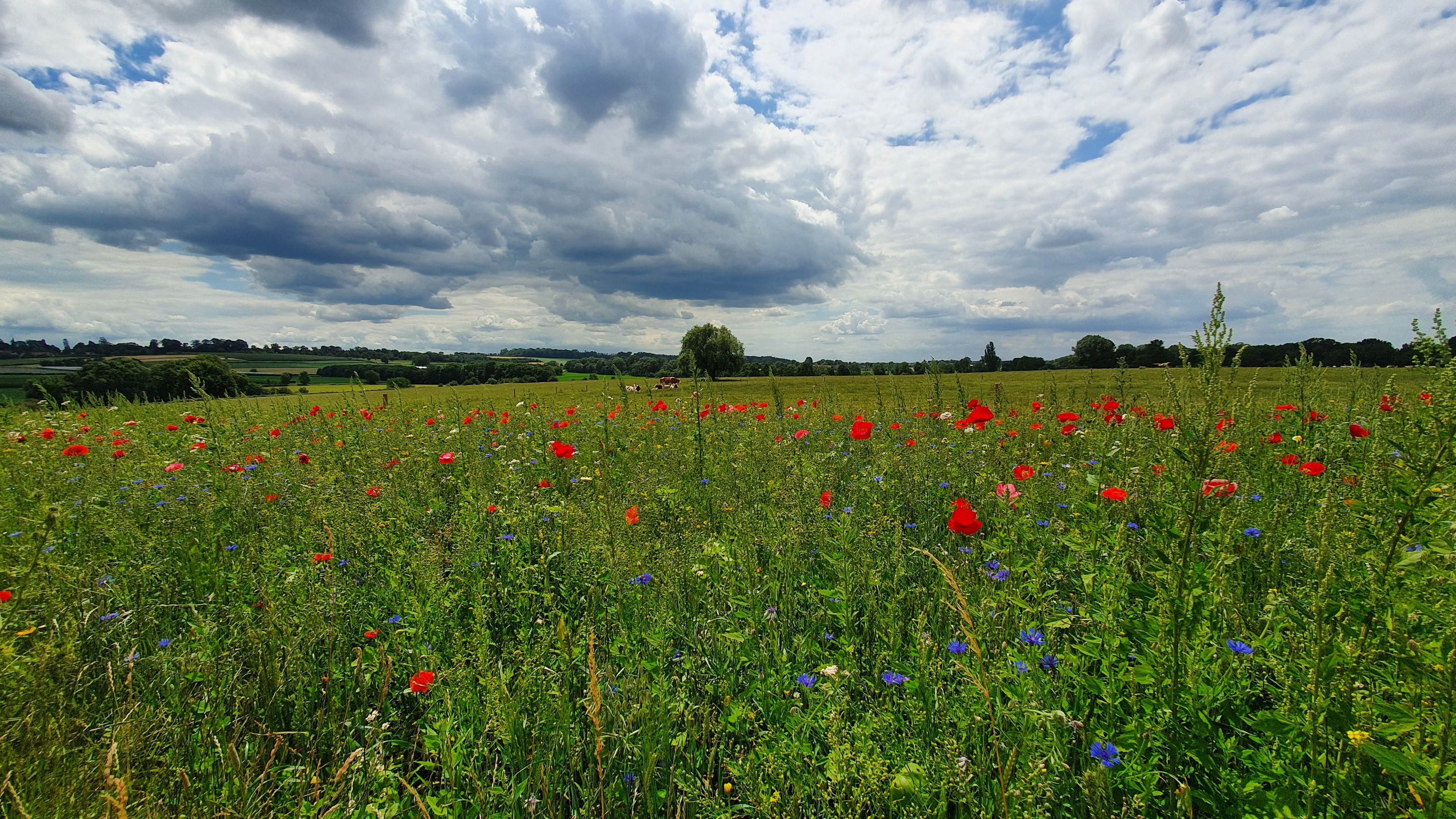 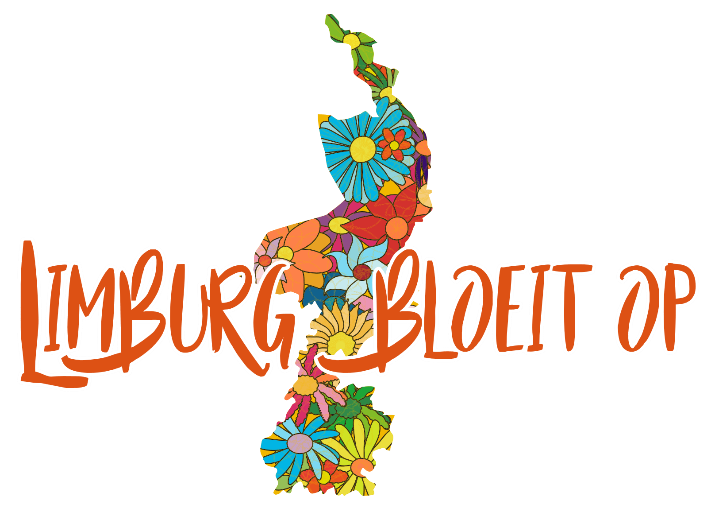 Onze missie: 
Aanleg van flora- en faunastroken ter versterking
van de biodiversiteit, 
 het landschap en onze leefomgeving
dit met de participatie van
 burgers, agrariërs, bedrijfsleven en overheden
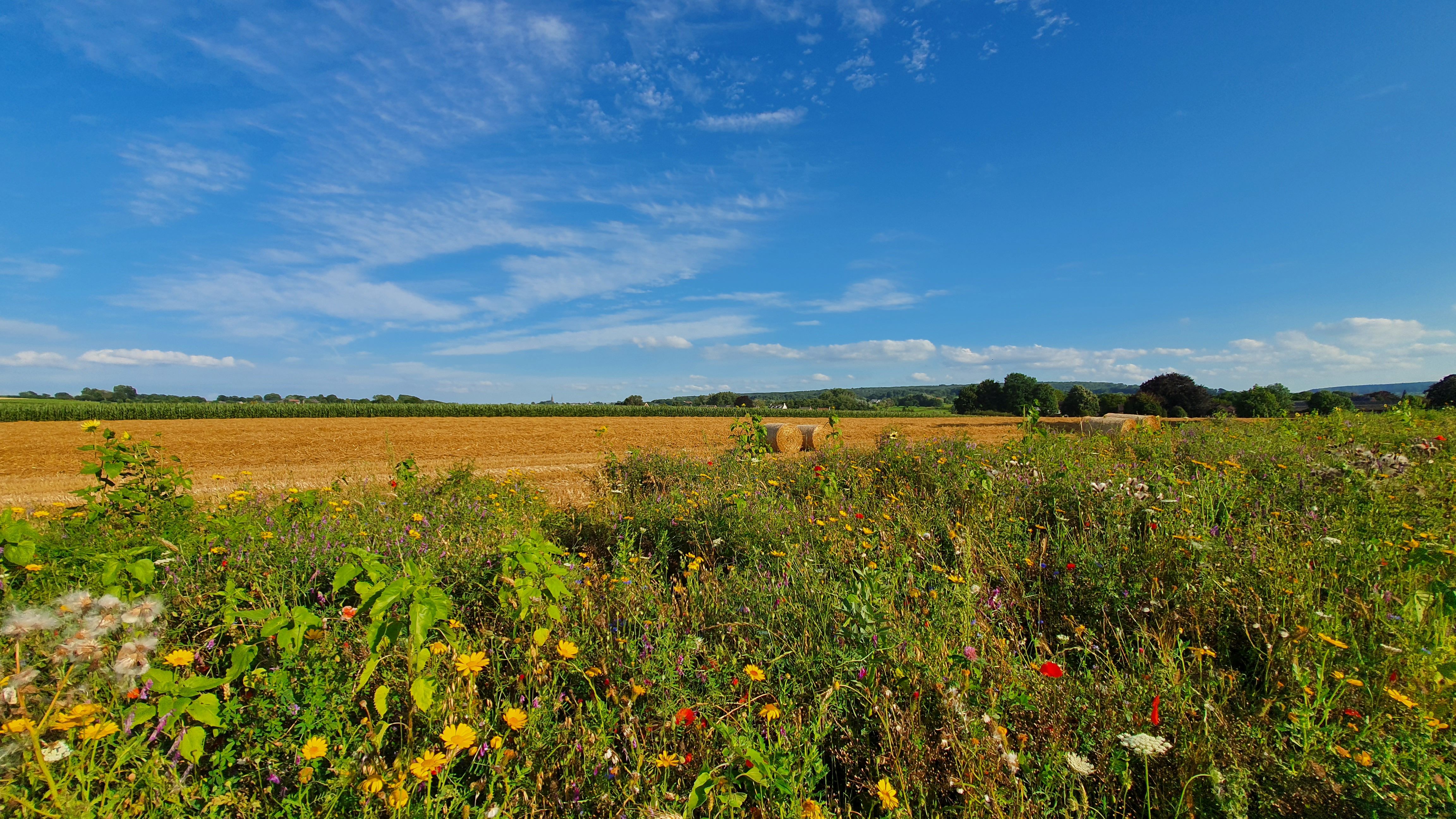 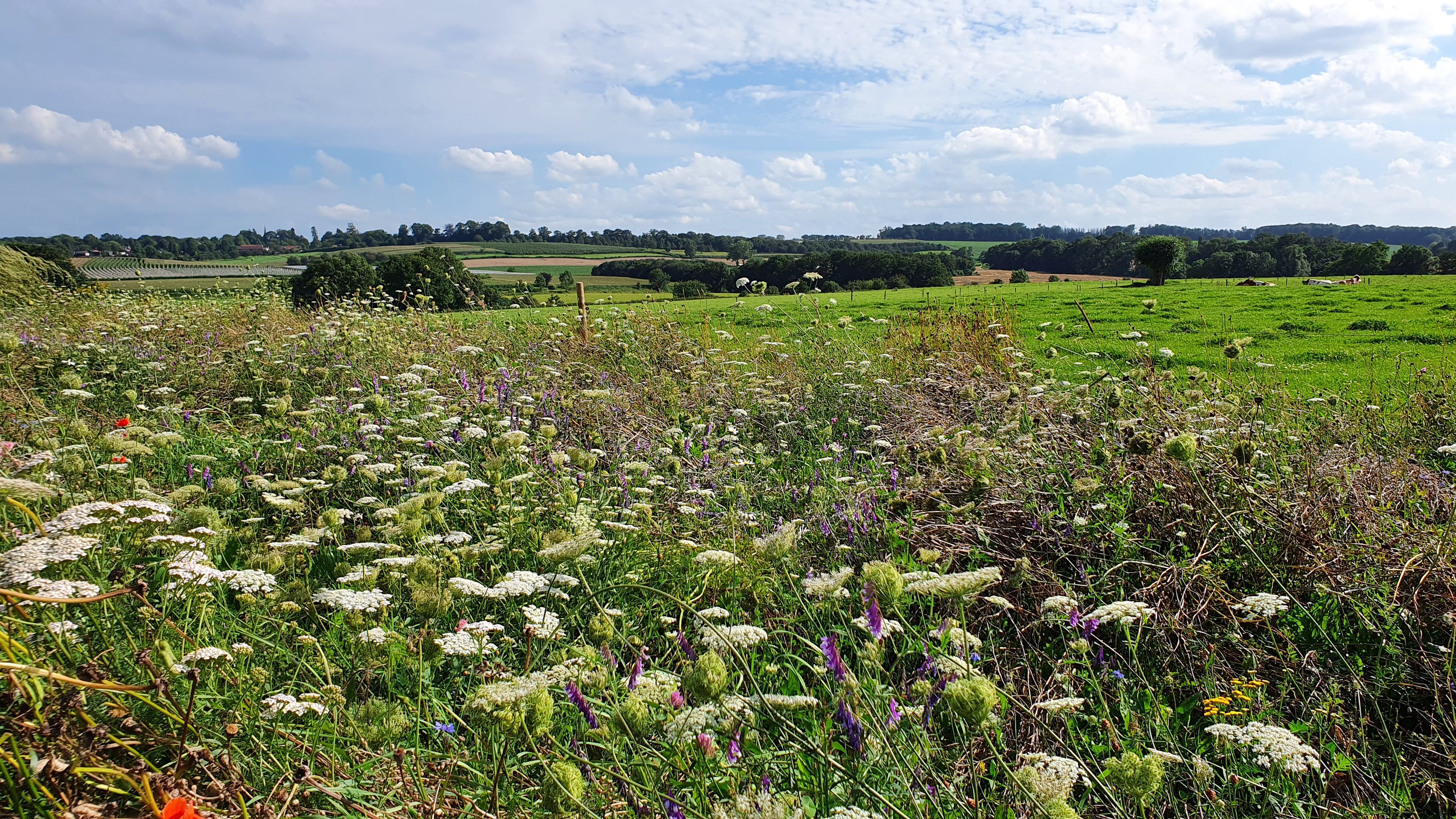 Aanvulling op 
het huidige ANLb
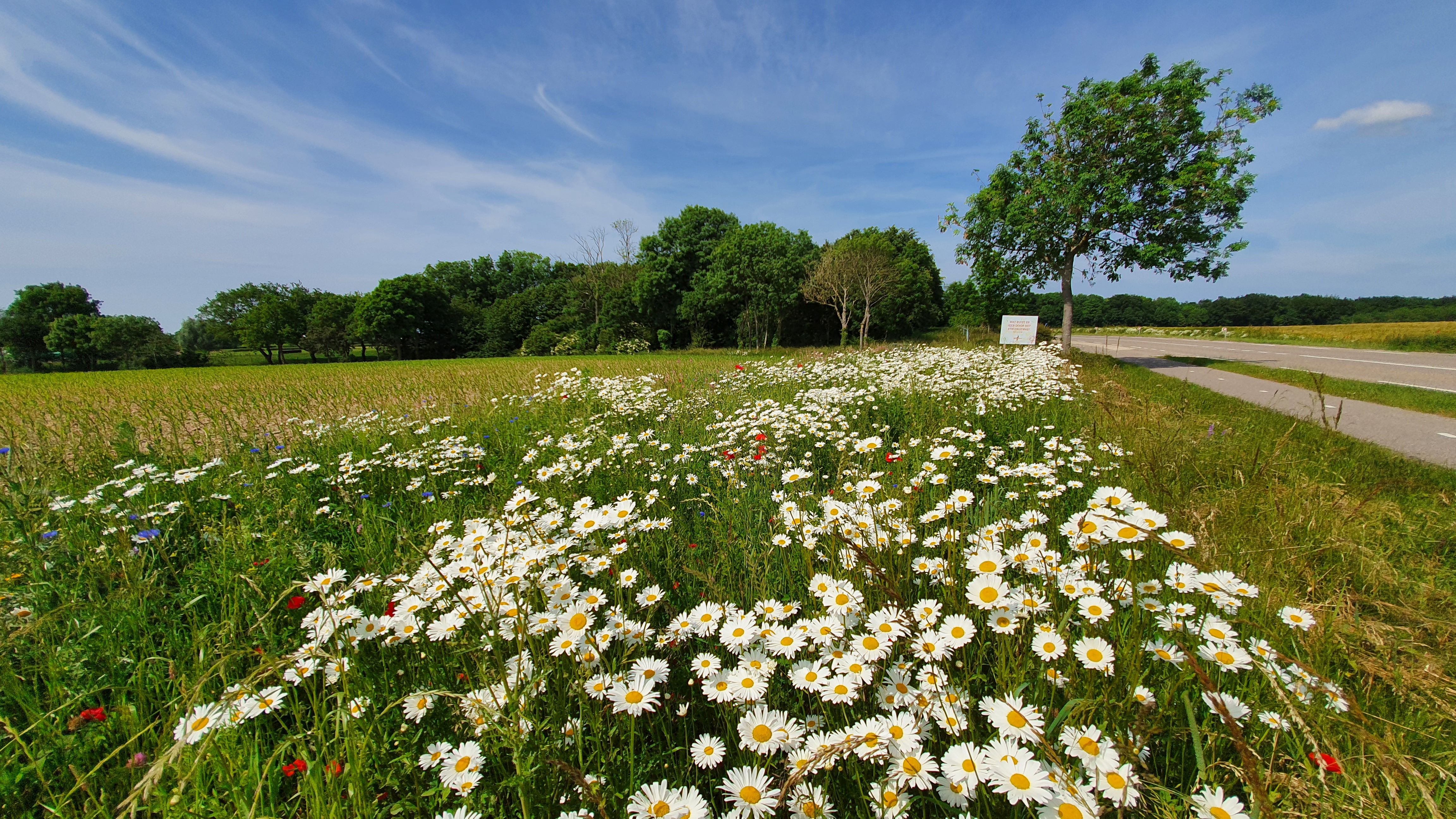 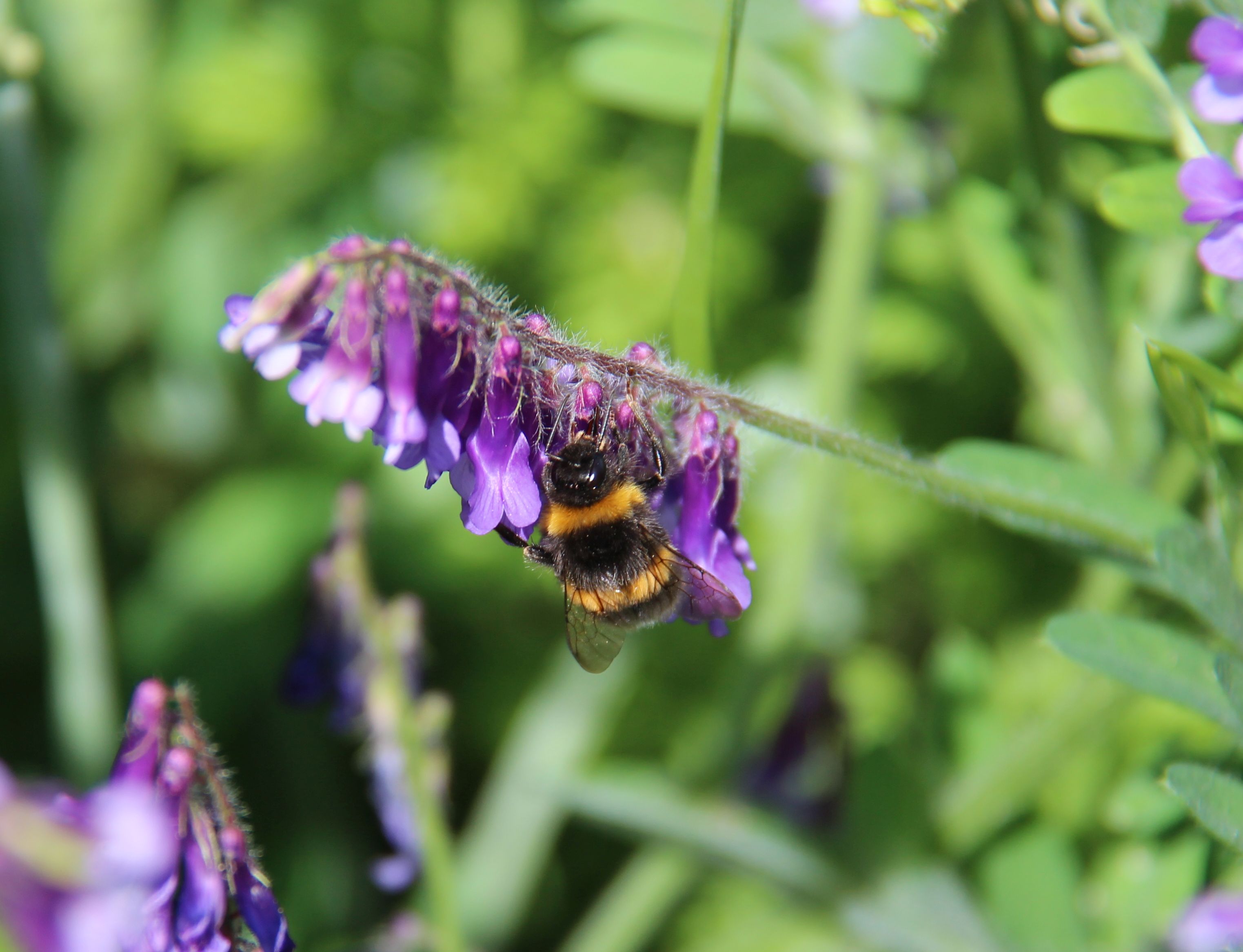 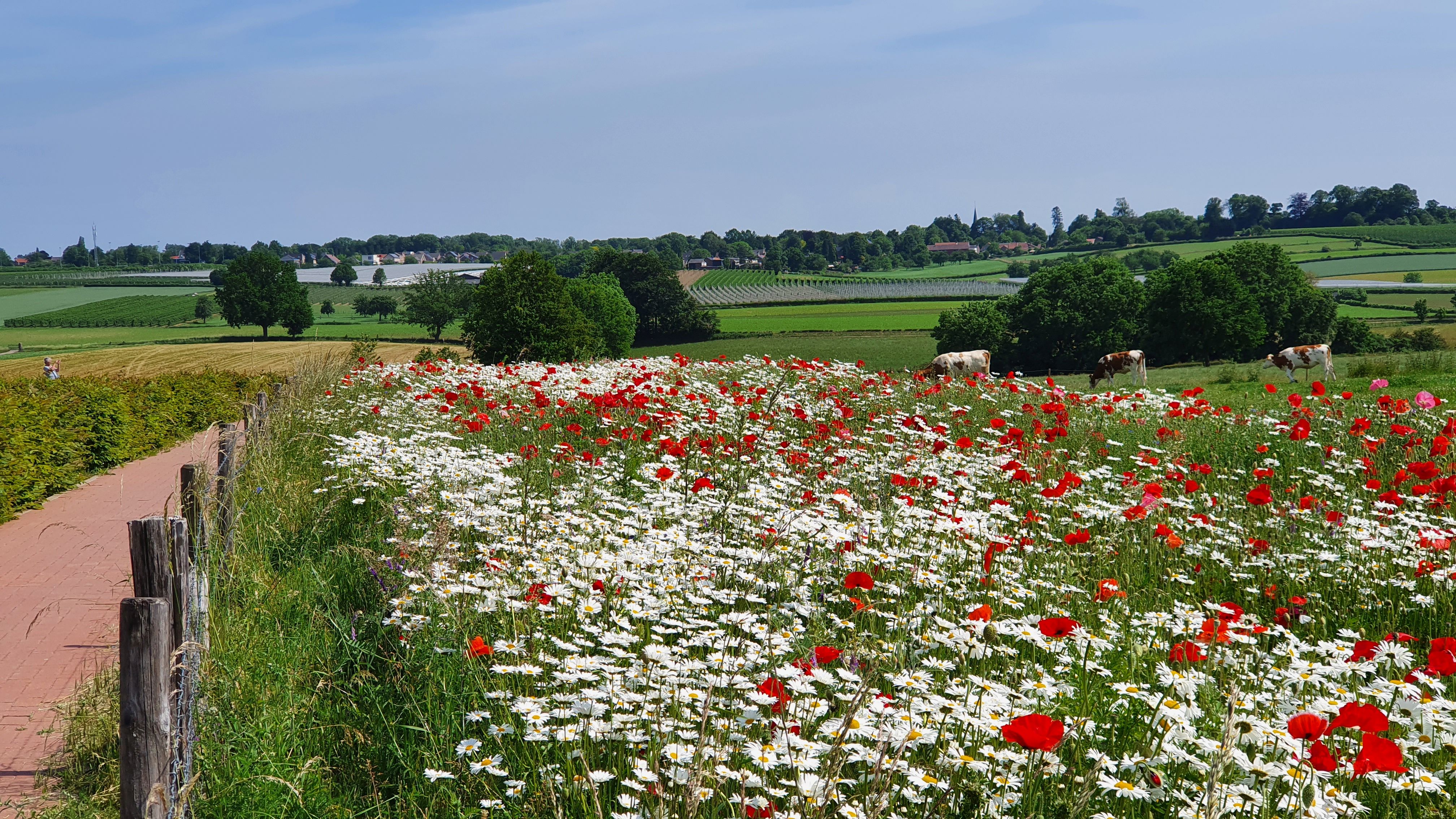 FLORA EN FAUNA STROKEN
Kruidenrijke akkerranden
Kruidenrijke akkers
Kruidenrijke graslanden
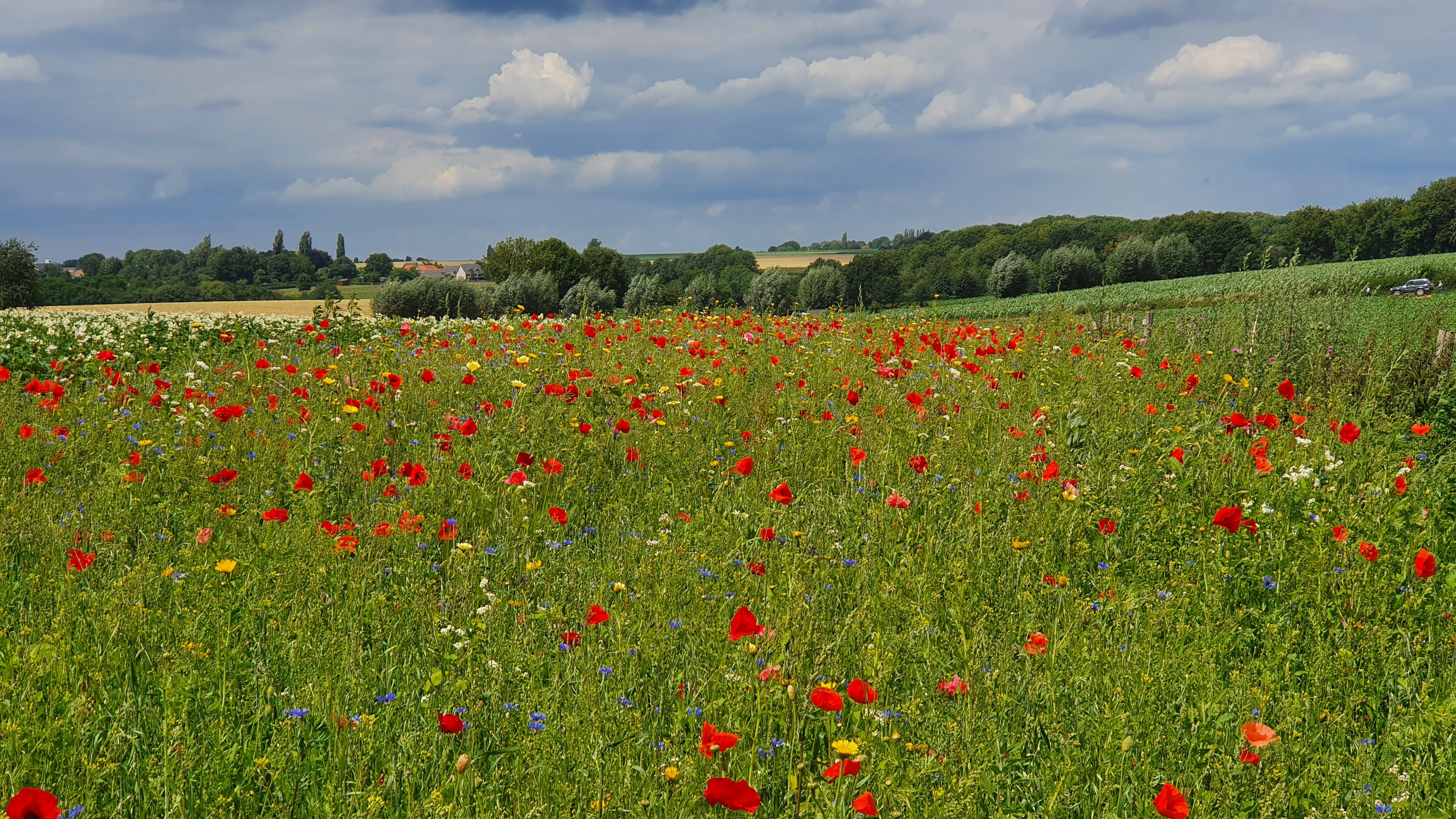 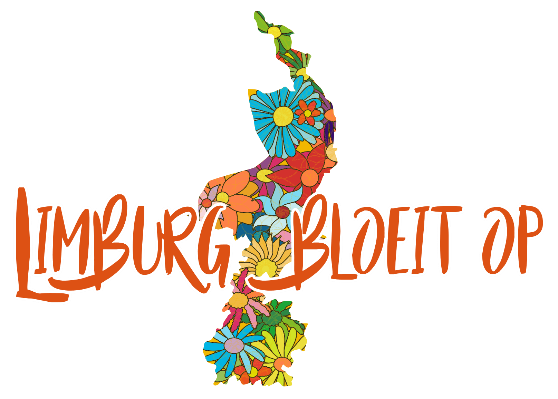 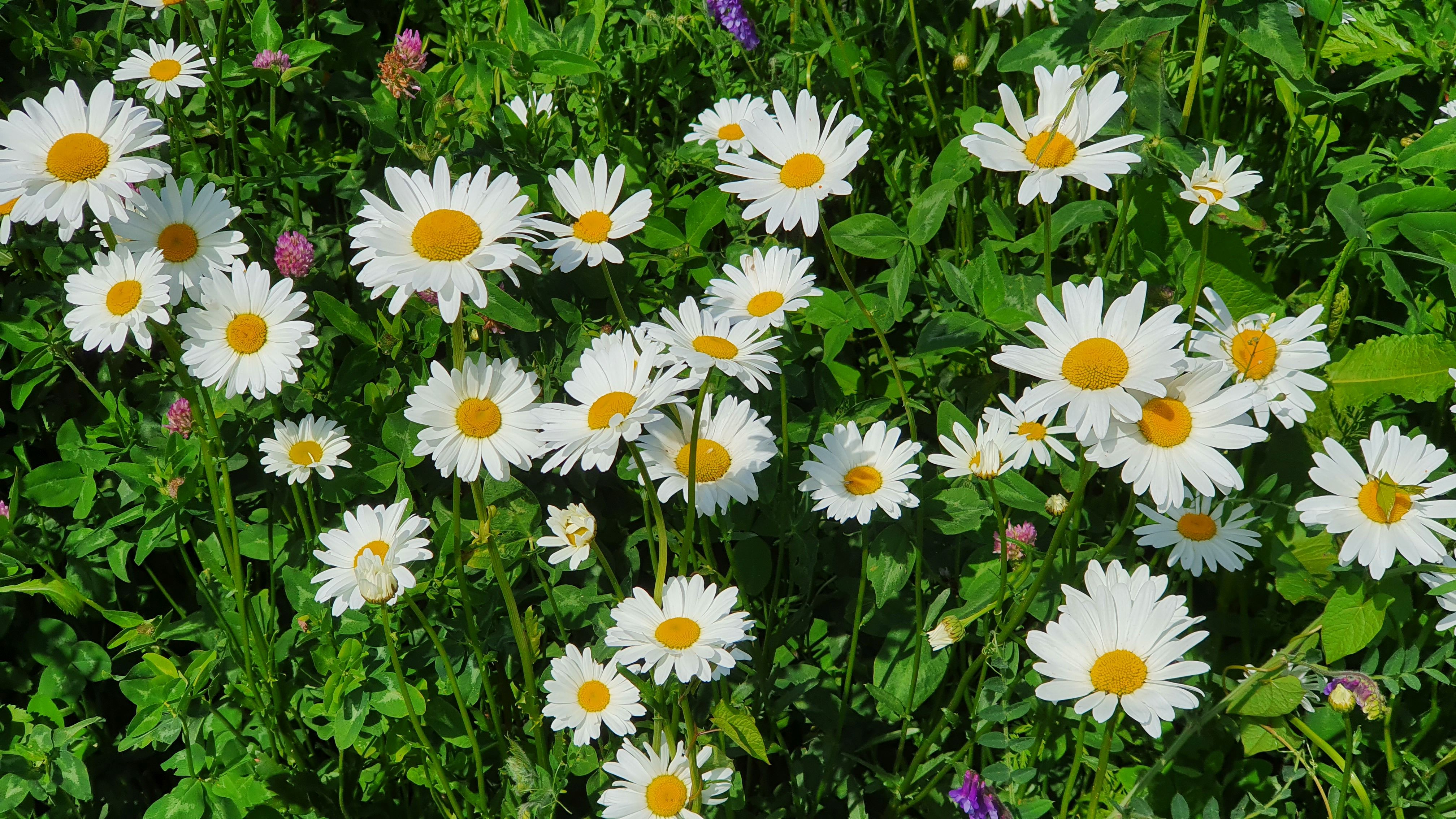 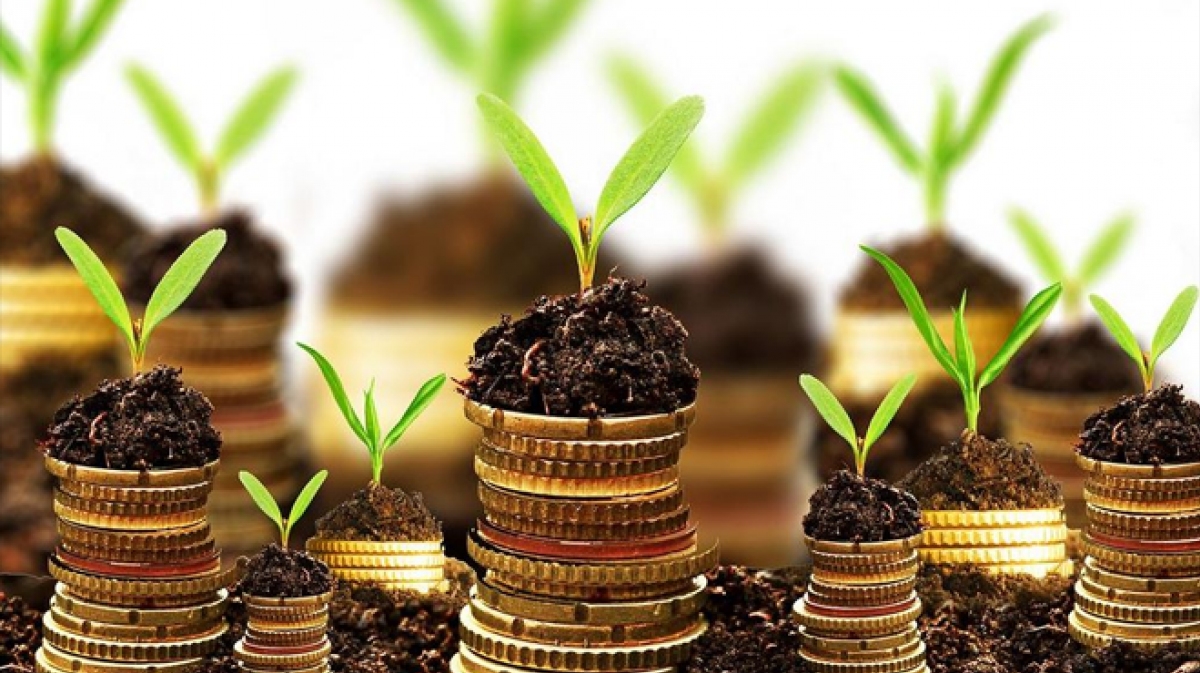 Grondgebruiker 
   (particulier of agrariër)

Ontvangt een reële  vergoeding voor zijn geleverde diensten (aanleg en beheer van de Flora & Fauna stroken) 
Looptijd contracten 6 jaar

Conform bestaande ANLb-contracten
Huidige partners
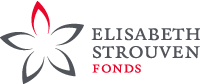 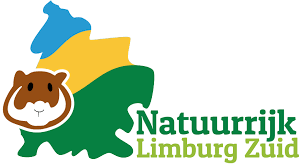 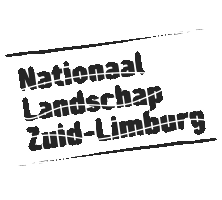 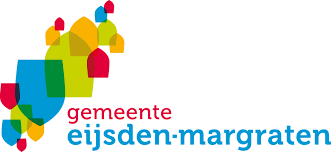 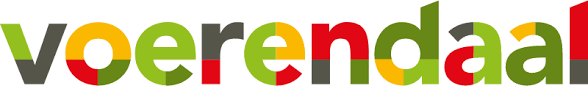 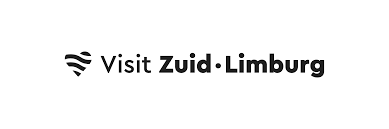 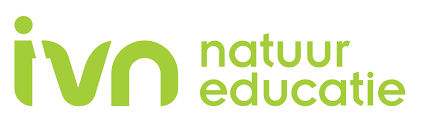 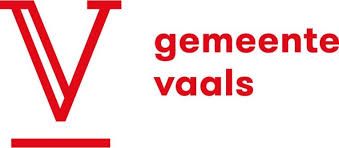 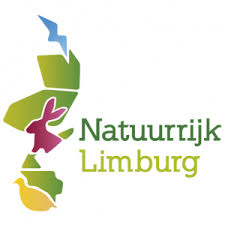 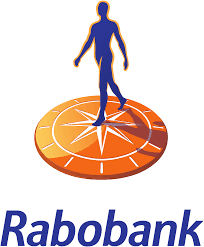 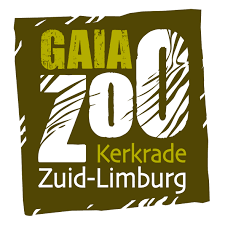 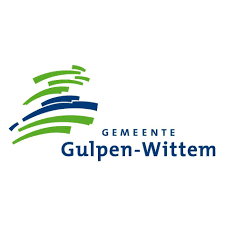 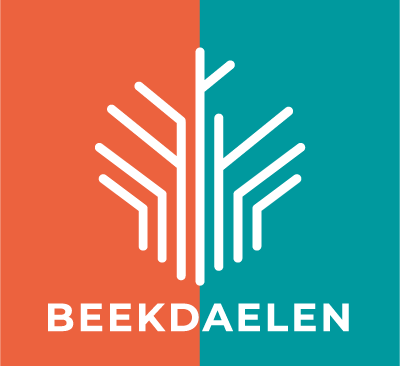 Potentiële partners en ambassadeurs
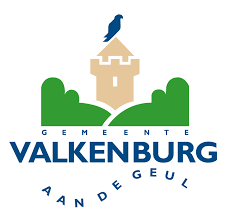 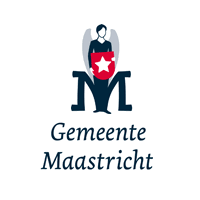 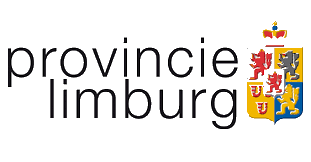 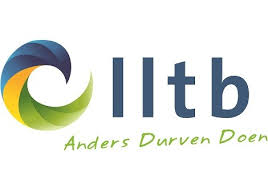 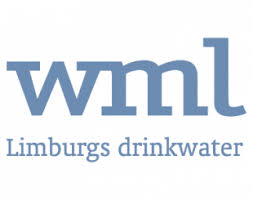 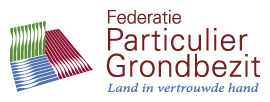 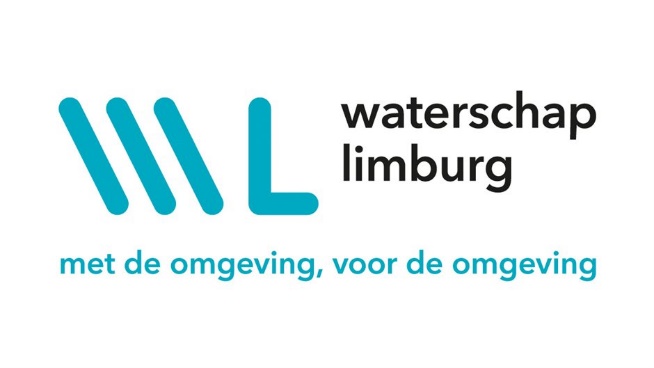 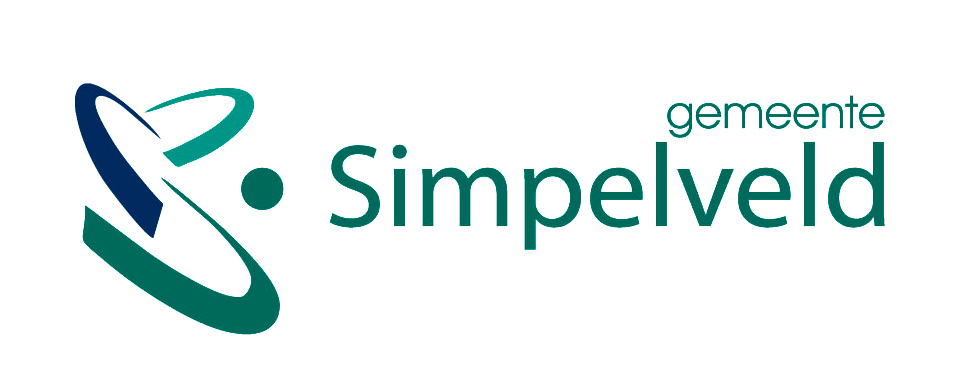 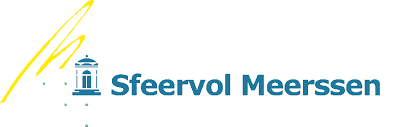 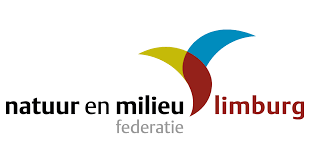 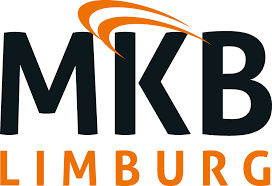 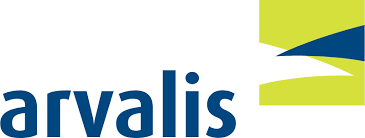 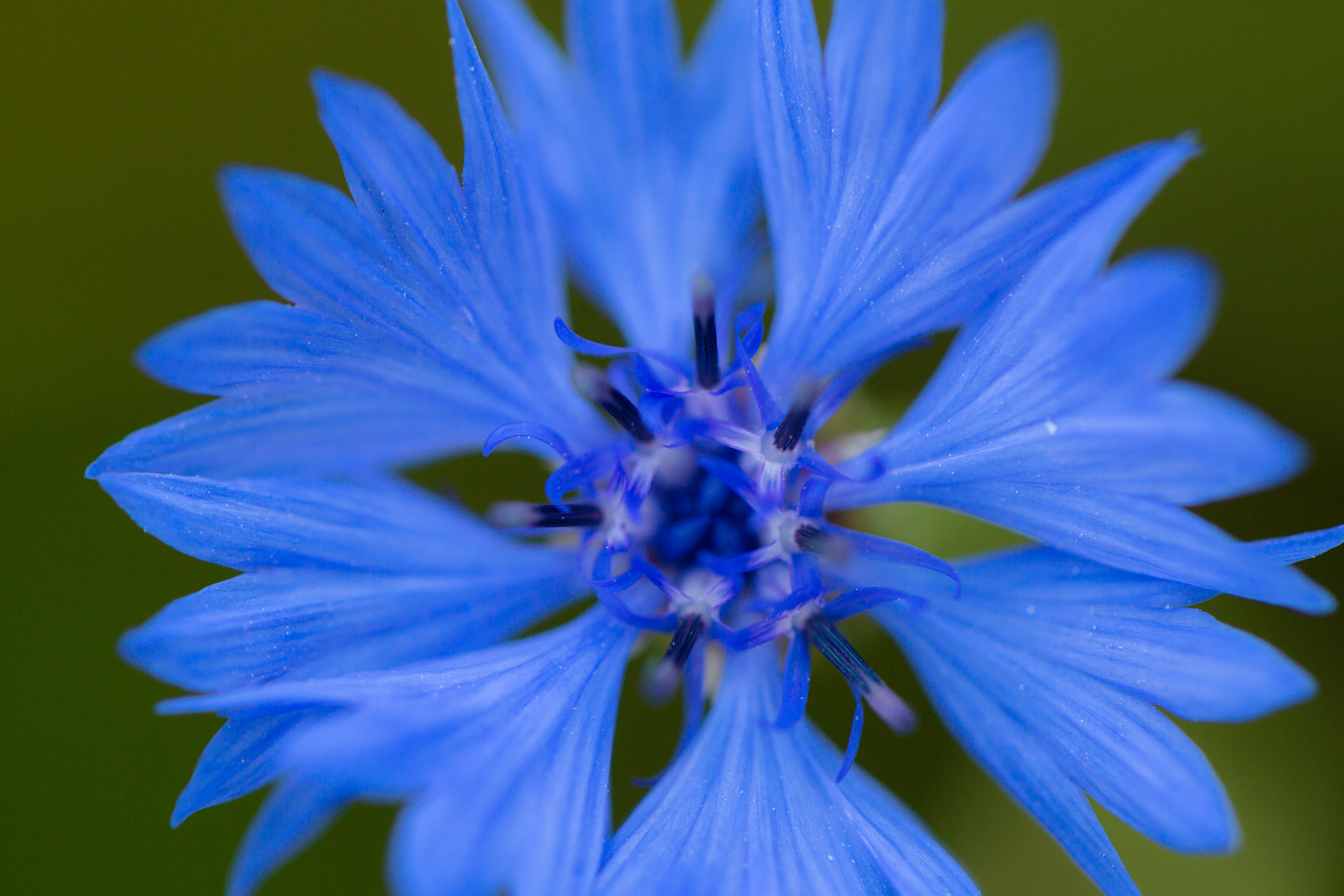 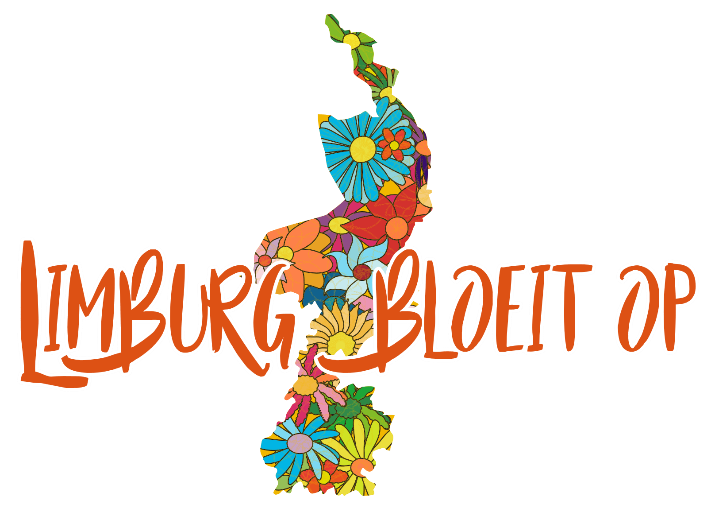 AREAAL  FLORA- EN FAUNASTROKEN  
6 - 12 METER BREED 
6 JAAR LOOPTIJD – VERGOEDINGEN GRONDGEBRUIKER

GEREALISEERD
EIJSDEN-MARGRATEN		2.900 METER
GULPEN-WITTEM		2.600 METER

PLANNING TE REALISEREN STROKEN – NAZOMER 2021 / VOORJAAR 2022
GULPEN-WITTEM		    900 METER
VOERENDAAL			3.000 METER
VAALS				2.100 METER

TOTAAL AREAAL		72.500 m2

EDUCATIEVE  STROKEN
BEEKDAELEN – SCHINVELDERHOEVE 	
GAIAZOO – KERKRADE
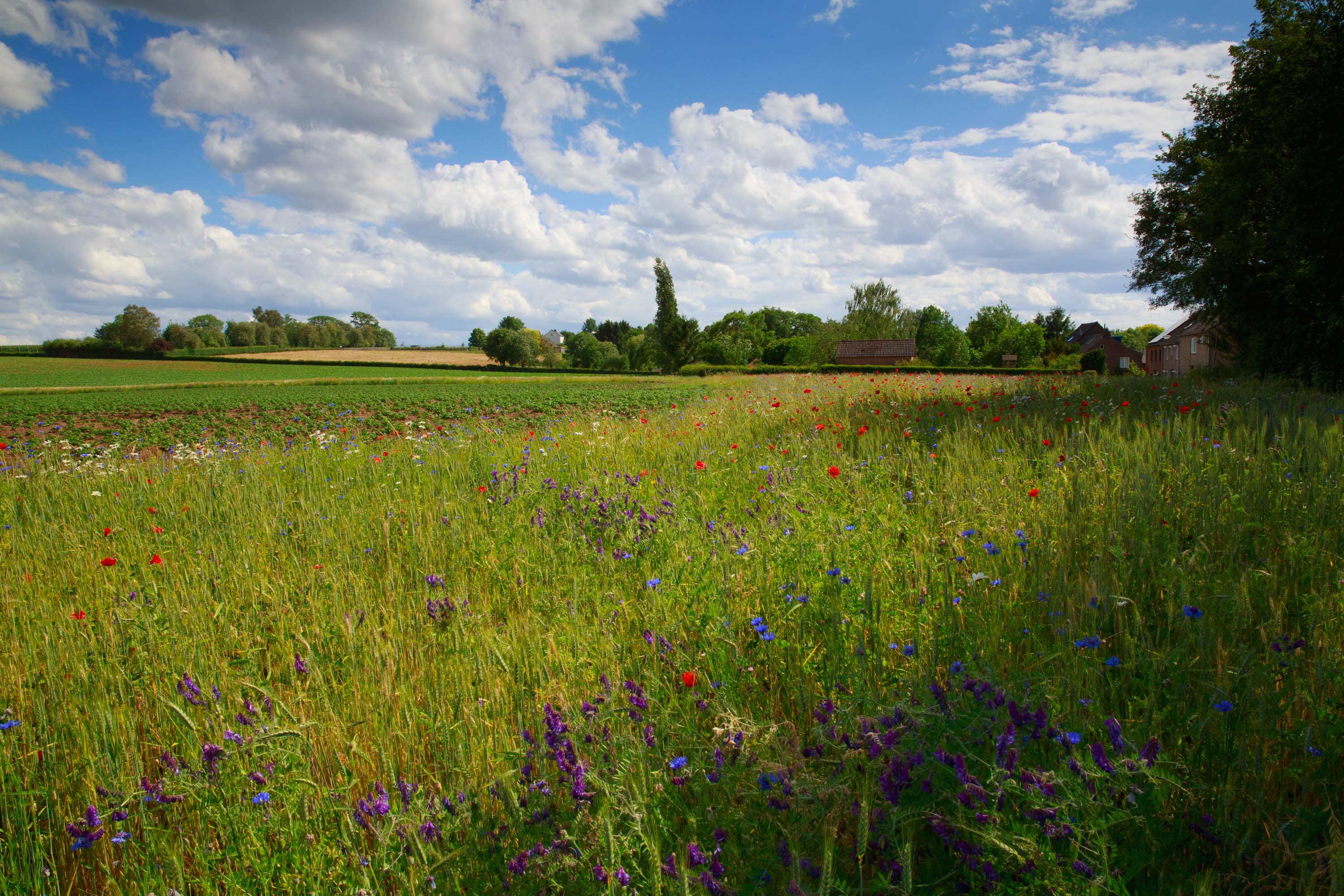 Bedankt voor uw aandacht
www.limburgbloeitop.nl

                       info@limburgbloeitop.nl
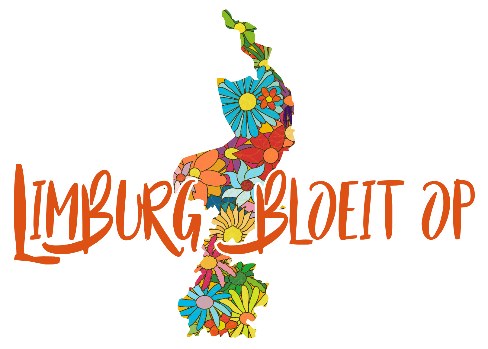 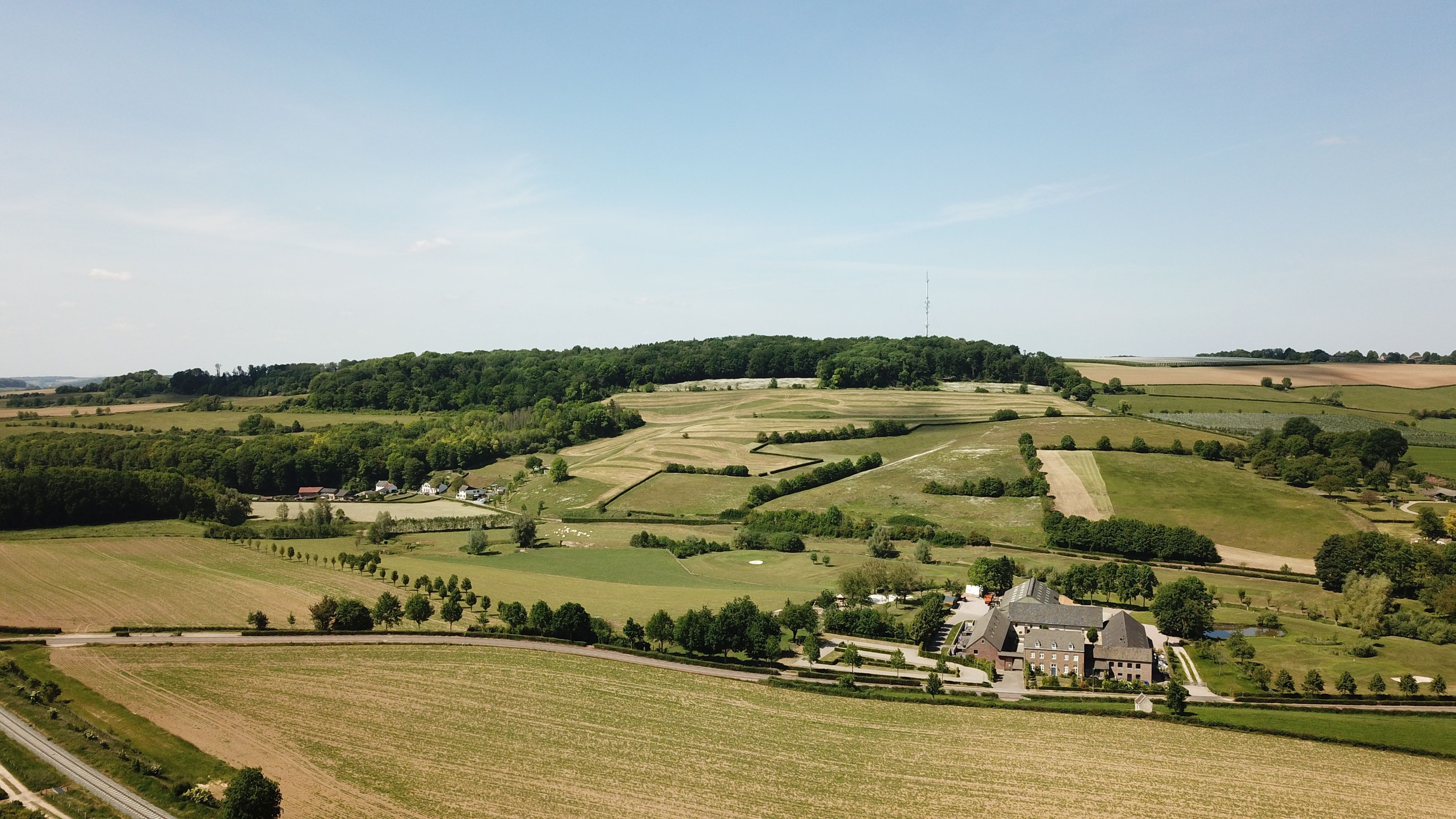 PAUZE
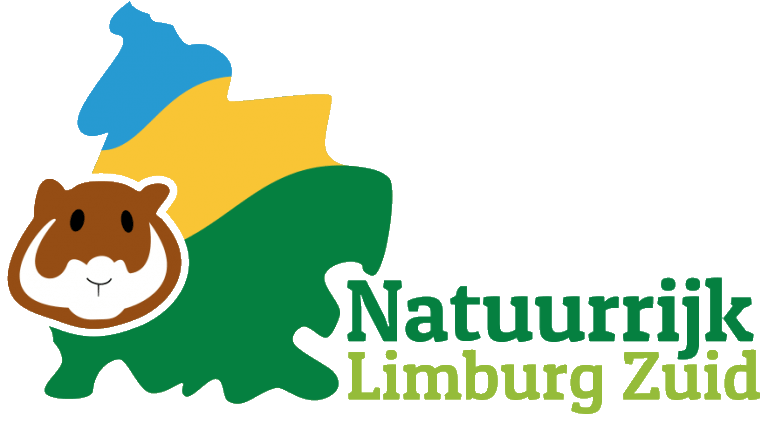 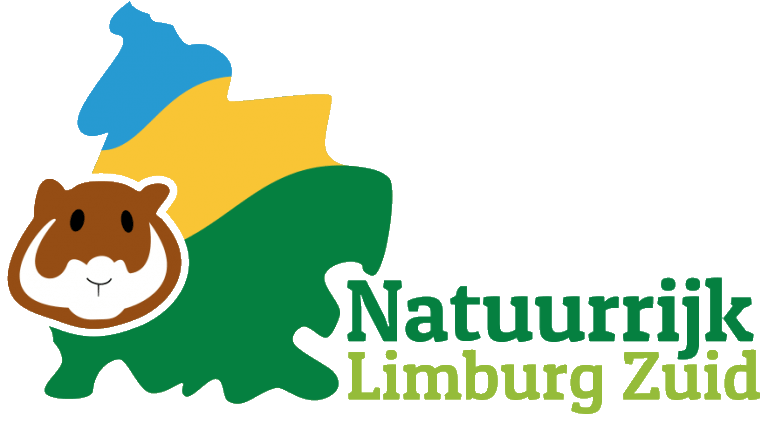 FINANCIEN
Hartelijk dank aan de Kascontrole leden
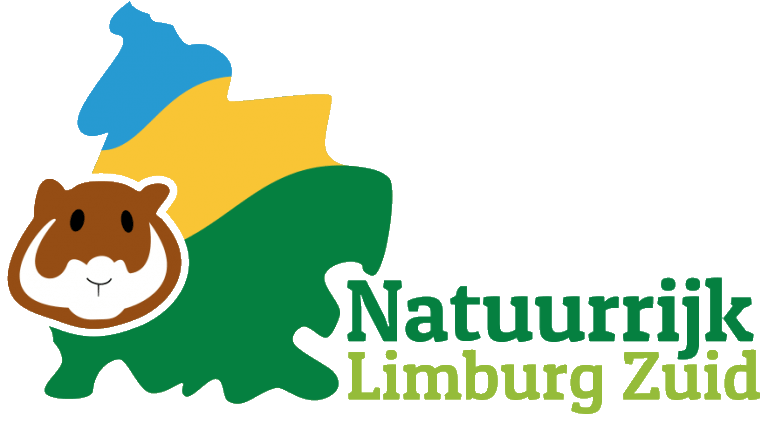 Voor het boekjaar 2021 zijn we op zoek naar twee nieuwe leden
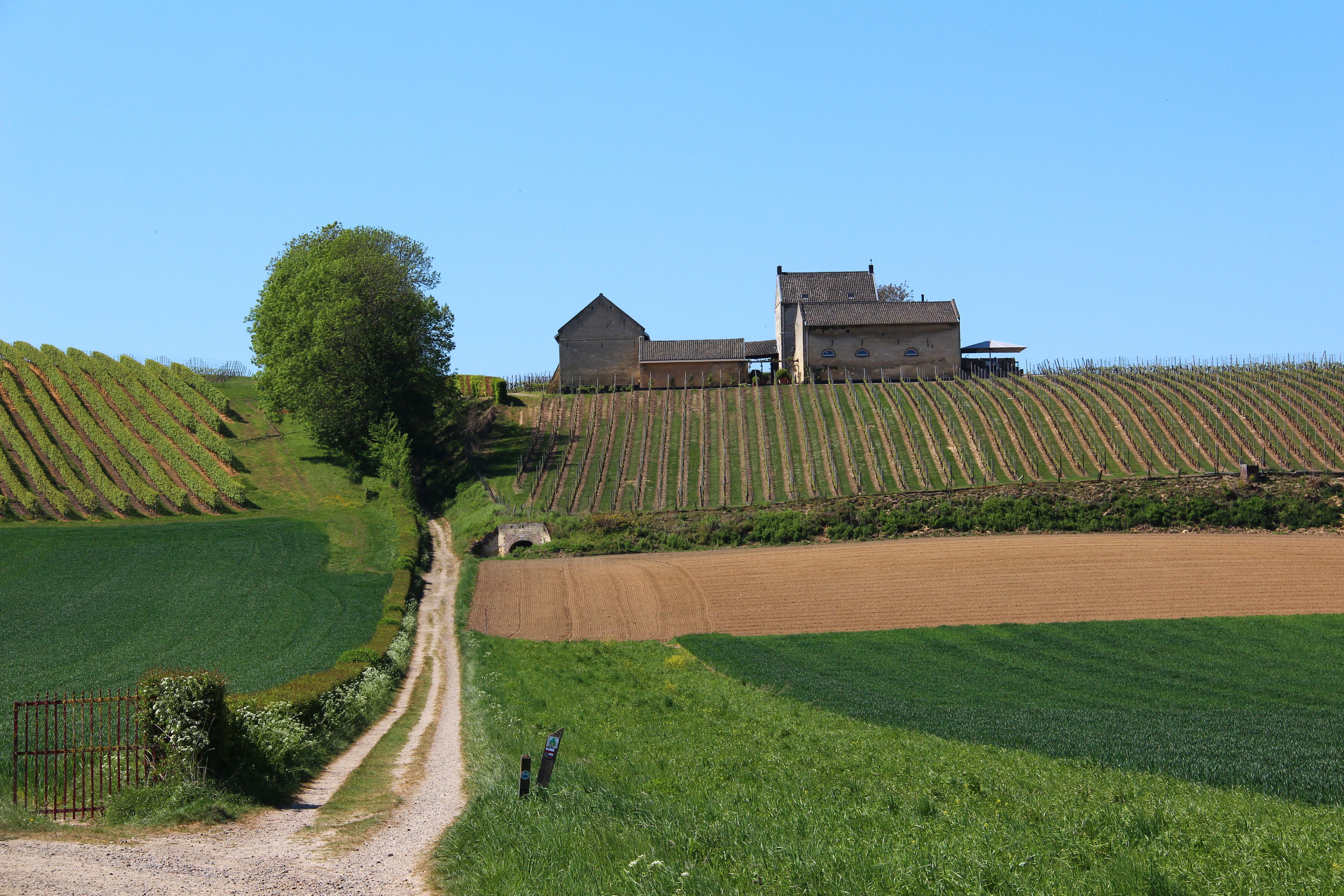 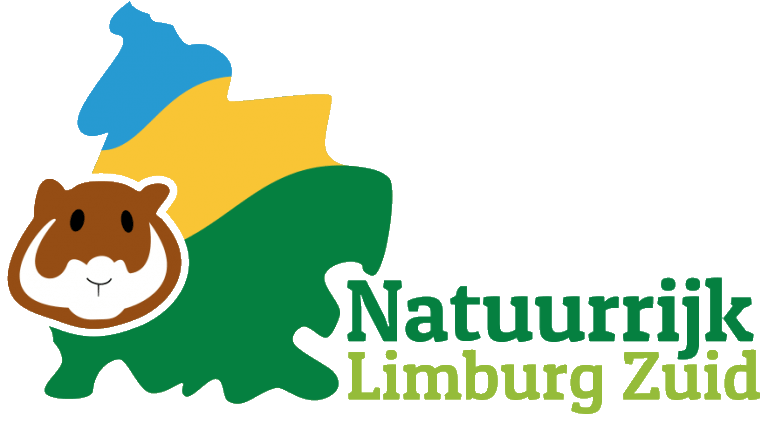 BESTUUR - NATUURRIJK LIMBURG ZUID

Dhr. Johannes d’Ansembourg   -   voorzitter
Dhr. Leon Hupperichs   -   secretaris
Dhr. Louis Gerrickens   -   penningmeester
Dhr. Gaston Lemlijn   -    vicevoorzitter, bestuurslid
Dhr. Jos Janssen    -   bestuurslid

               Statutair dient jaarlijks een gedeelte van het
               bestuur verkozen te worden. Hiertoe hebben
               we een rooster van aftreden opgesteld. 

                                    Het volgende bestuurslid treedt af:
                                           Dhr. Louis Gerrickens uit Epen
                        Dhr. Gerrickens stelt zich herkiesbaar.
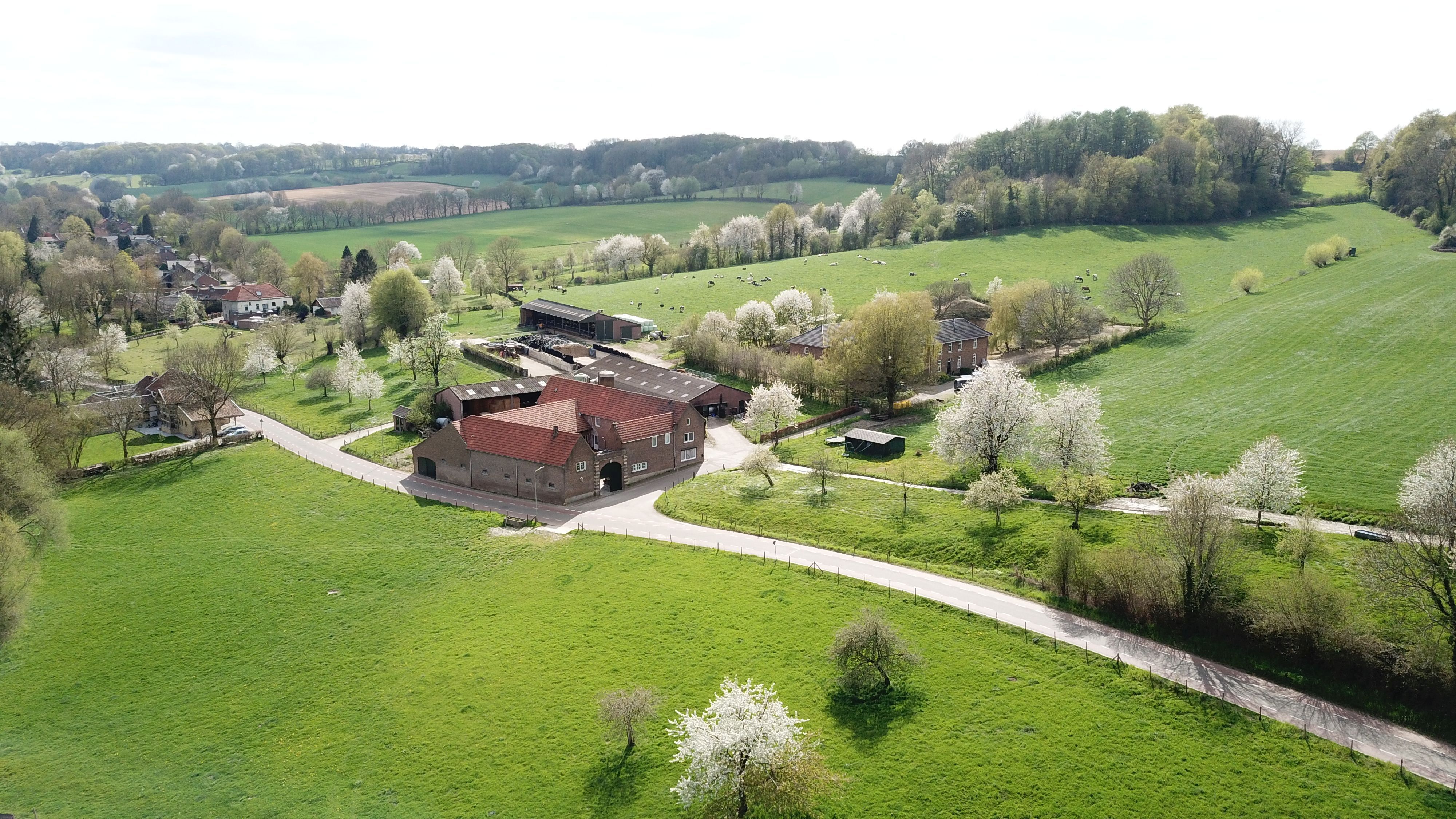 RONDVRAAG:
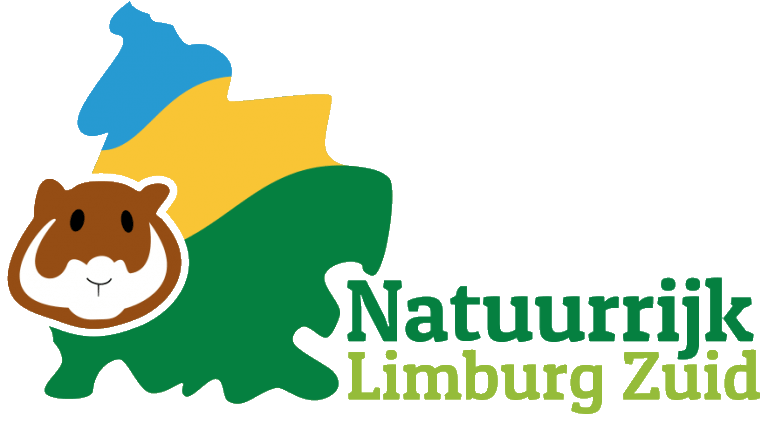 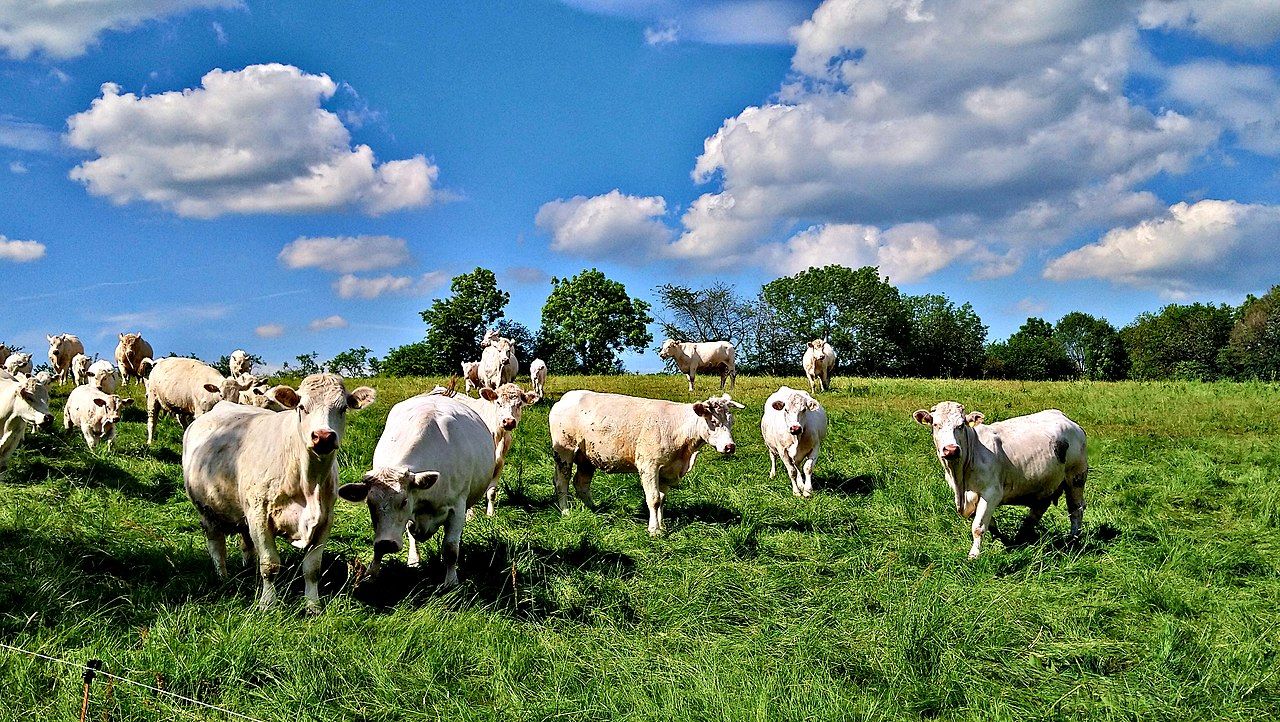 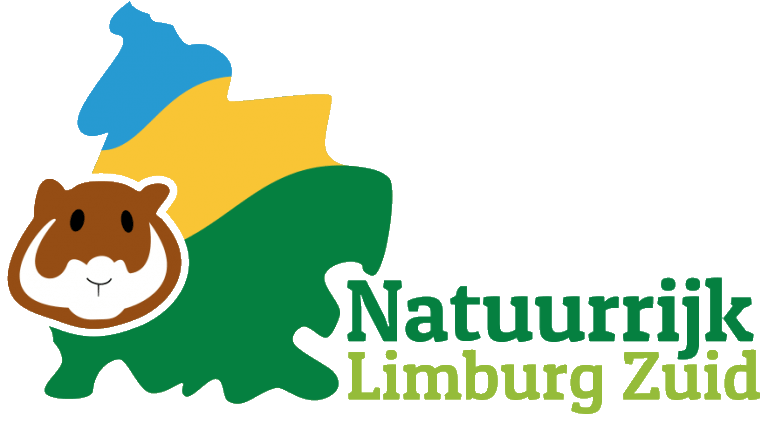 SLUITING
BEDANKT EN TOT ZIENS